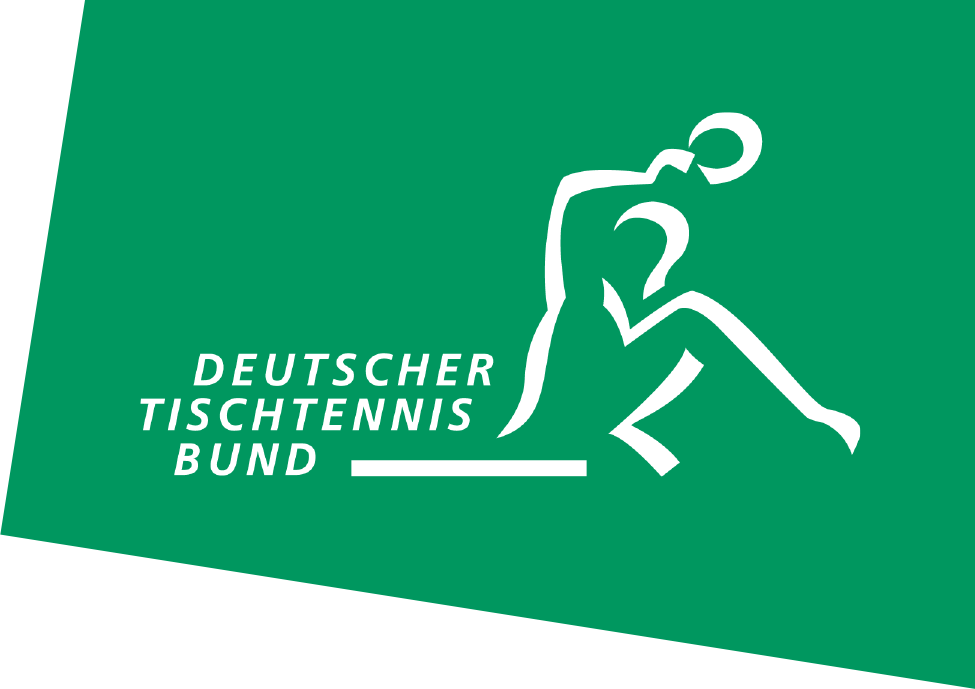 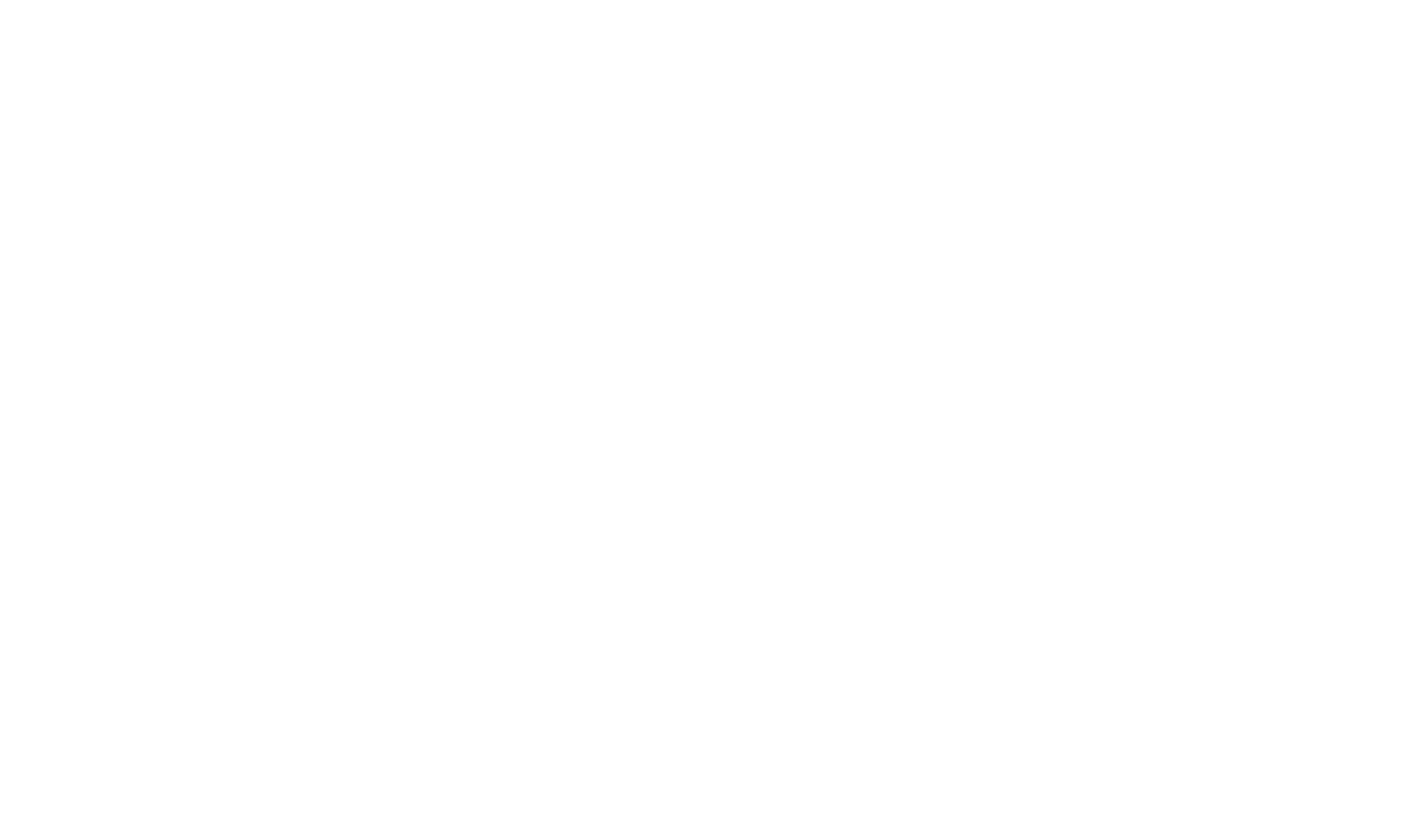 DTTA Web-Seminar
Home Workout - Tischtennisspezifisches Athletiktraining 
Daniel Ringleb (Referent Bildung & Forschung)
Mittwoch, 17. Februar – 18:00 - 19:00 Uhr
Agenda
Movement Preparation
Tabata
Athletik: Schnelligkeit
Kräftigung: Bring Sally Up
Entspannung
Movement Preparation
[Speaker Notes: Hüftrollen
Schulteröffnen mit Wasserflasche
Standwaage mit Wasserflasche
Handlauf
Sumo Squat]
TabataMusik zum Tabata: https://www.youtube.com/watch?v=7TsDqmGIc1Ahttps://www.youtube.com/watch?v=9Ejups5bECE&list=RD7TsDqmGIc1A&index=22
[Speaker Notes: Ton teilen]
Athletik - Schnelligkeit
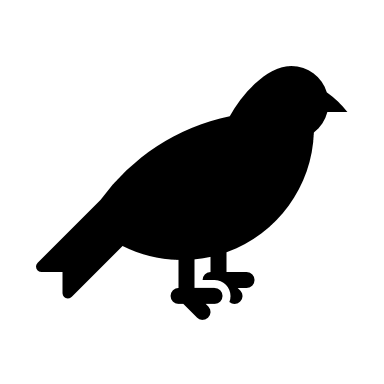 VH-Fuchs
RH-Rabe
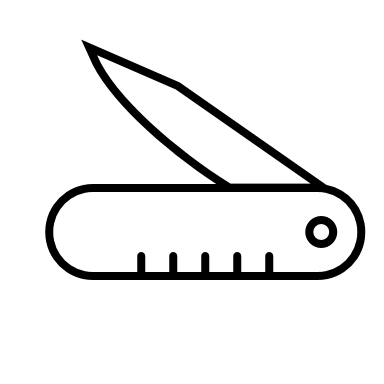 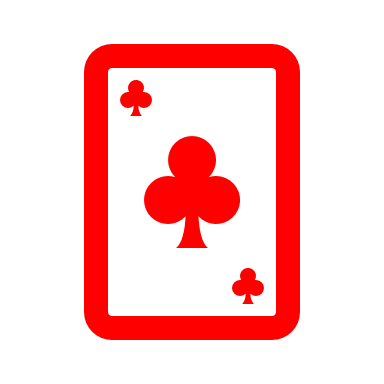 Kurzlegen mit VH
Kurzlegen mit RH
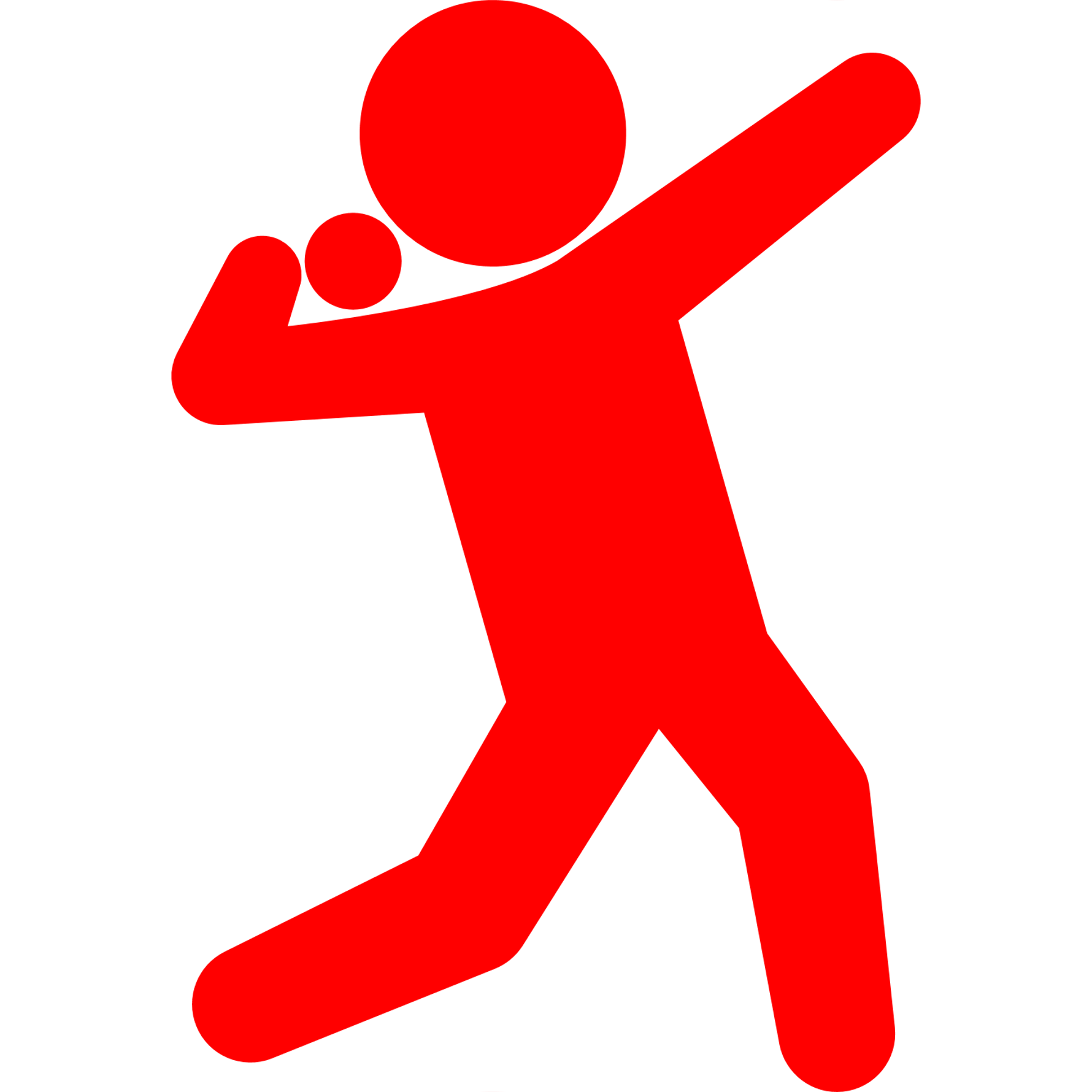 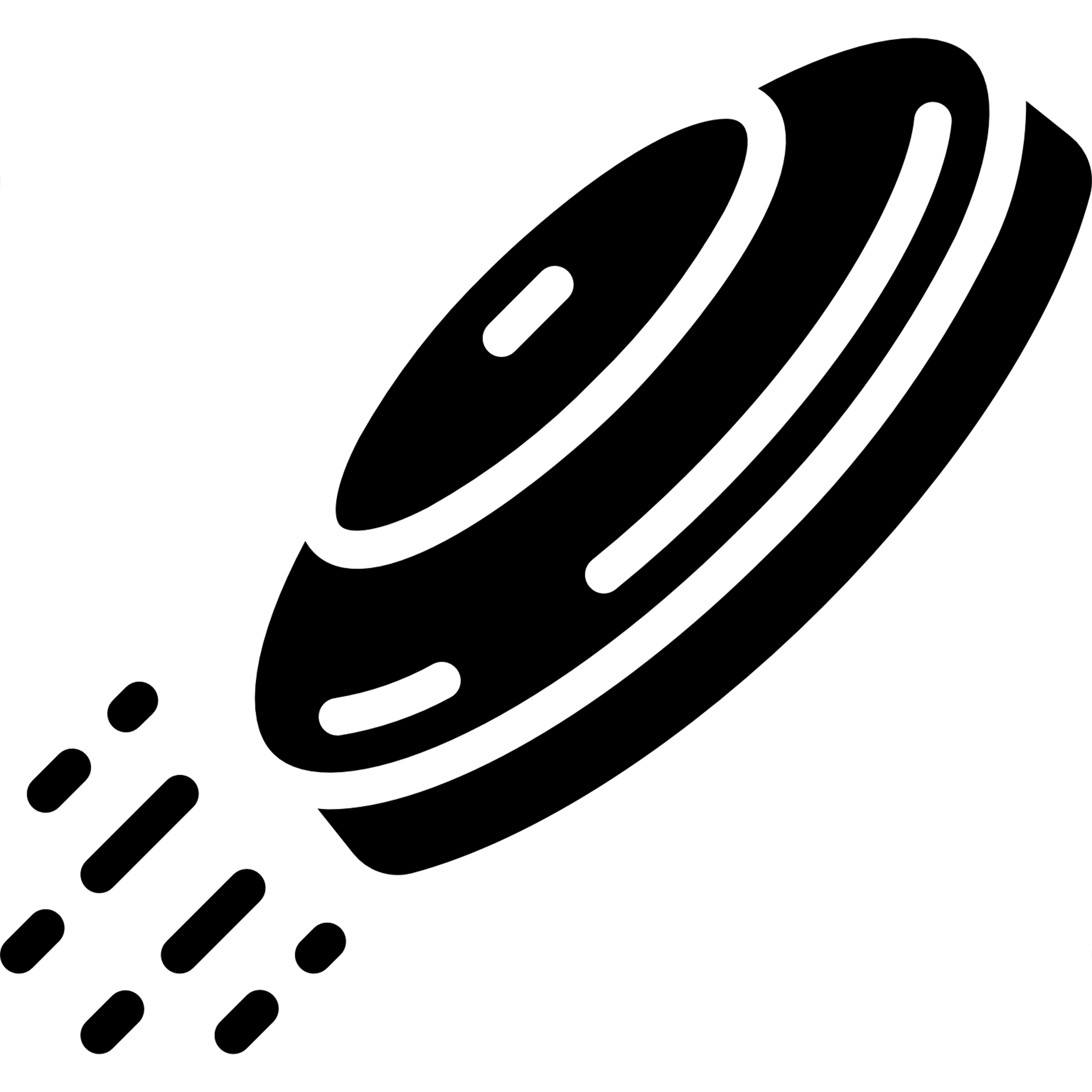 RH-Topspin
VH-Topspin
0/10
[Speaker Notes: Präsentation teilen]
Athletik - Schnelligkeit
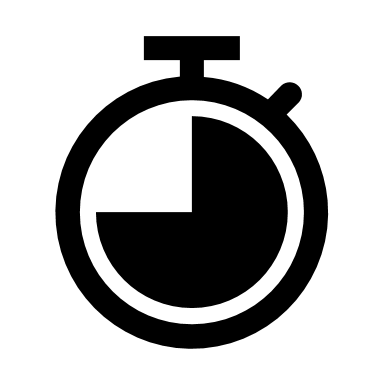 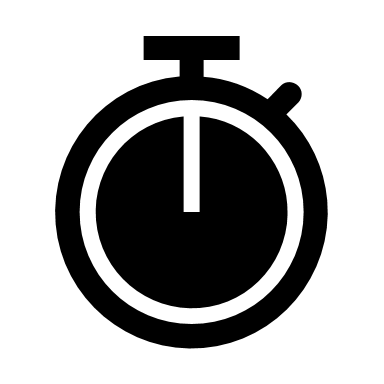 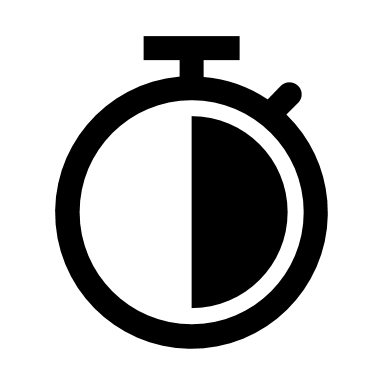 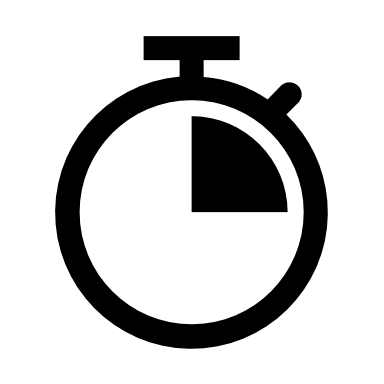 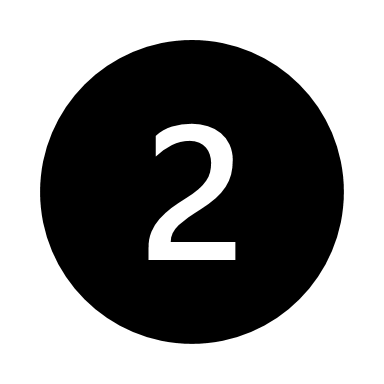 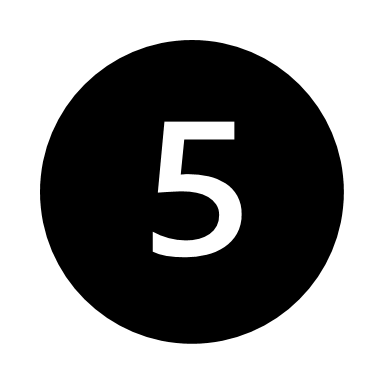 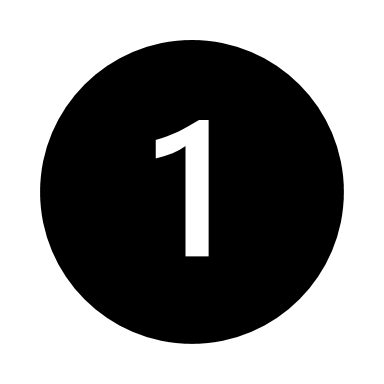 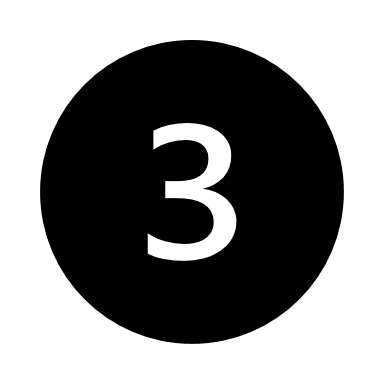 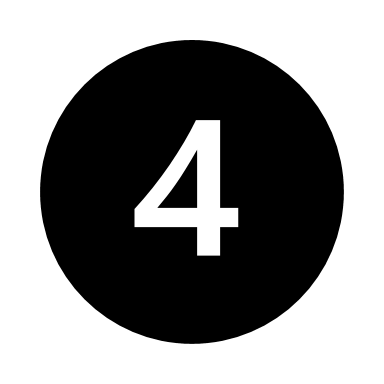 Athletik - Schnelligkeit
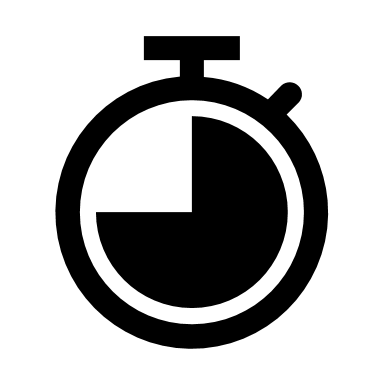 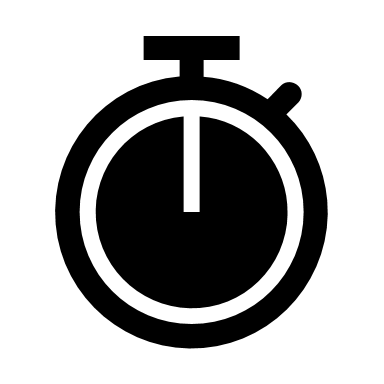 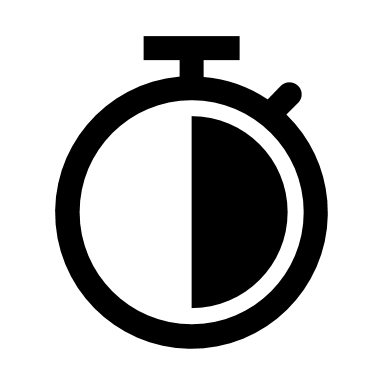 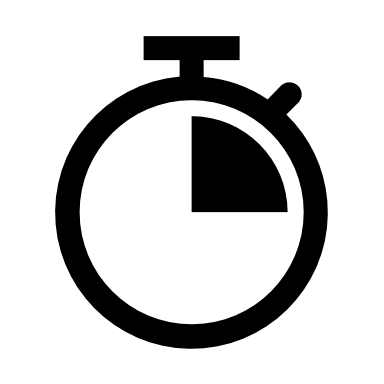 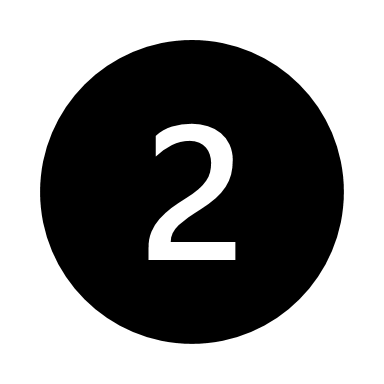 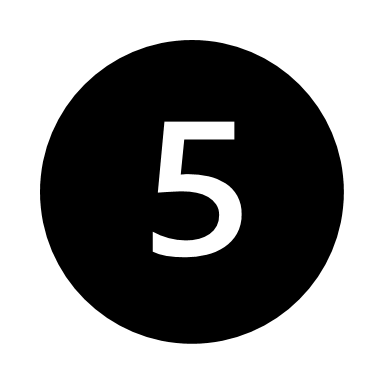 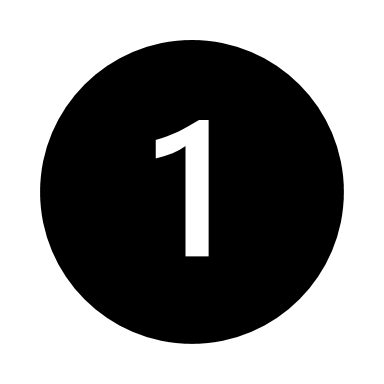 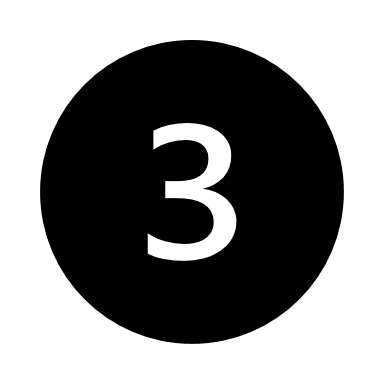 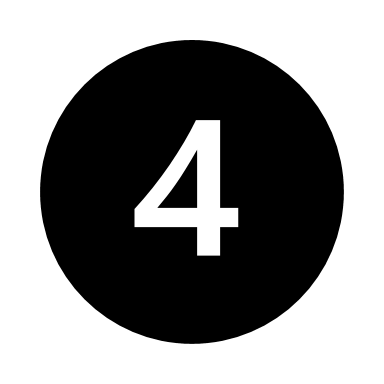 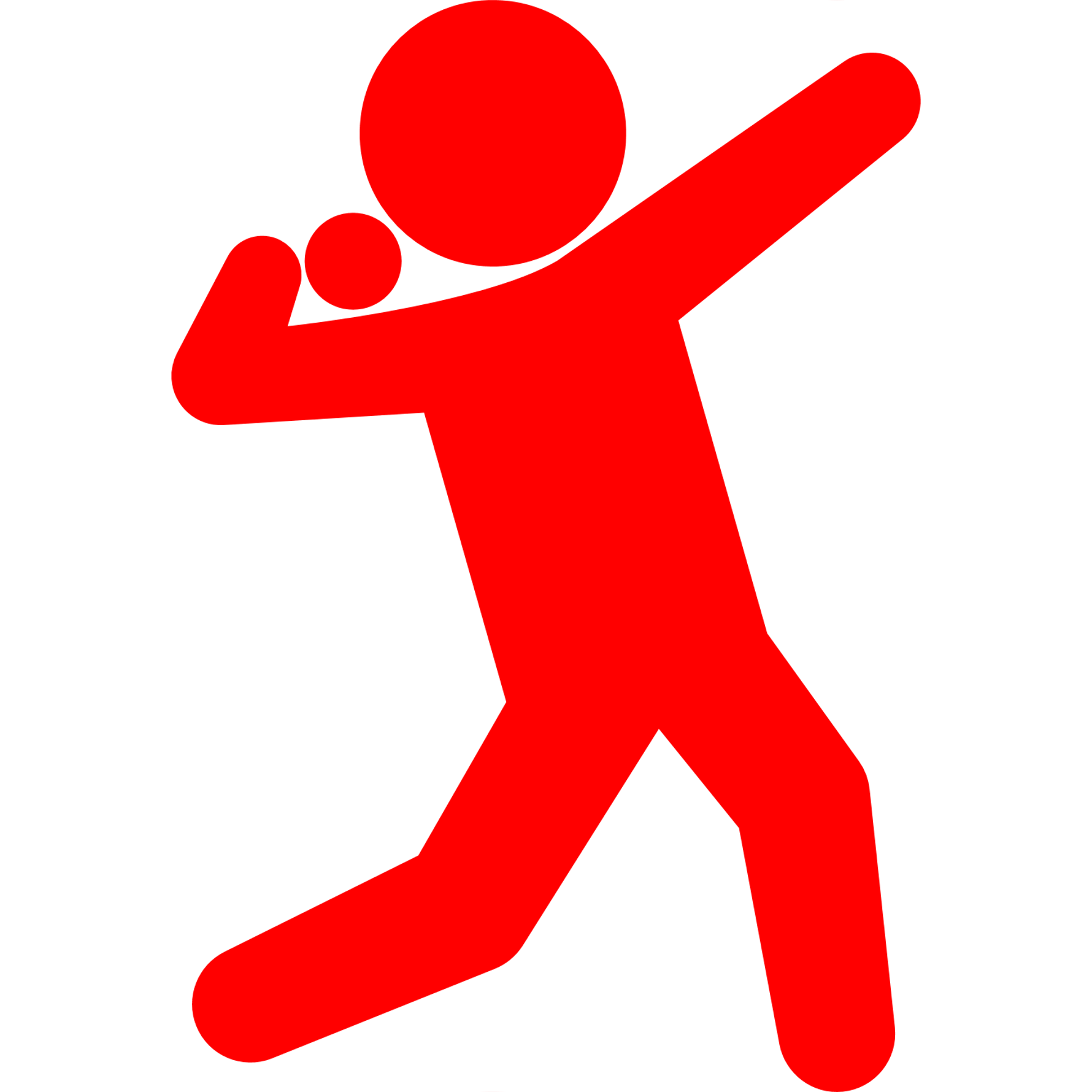 1/10
Athletik - Schnelligkeit
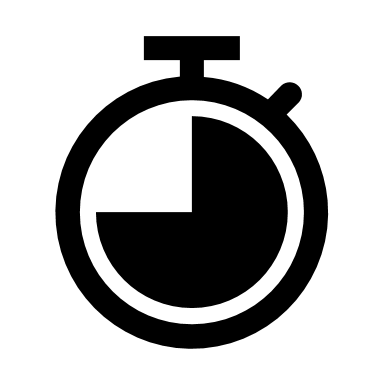 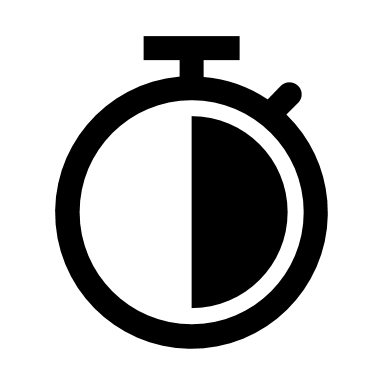 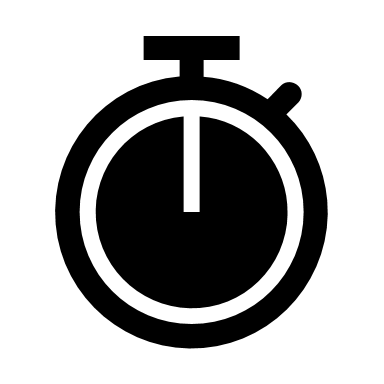 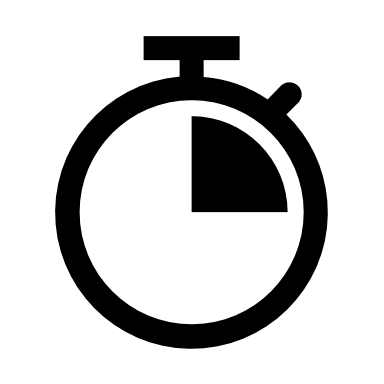 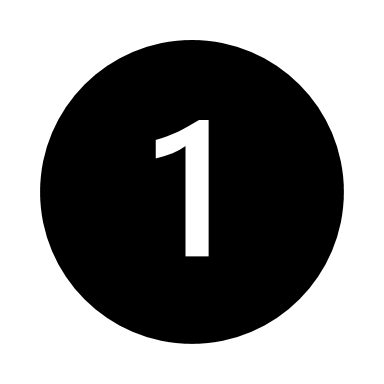 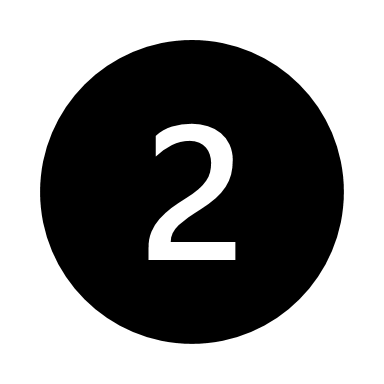 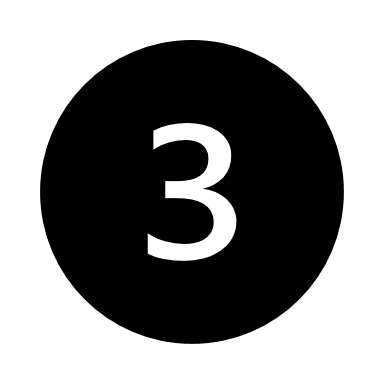 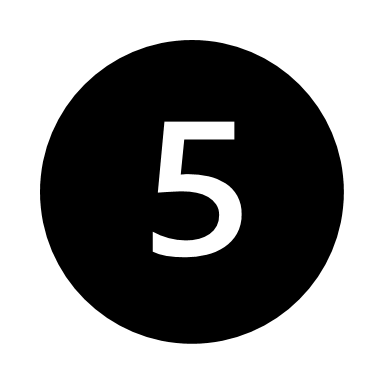 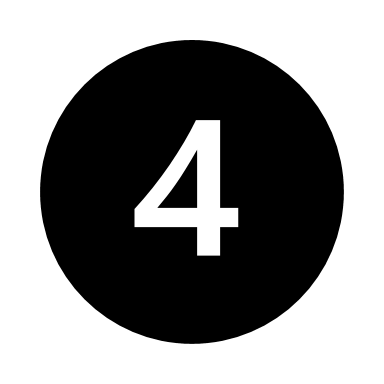 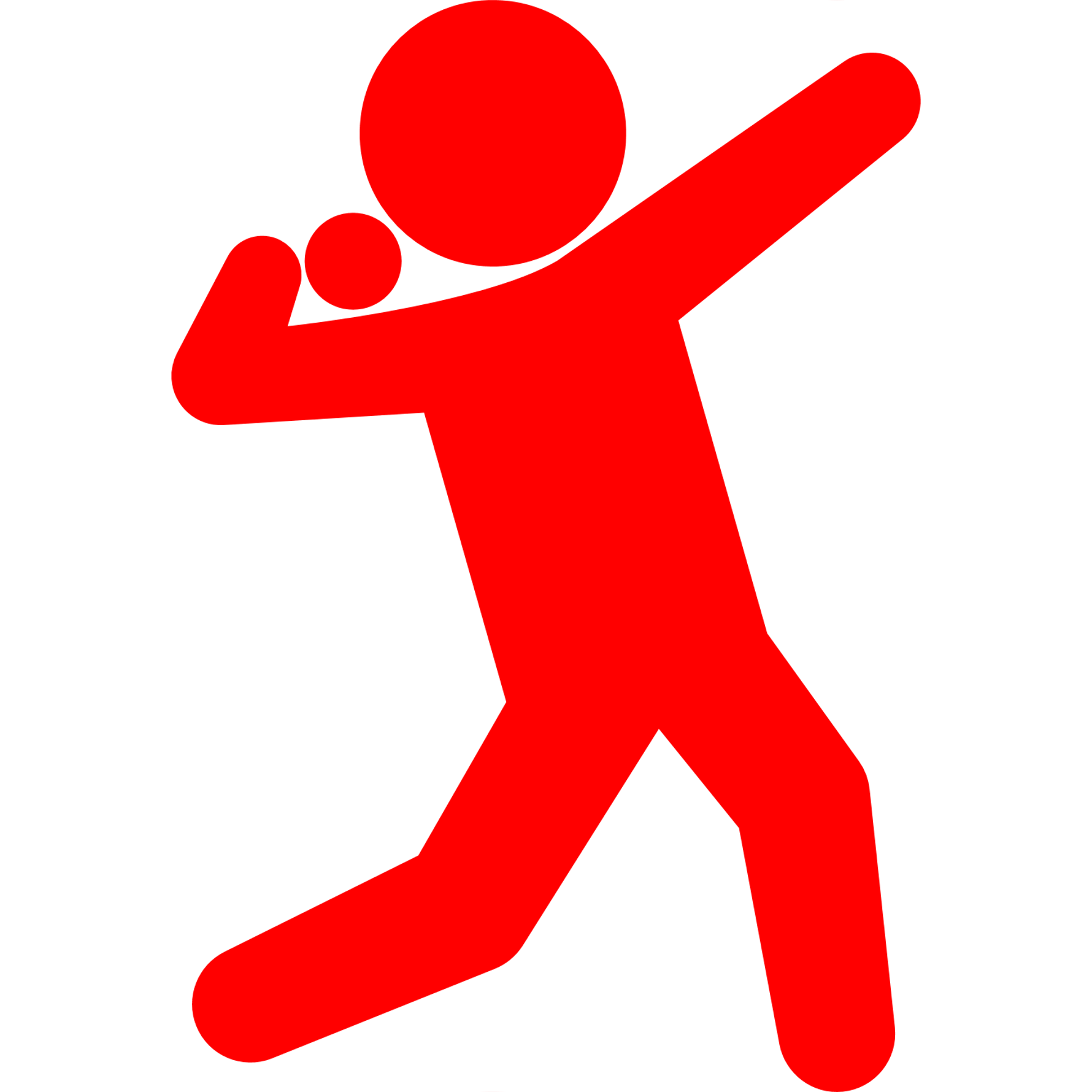 2/10
Athletik - Schnelligkeit
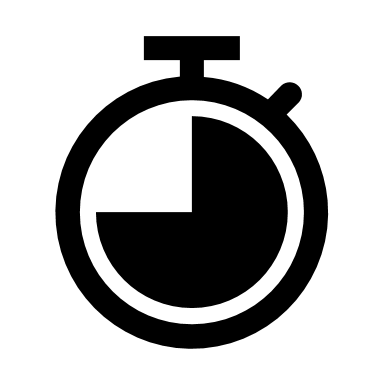 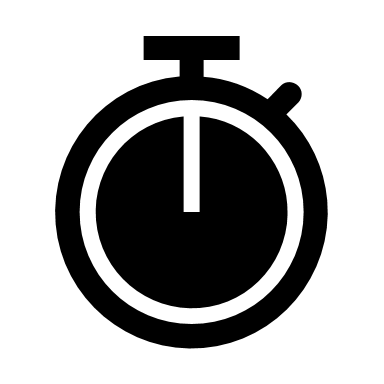 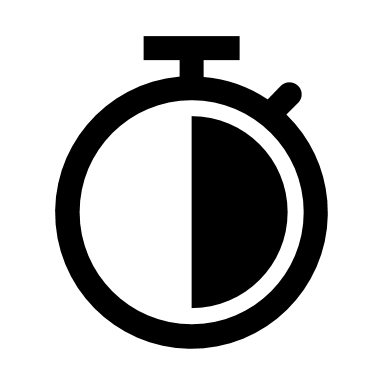 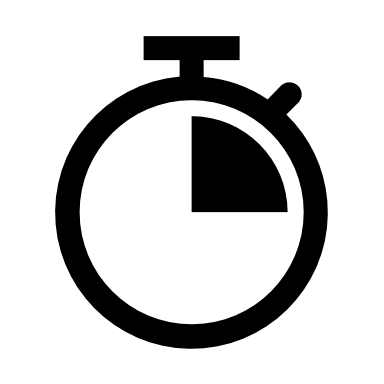 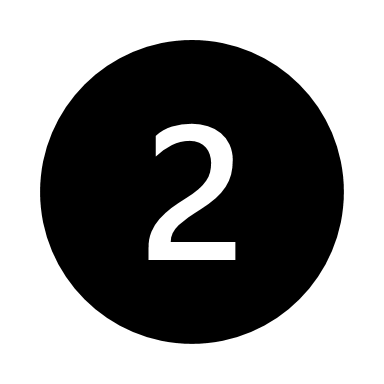 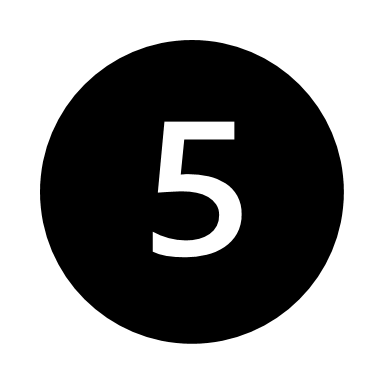 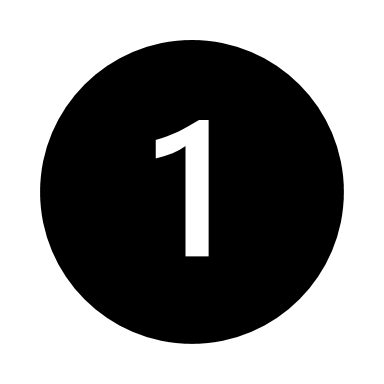 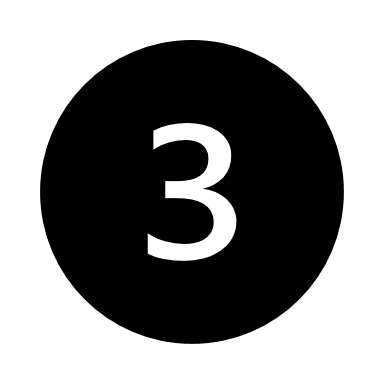 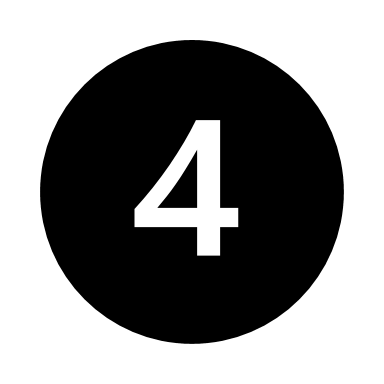 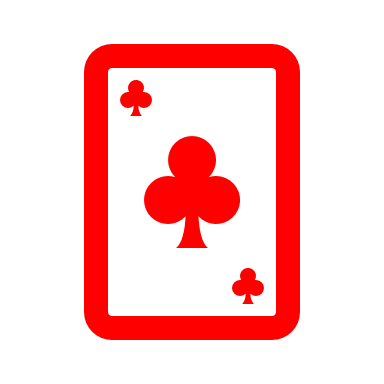 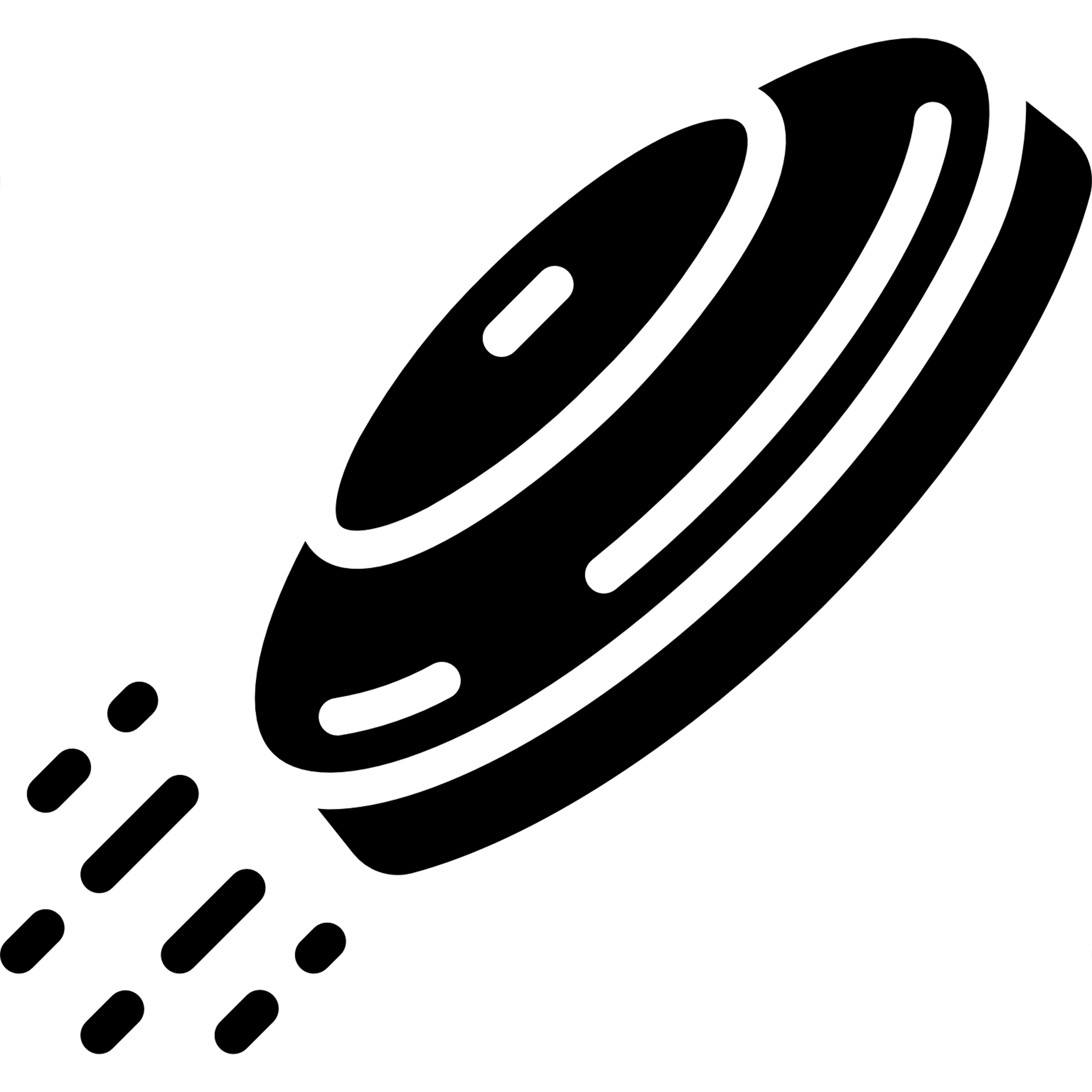 3/10
Athletik - Schnelligkeit
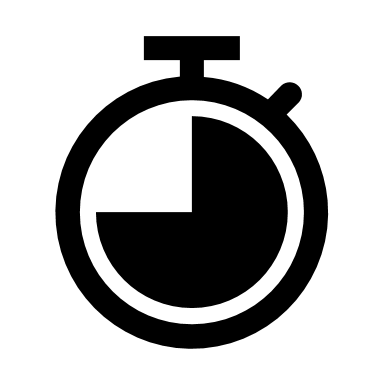 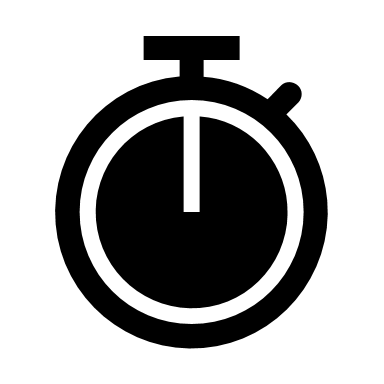 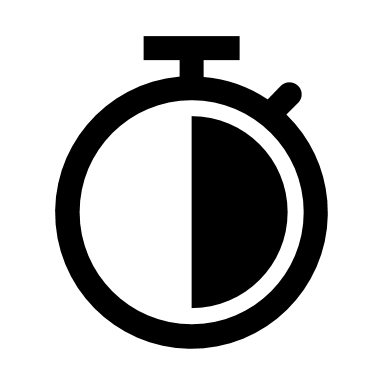 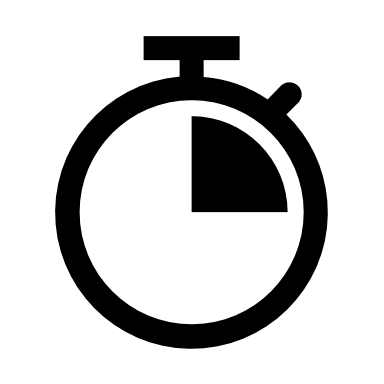 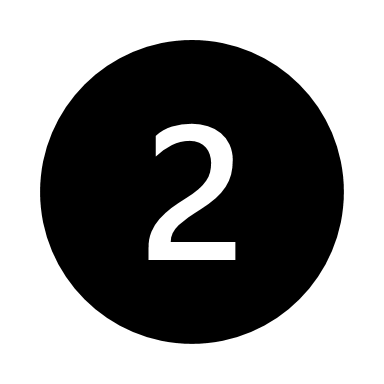 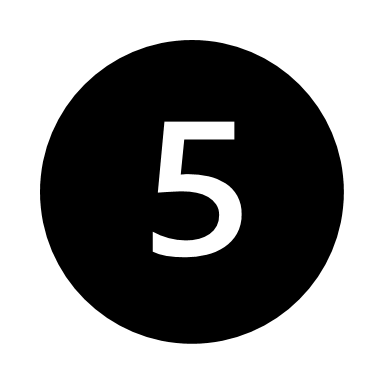 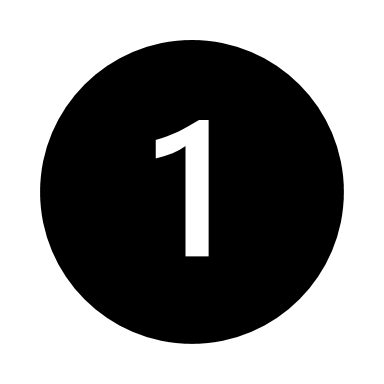 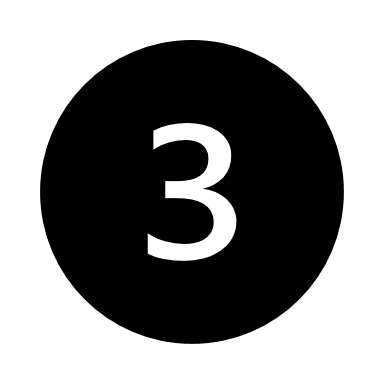 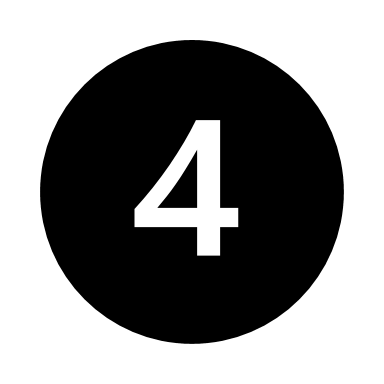 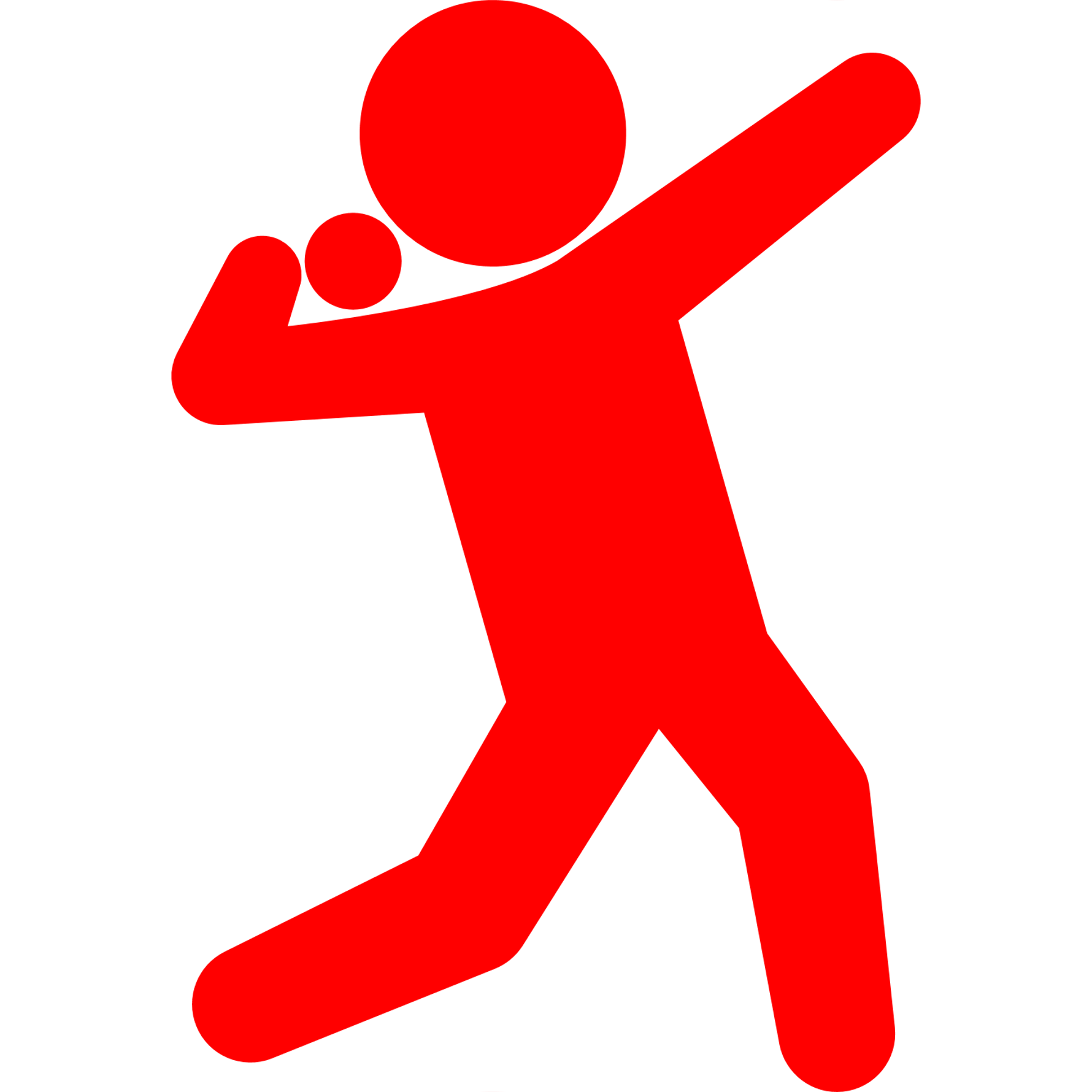 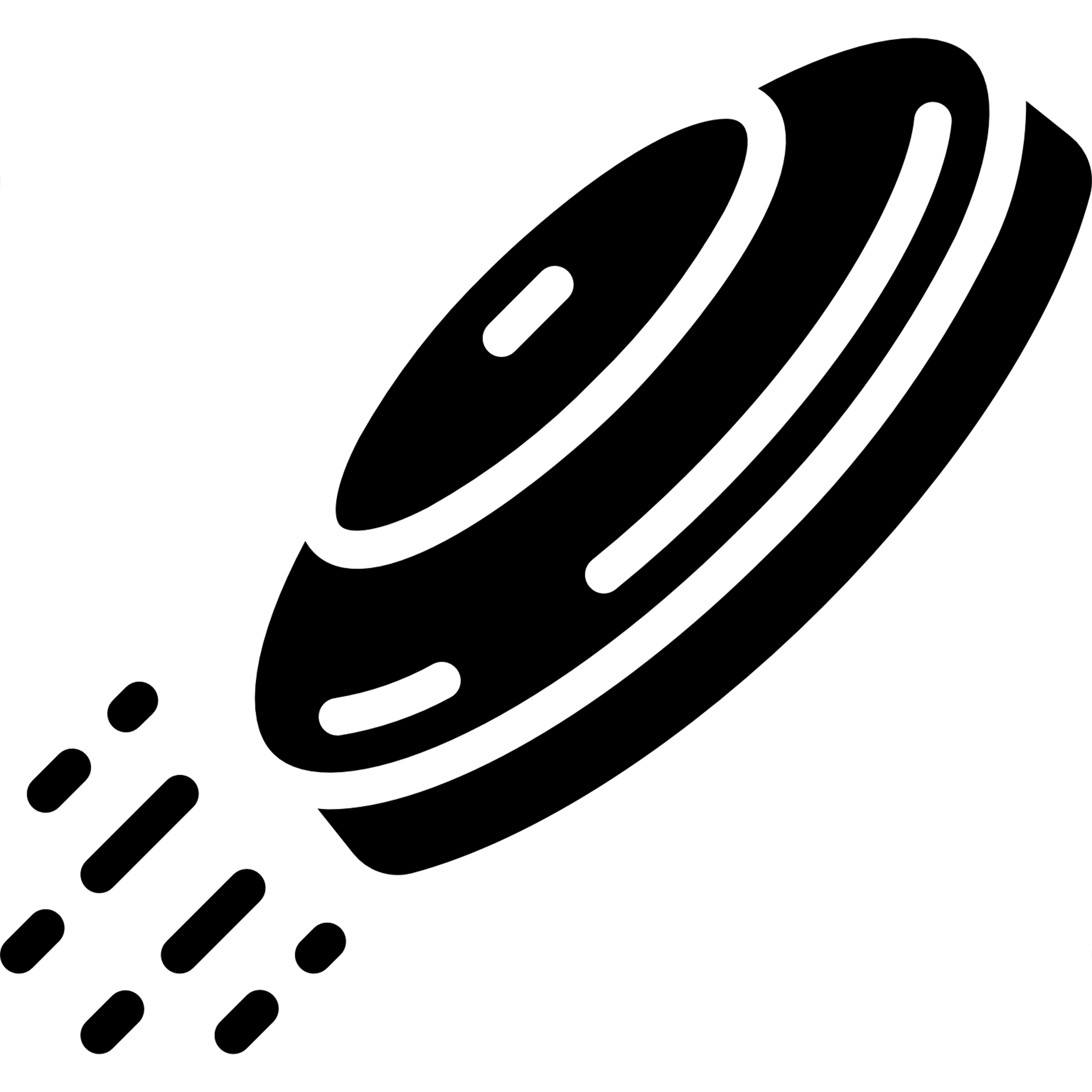 4/10
Athletik - Schnelligkeit
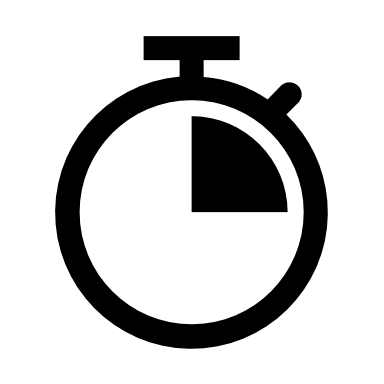 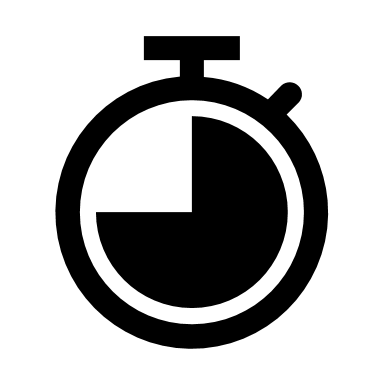 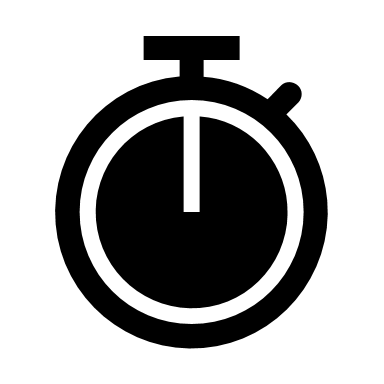 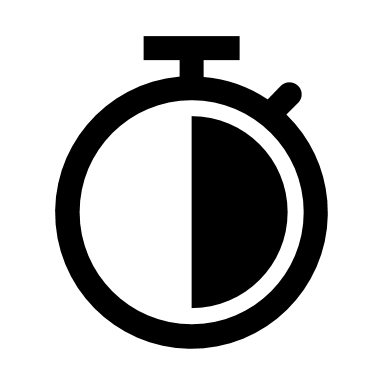 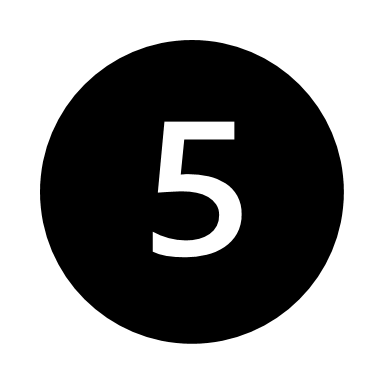 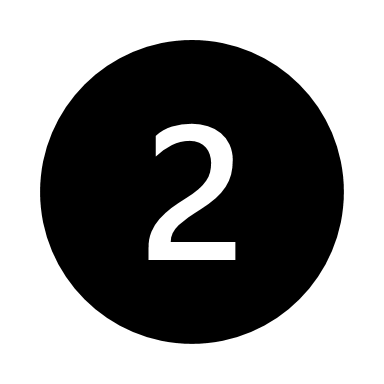 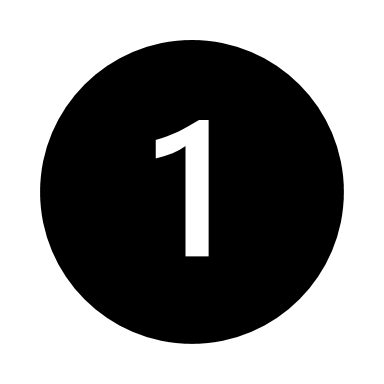 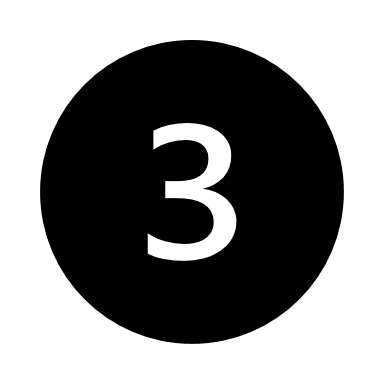 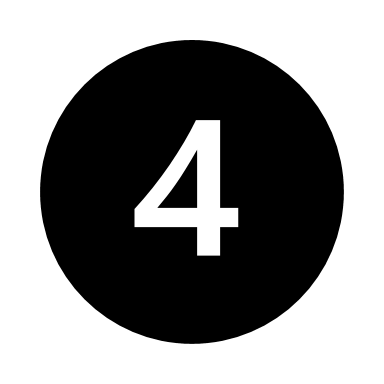 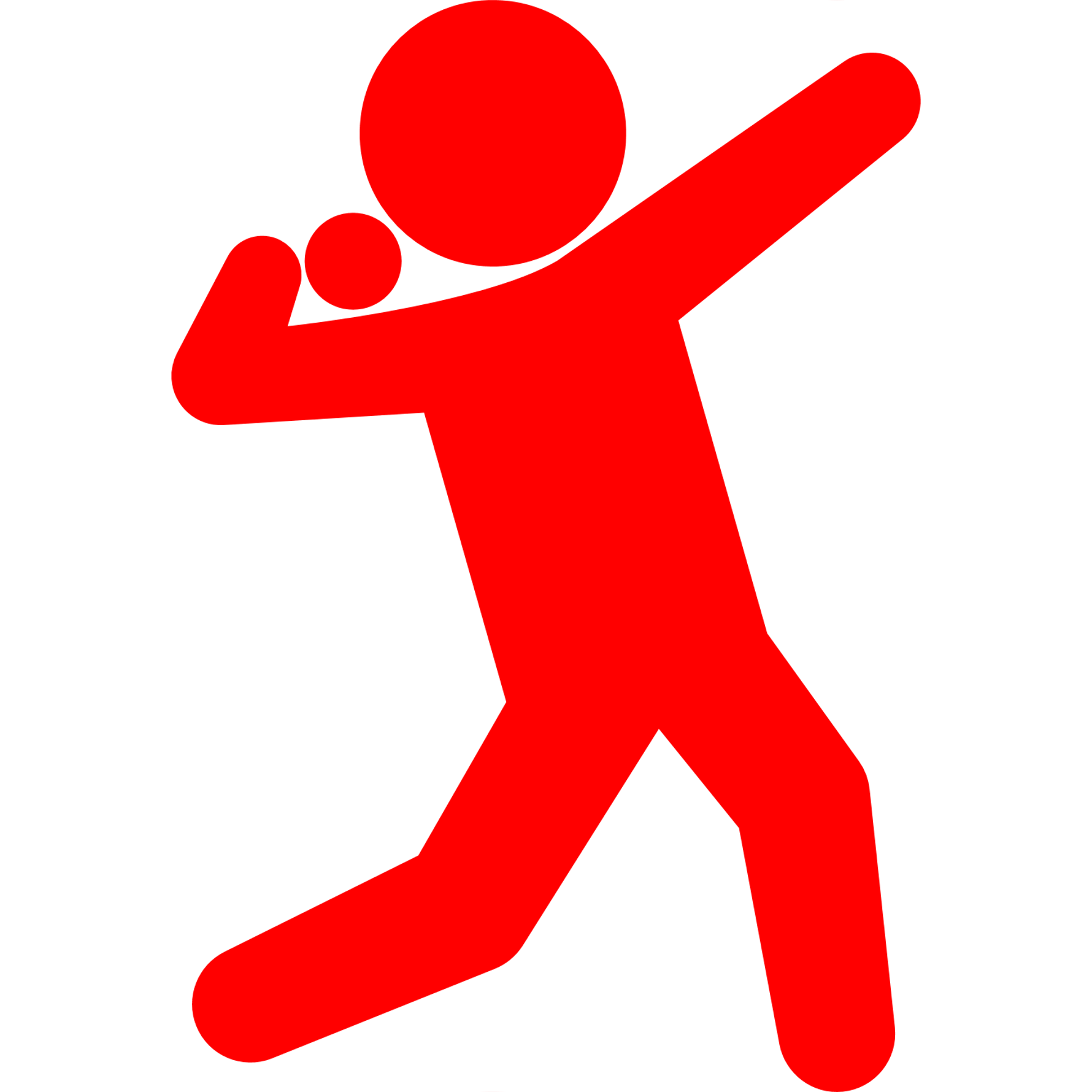 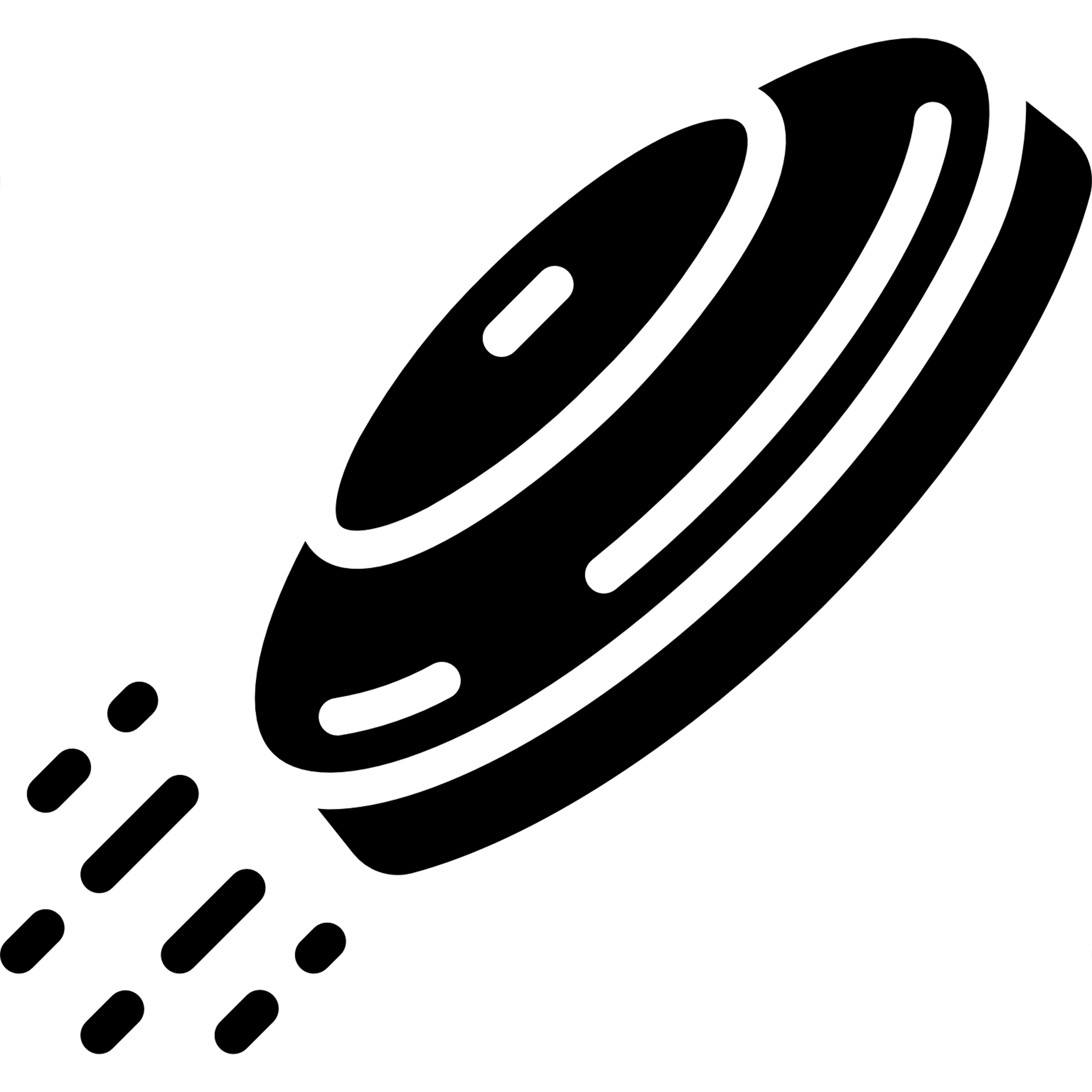 5/10
Athletik - Schnelligkeit
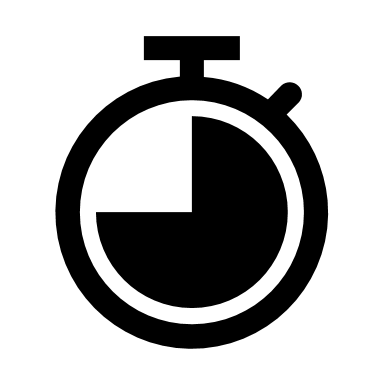 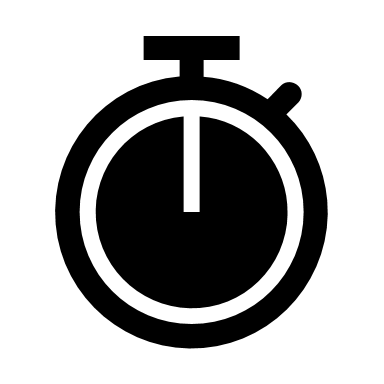 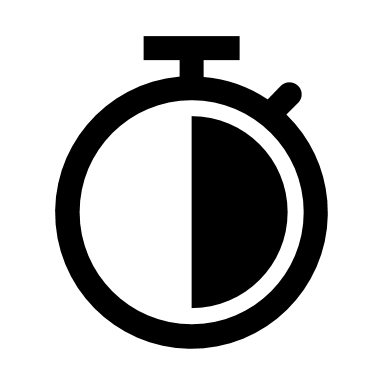 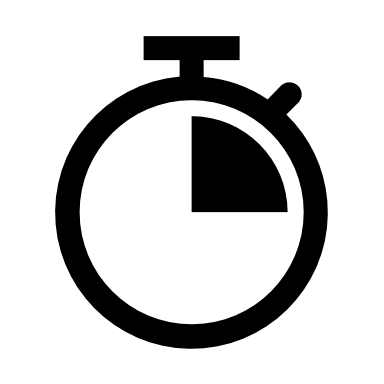 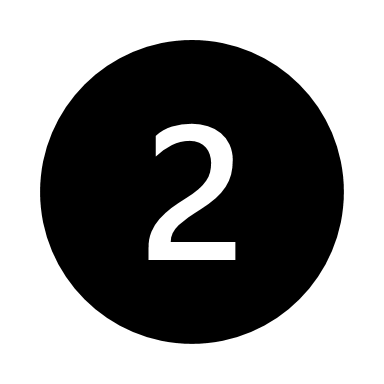 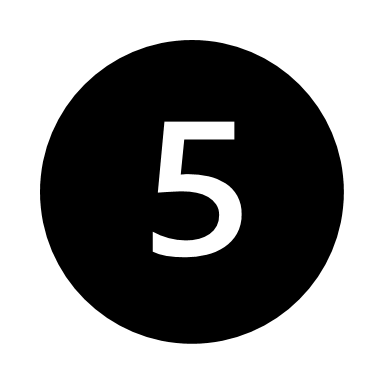 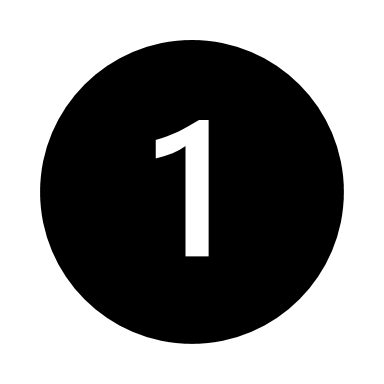 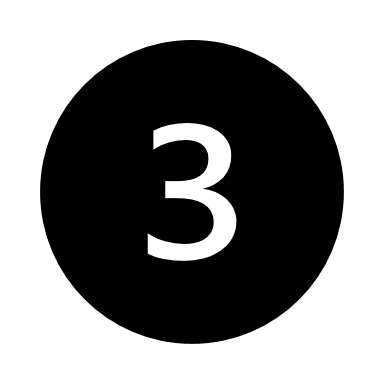 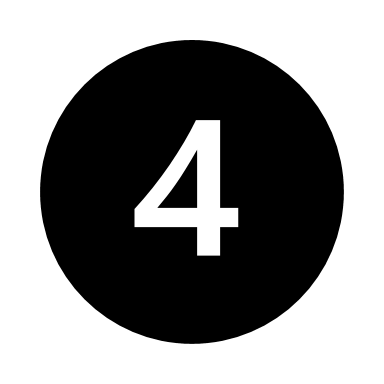 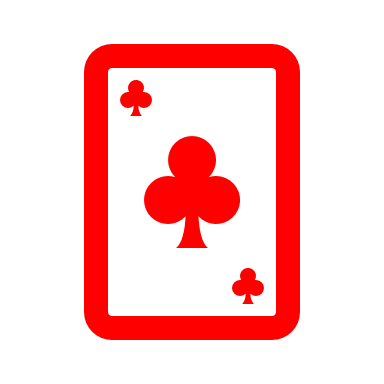 6/10
Athletik - Schnelligkeit
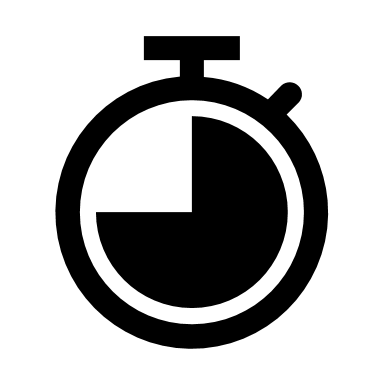 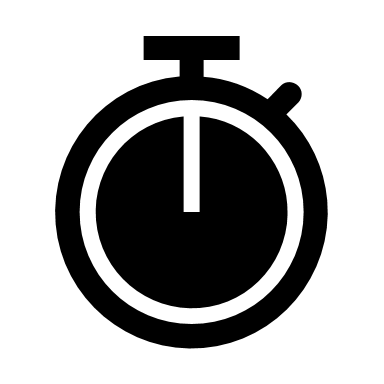 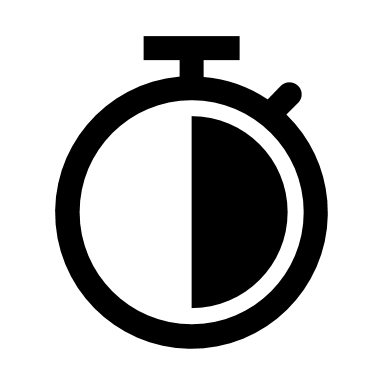 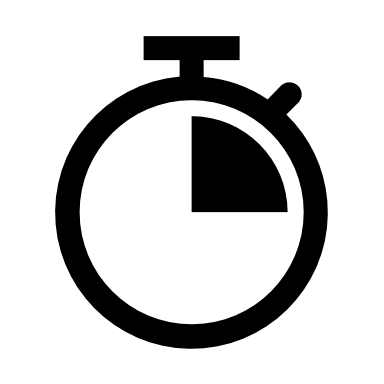 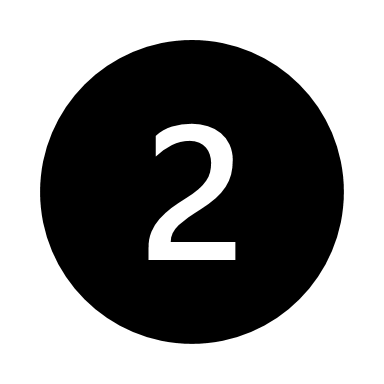 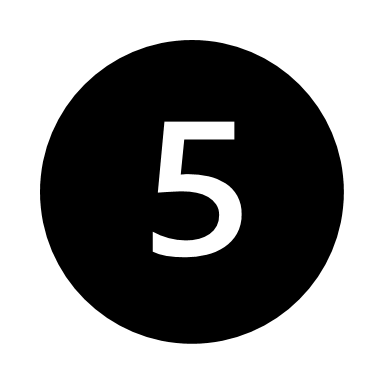 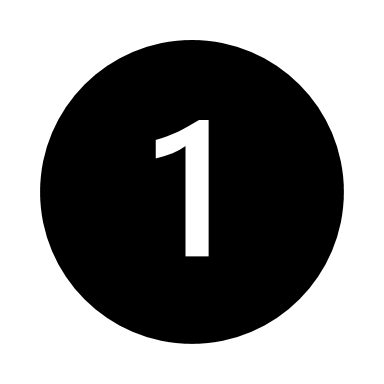 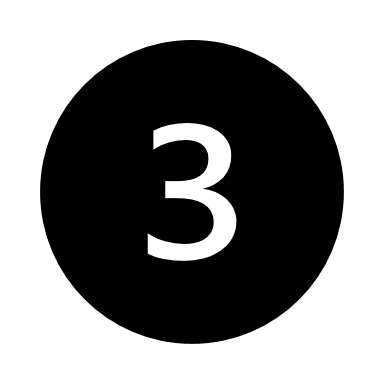 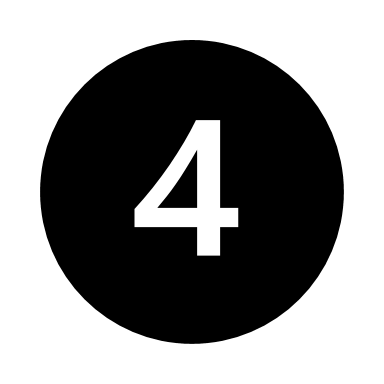 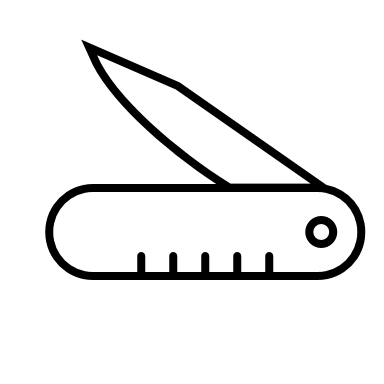 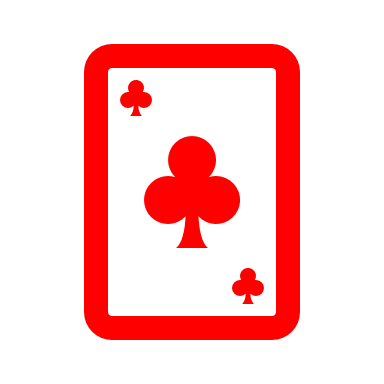 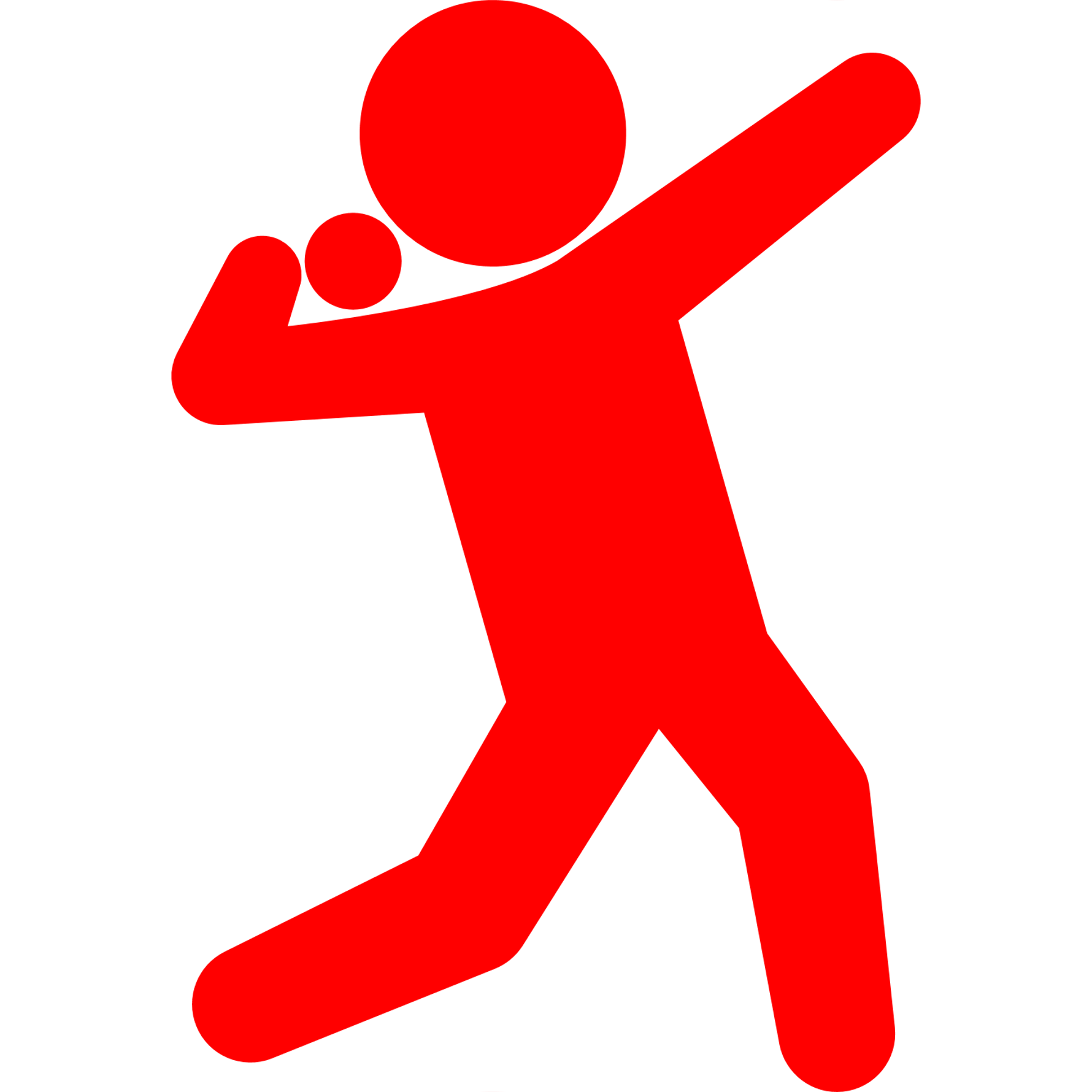 7/10
Athletik - Schnelligkeit
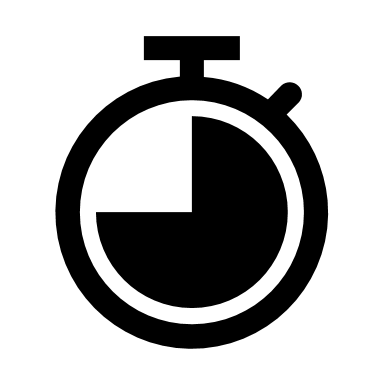 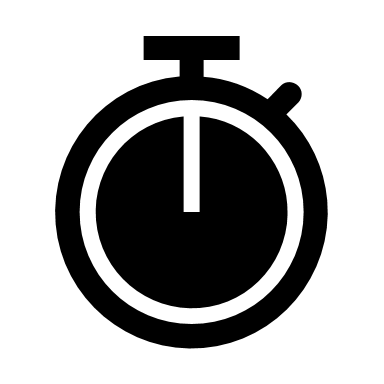 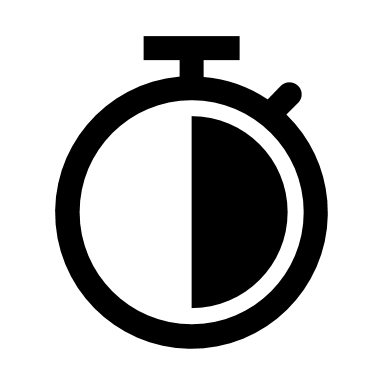 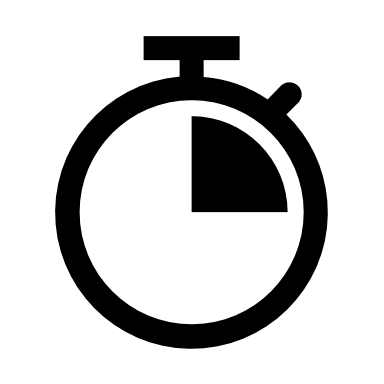 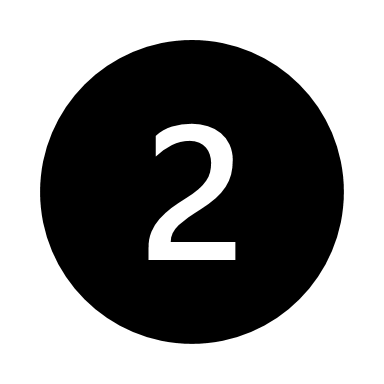 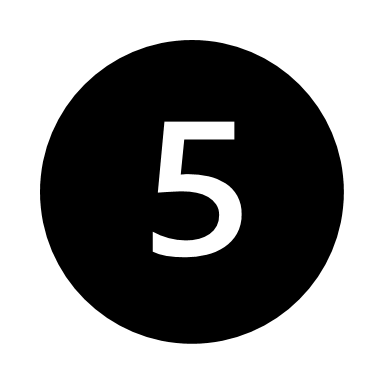 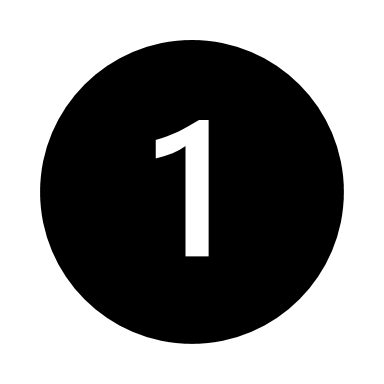 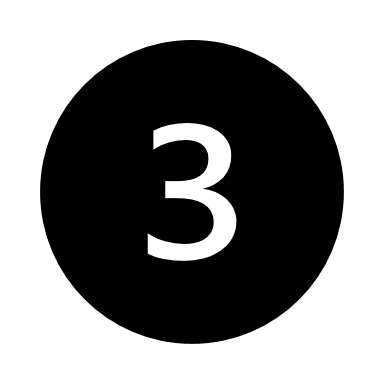 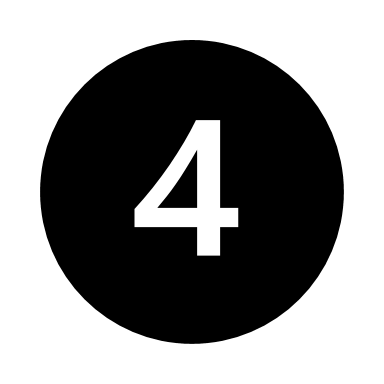 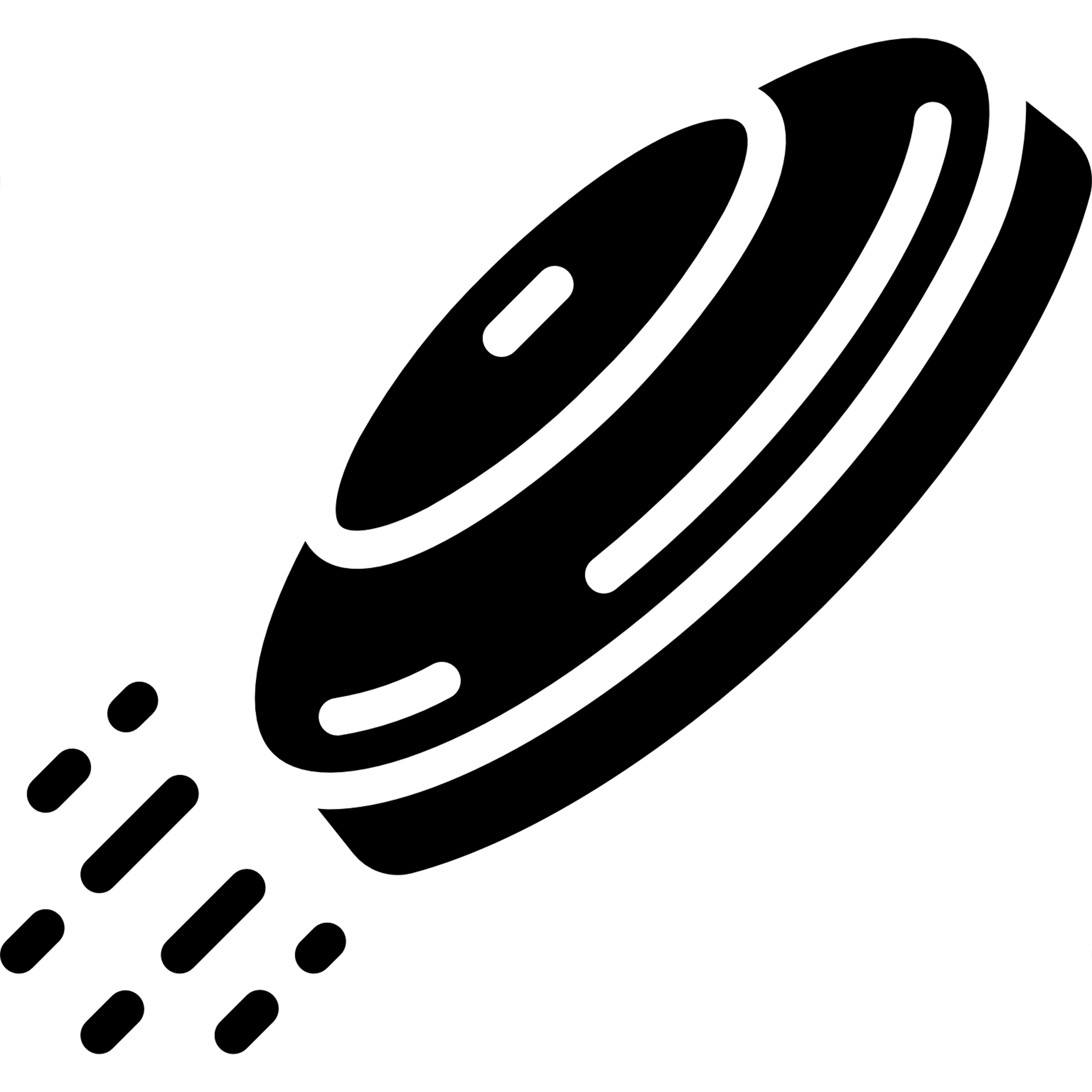 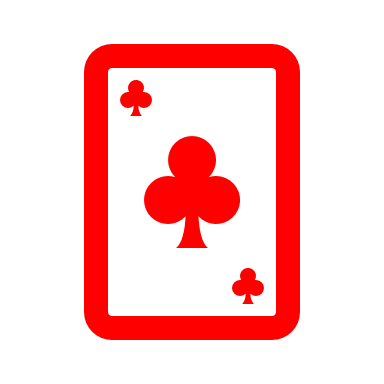 8/10
Athletik - Schnelligkeit
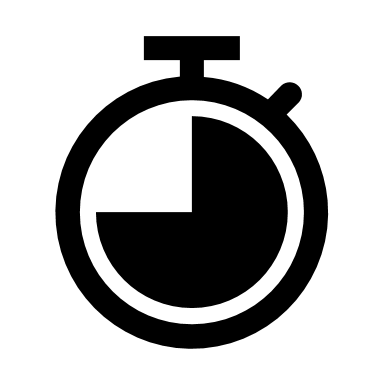 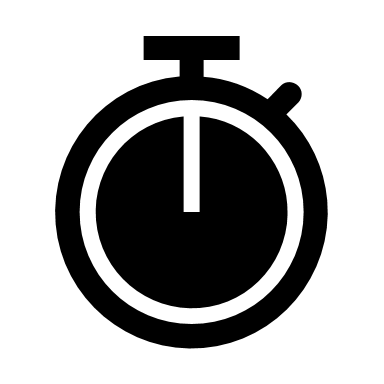 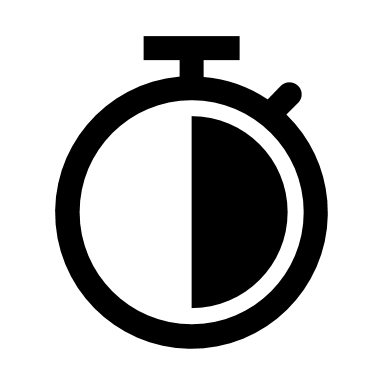 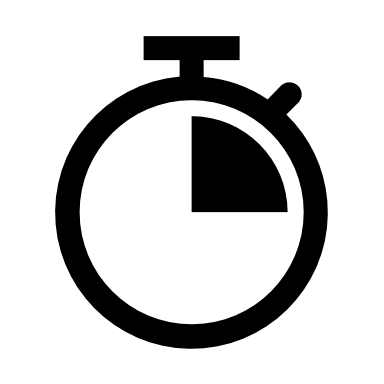 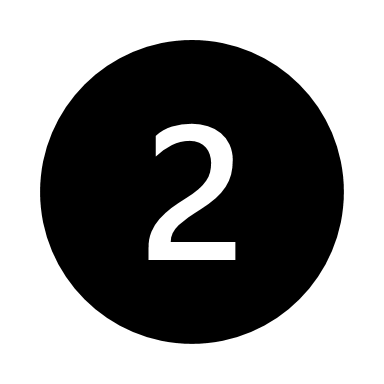 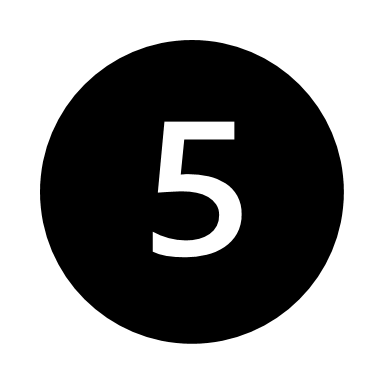 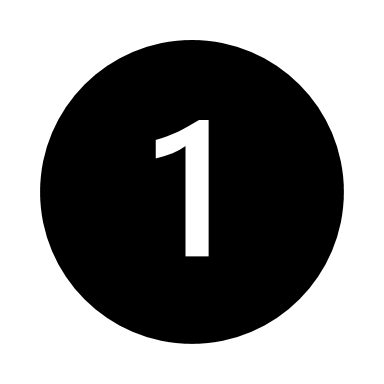 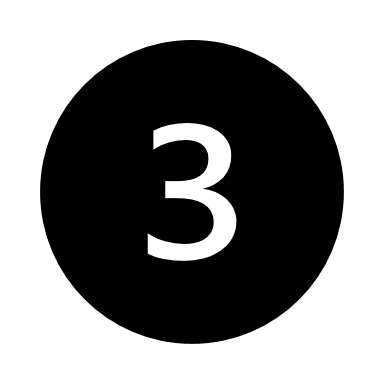 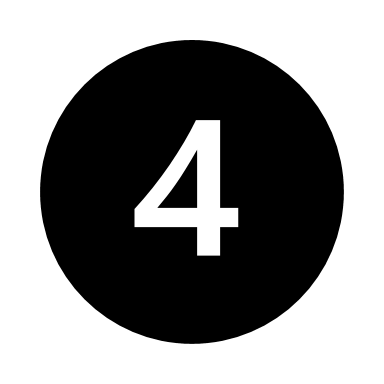 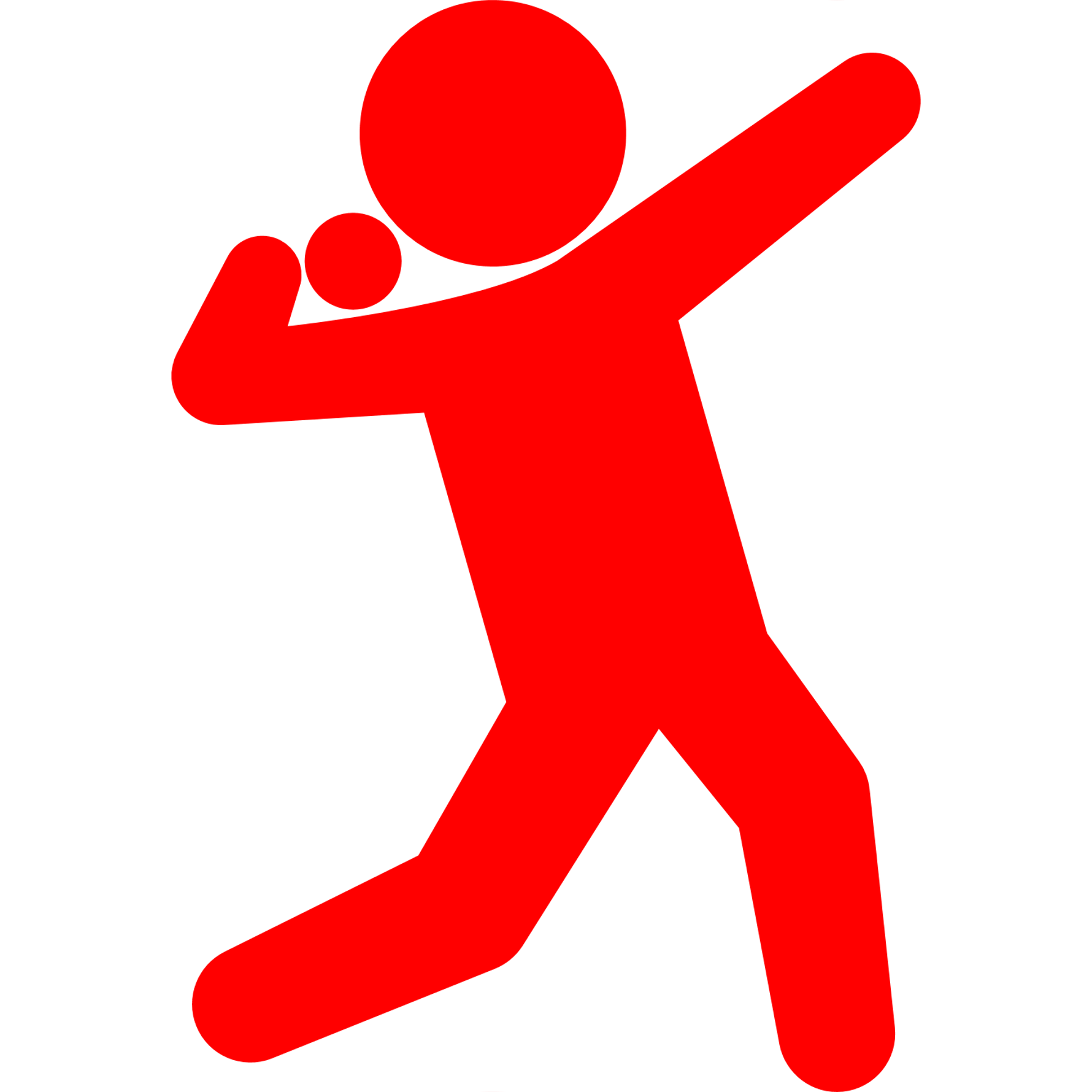 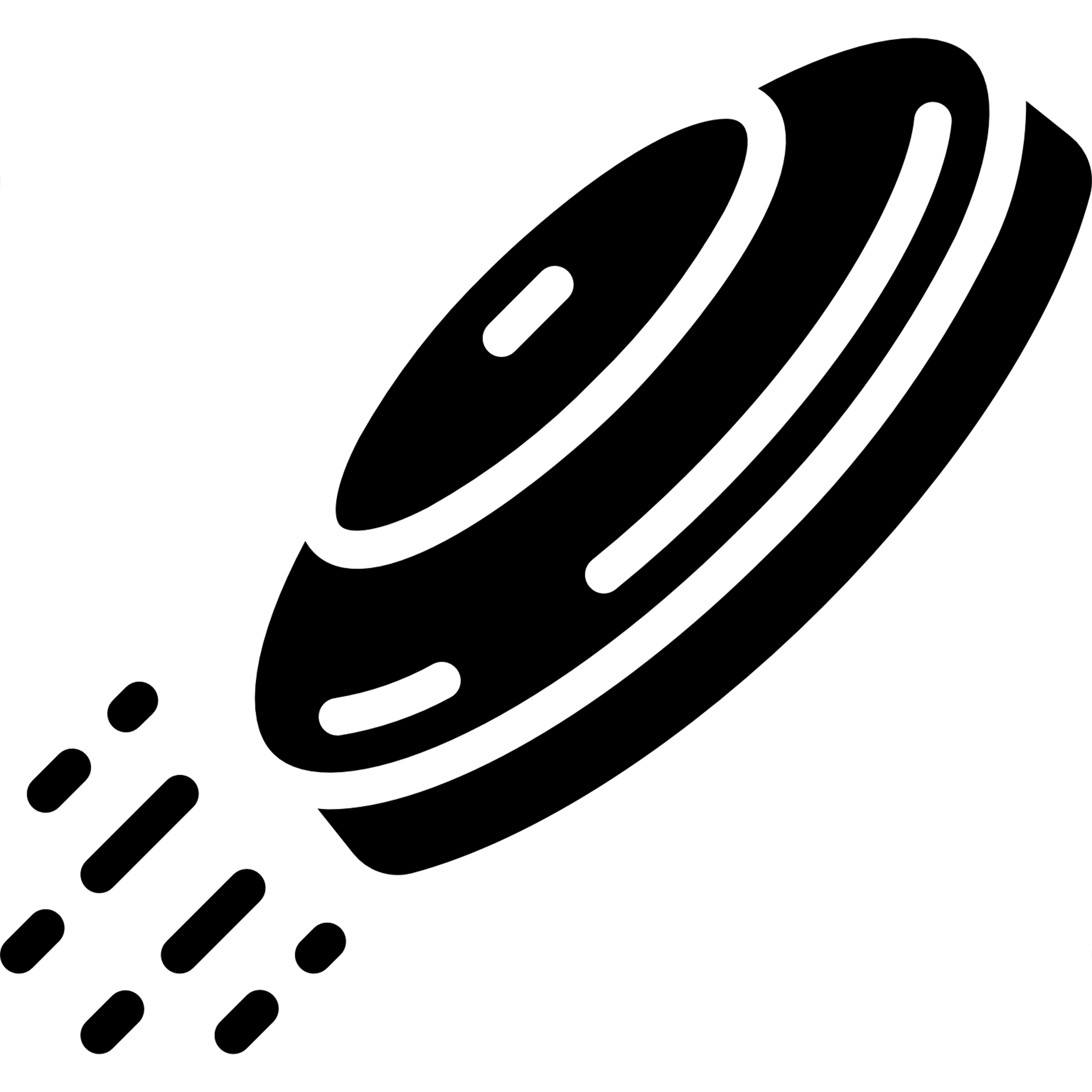 9/10
Athletik - Schnelligkeit
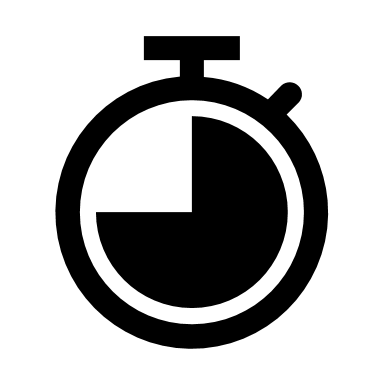 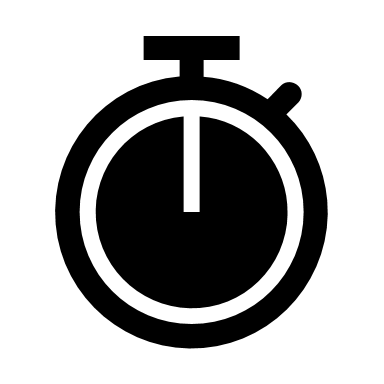 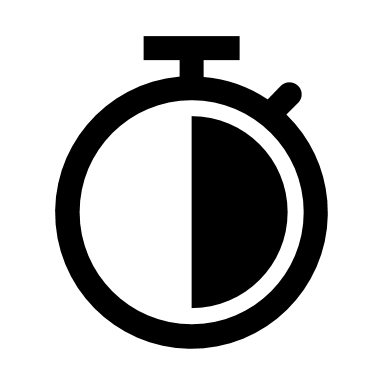 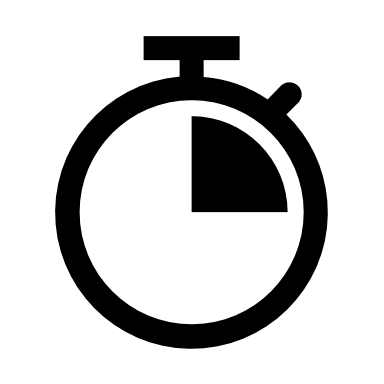 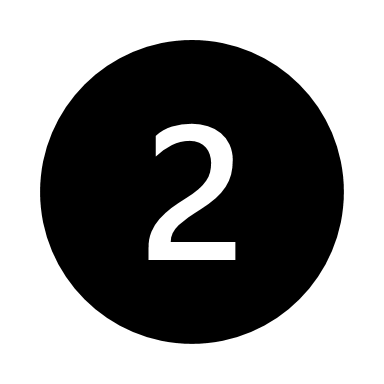 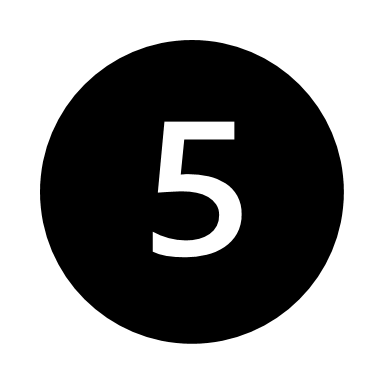 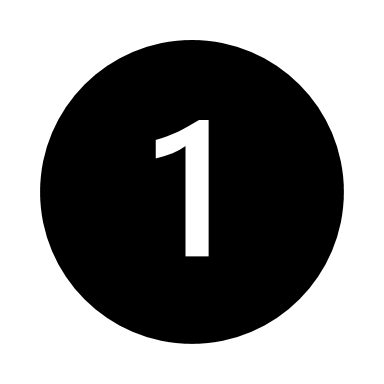 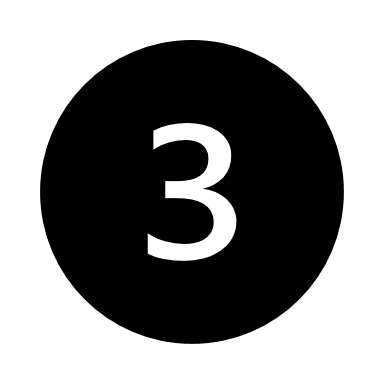 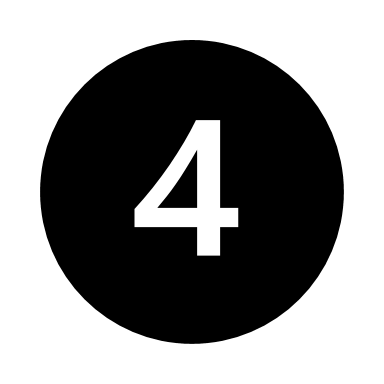 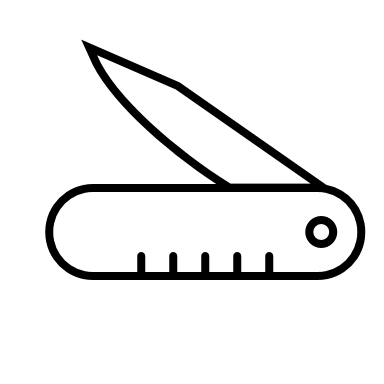 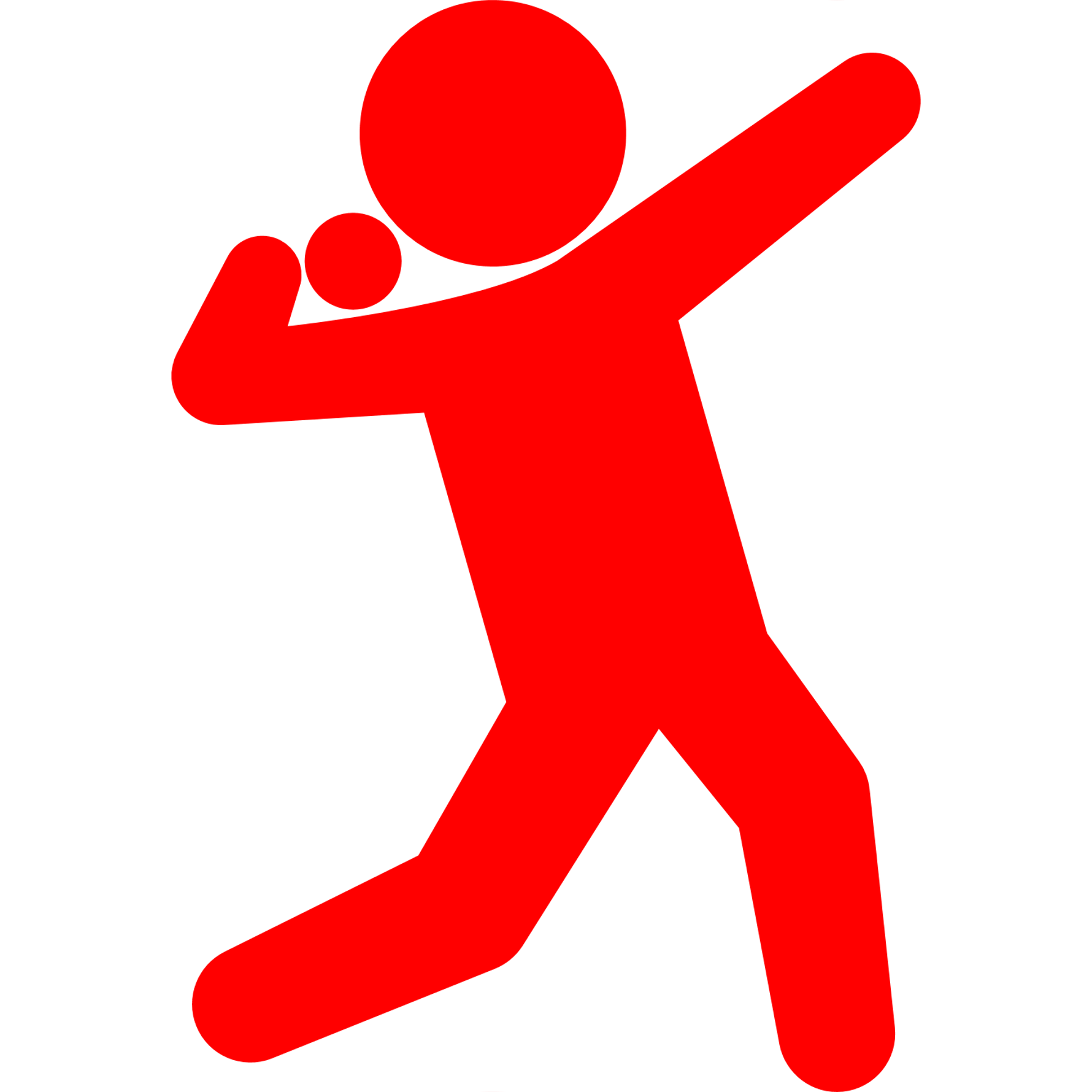 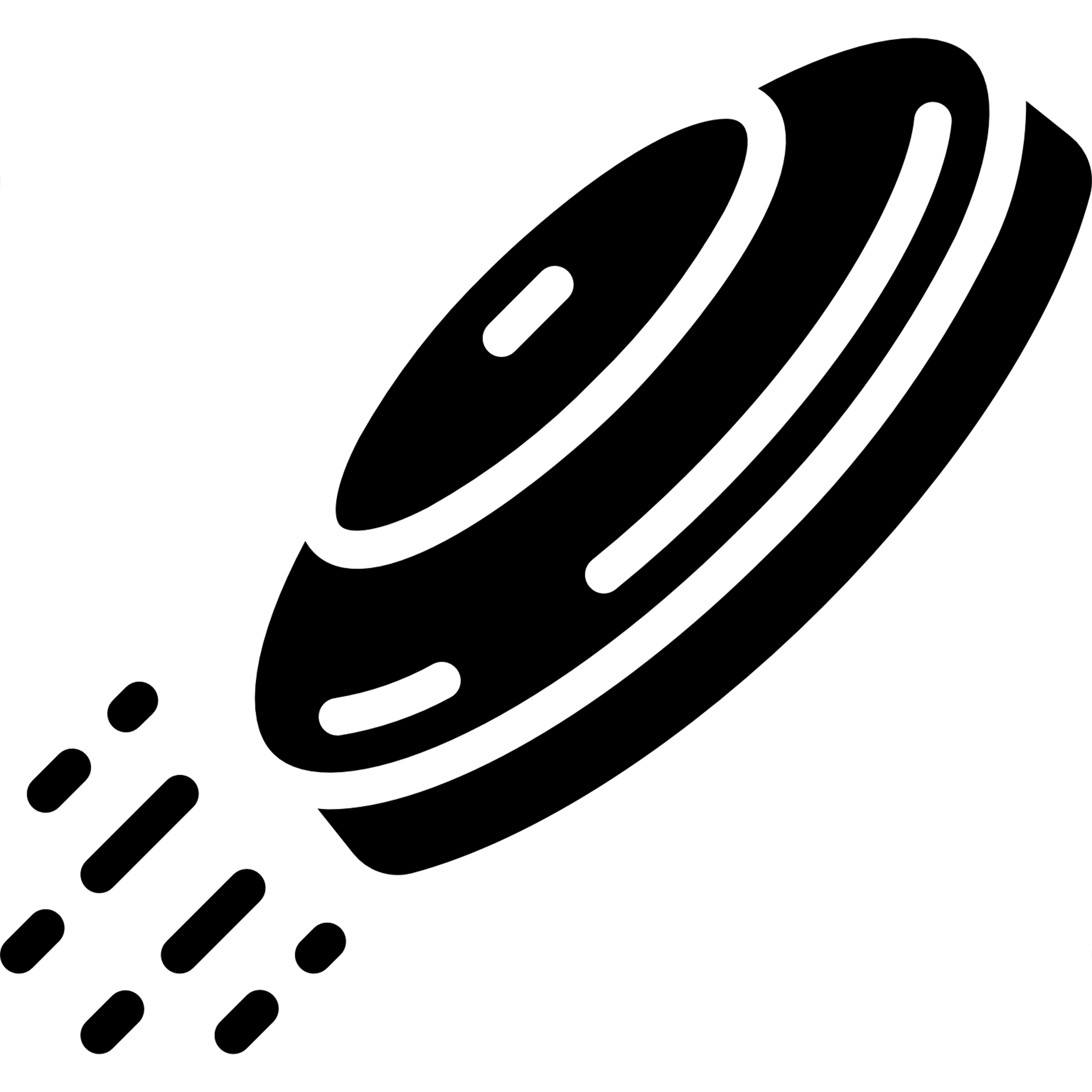 10/10
Bring Sally Up
[Speaker Notes: Präsentation teilen]
Bring Sally Up
Link zum Video: https://www.youtube.com/watch?v=koMp3ei4xJw
30
29
28
27
26
25
24
23
22
21
20
19
18
17
16
15
14
13
12
11
10
09
08
07
06
05
04
03
02
01
[Speaker Notes: Präsentation mit Ton teilen]
Entspannung: Wechselatmung
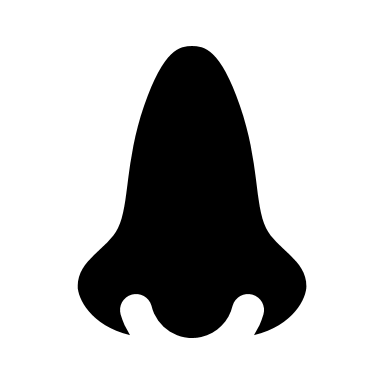 Runde 1/7
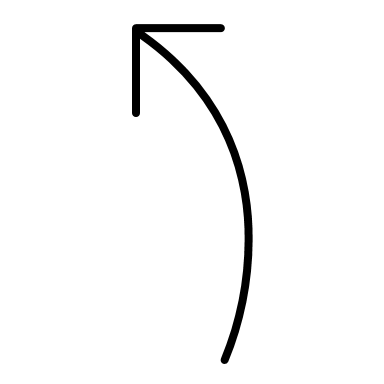 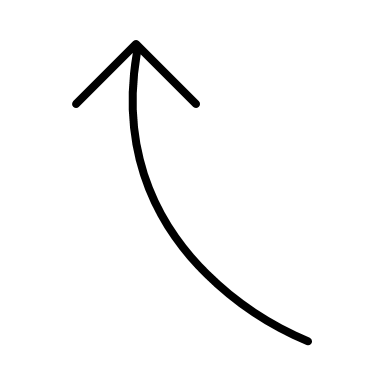 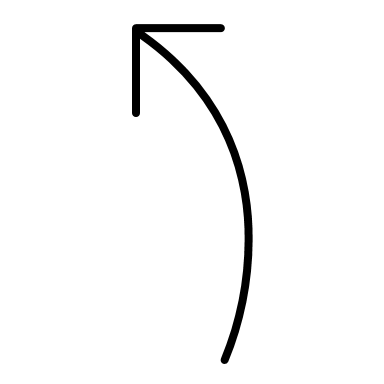 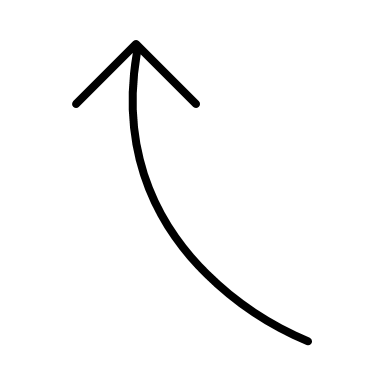 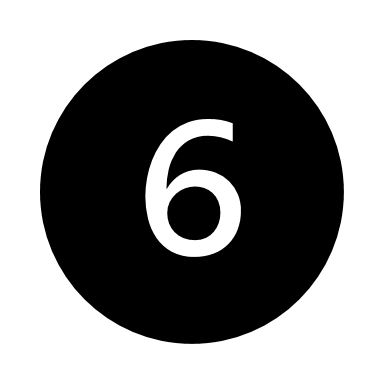 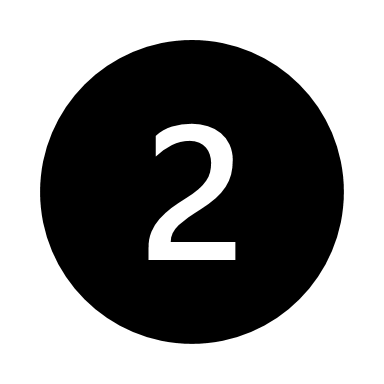 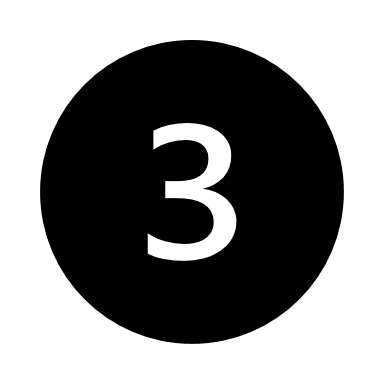 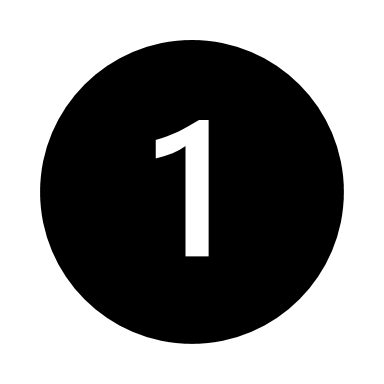 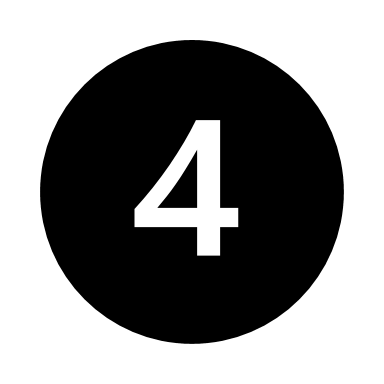 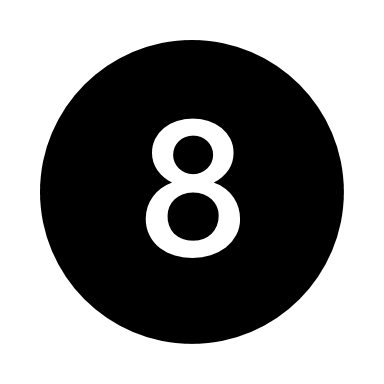 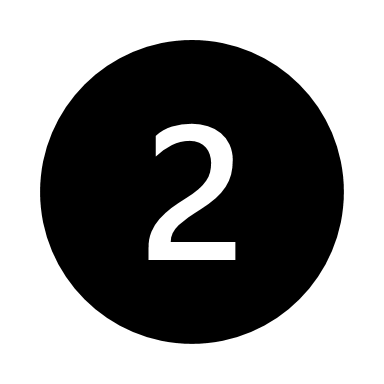 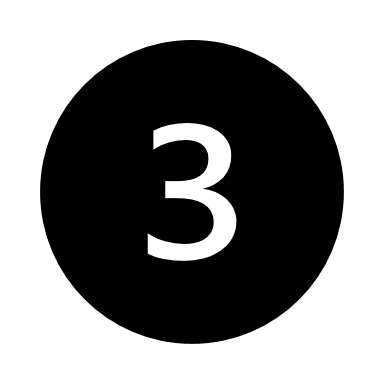 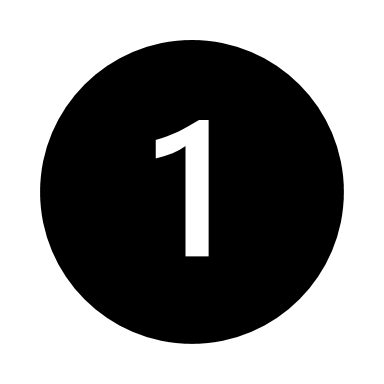 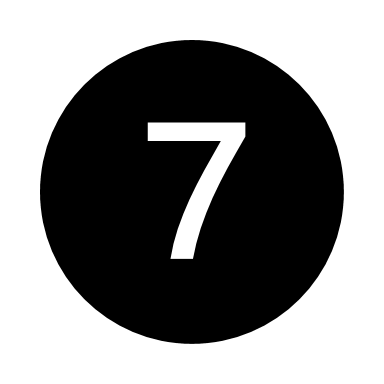 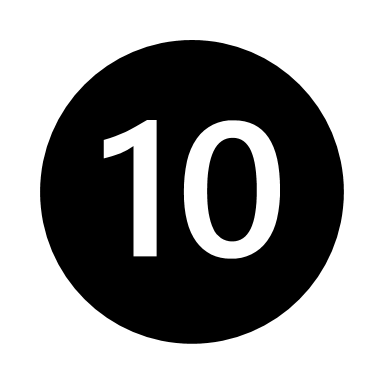 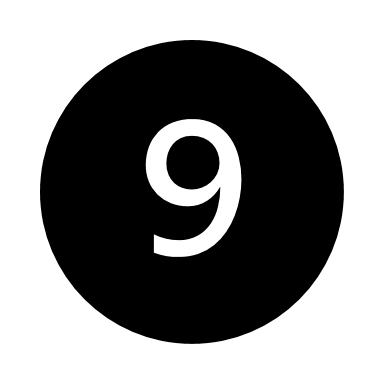 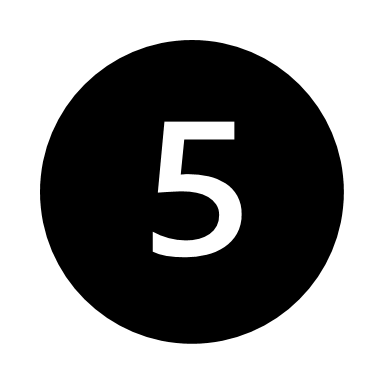 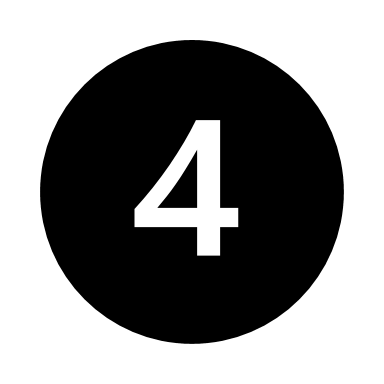 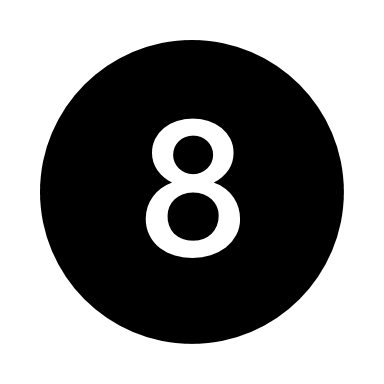 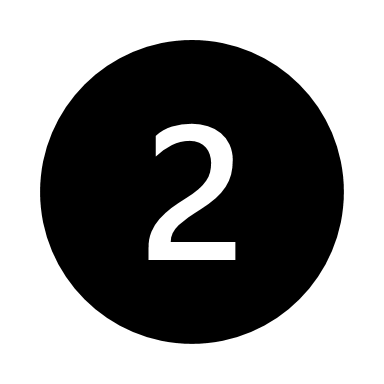 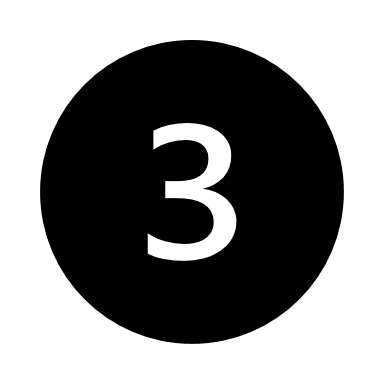 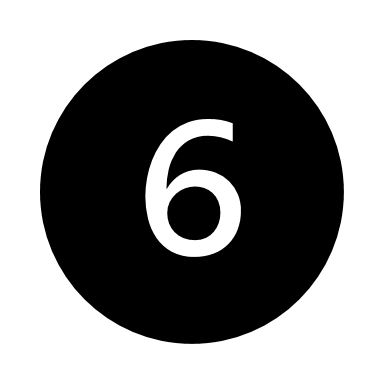 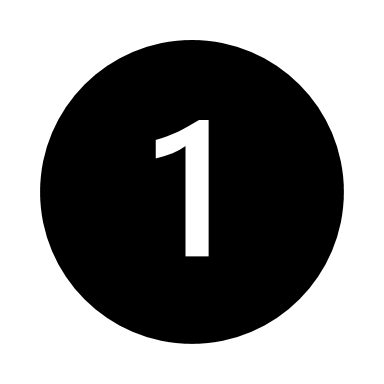 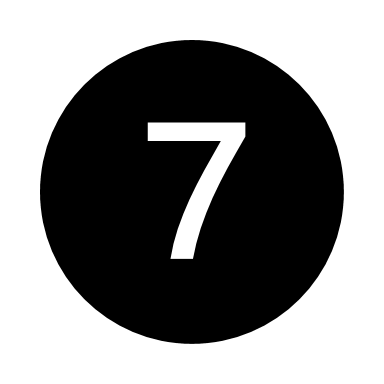 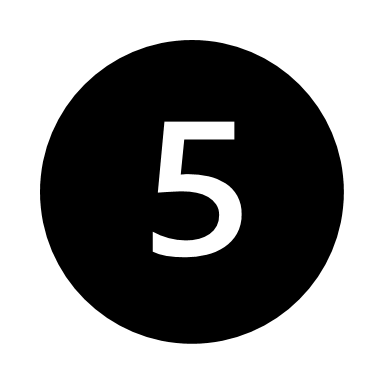 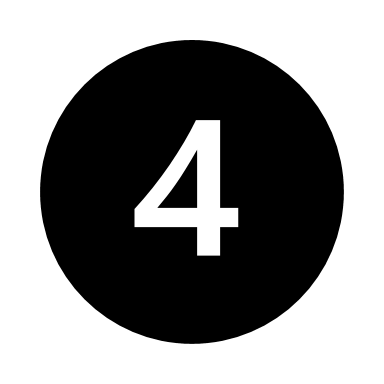 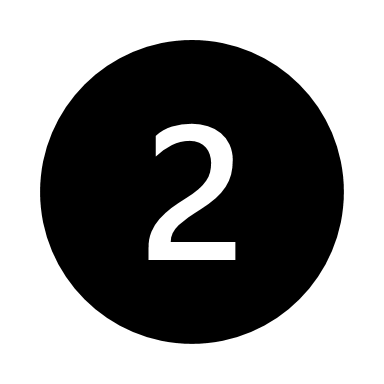 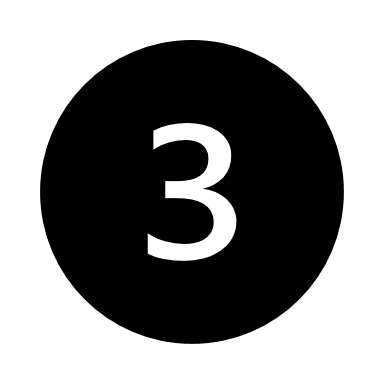 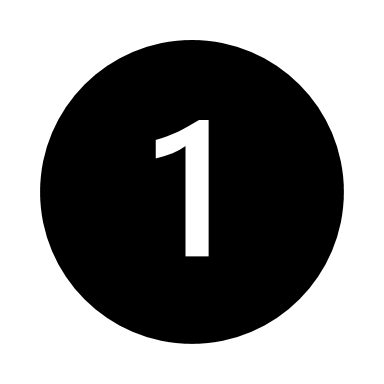 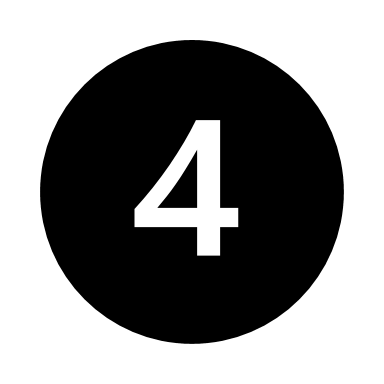 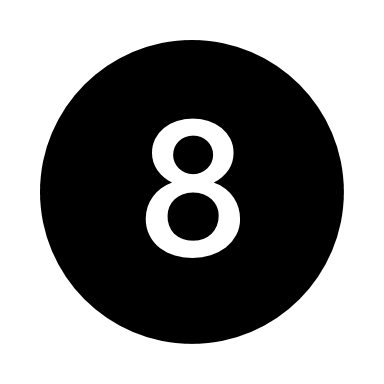 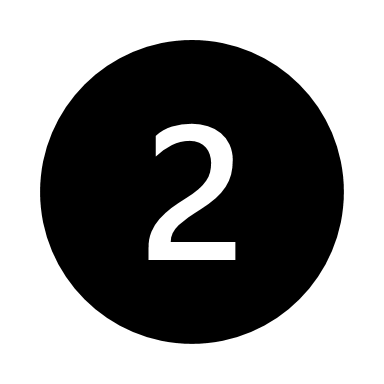 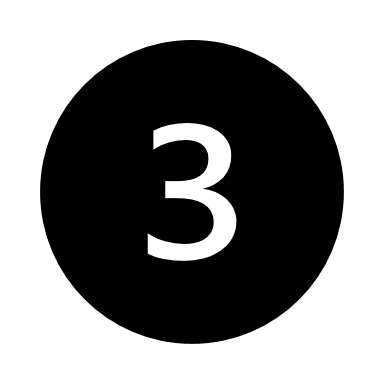 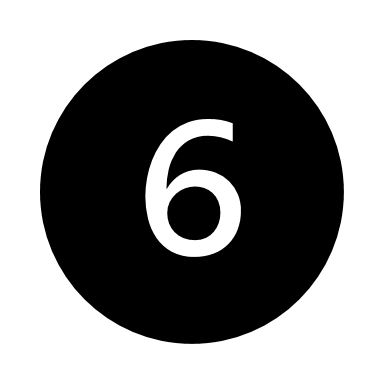 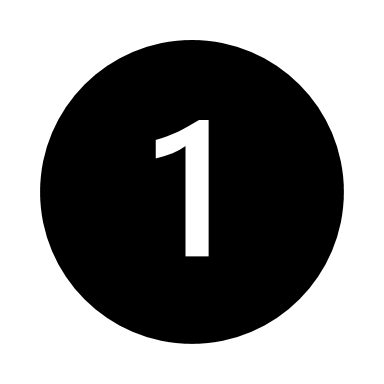 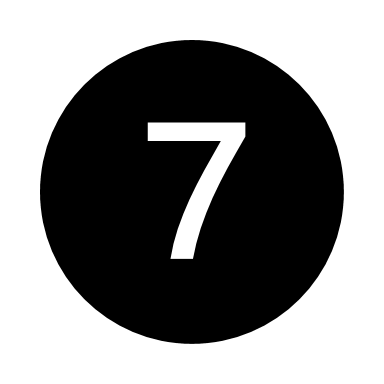 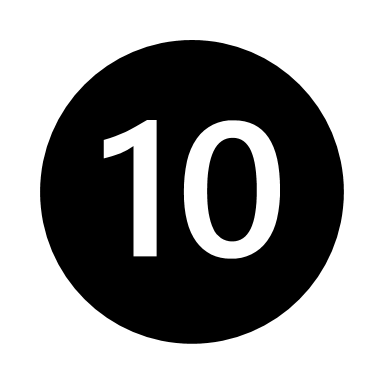 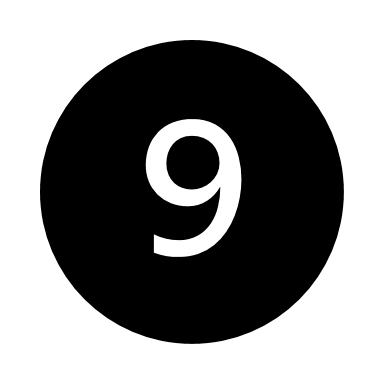 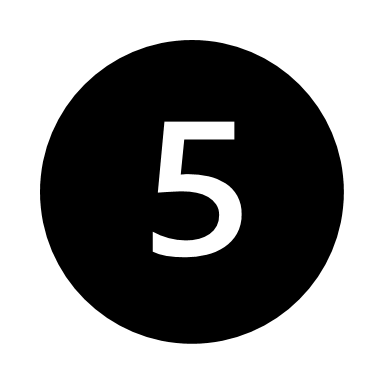 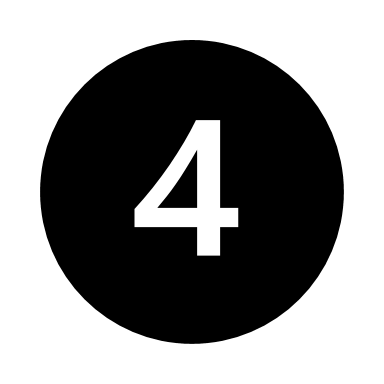 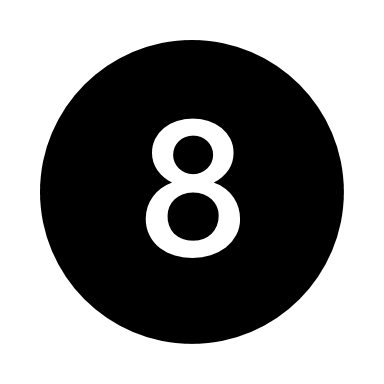 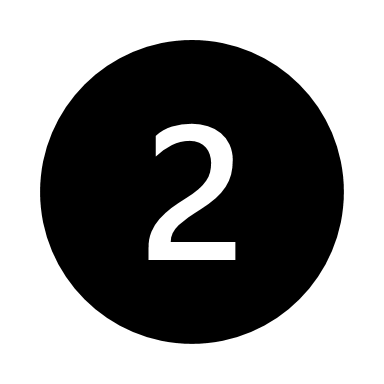 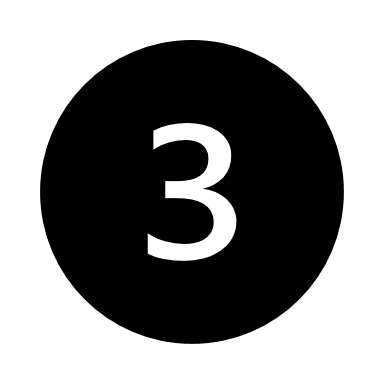 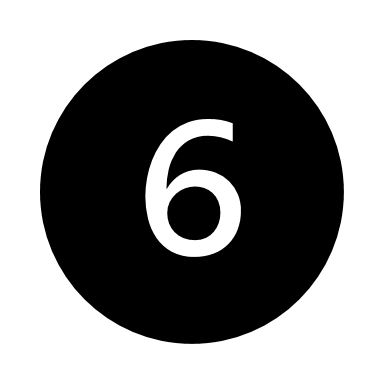 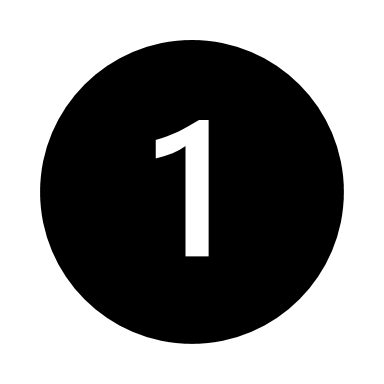 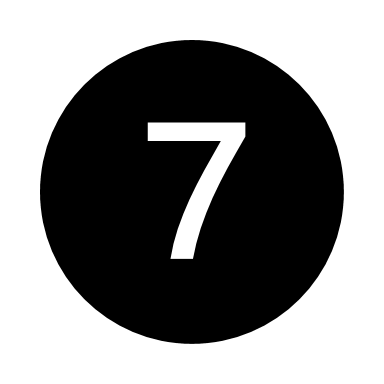 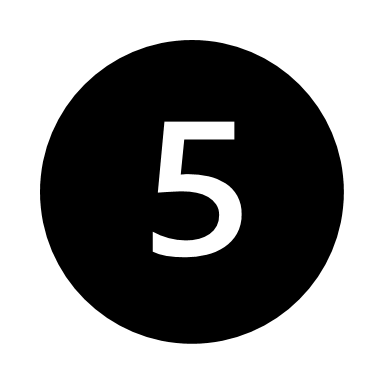 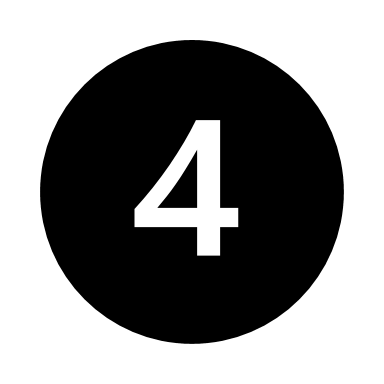 12
11
12
11
[Speaker Notes: Präsentation teilen]
Entspannung: Wechselatmung
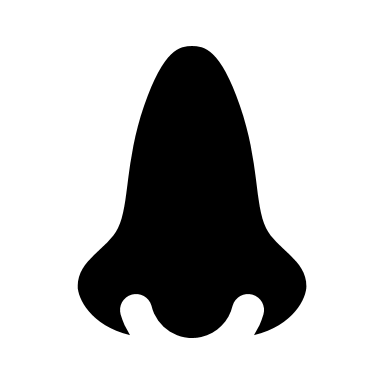 Runde 2/7
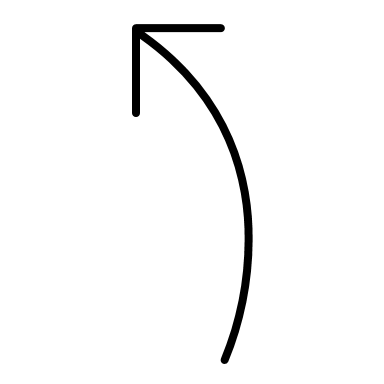 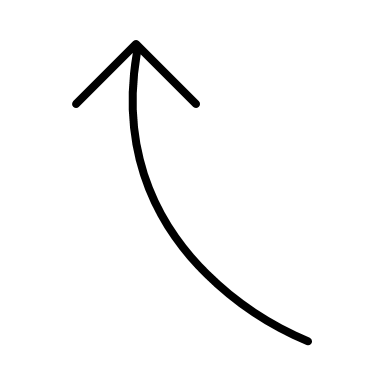 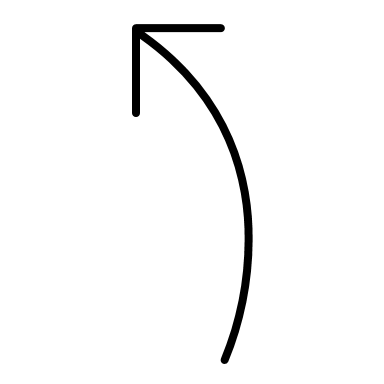 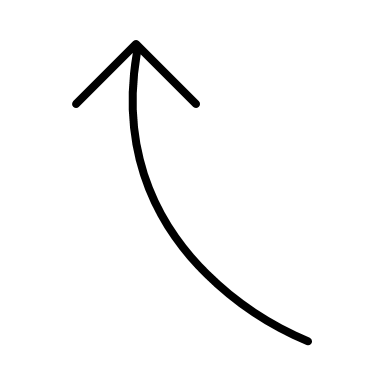 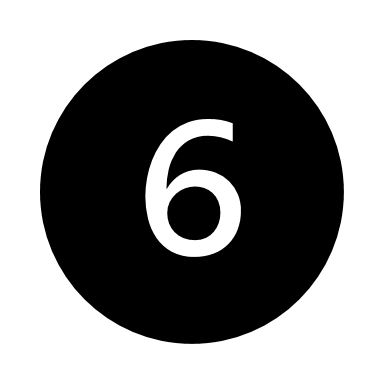 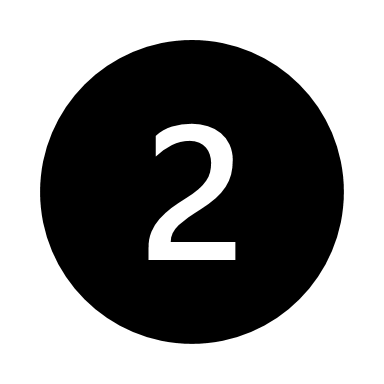 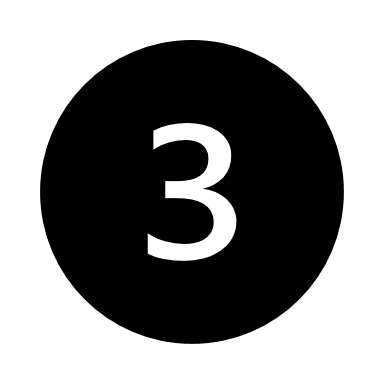 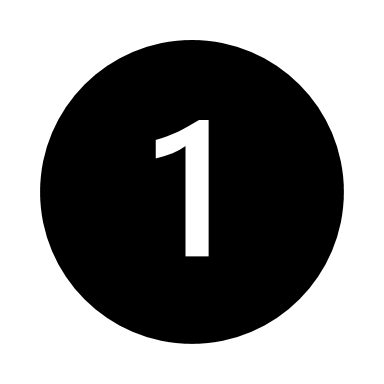 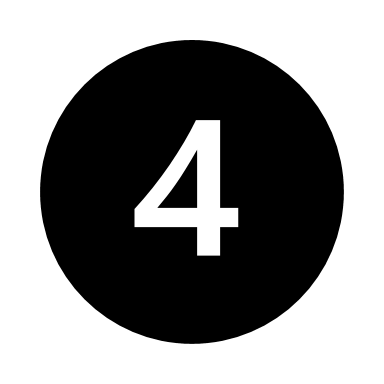 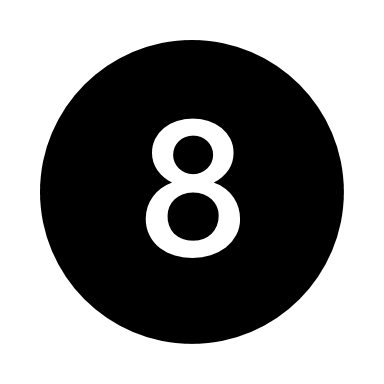 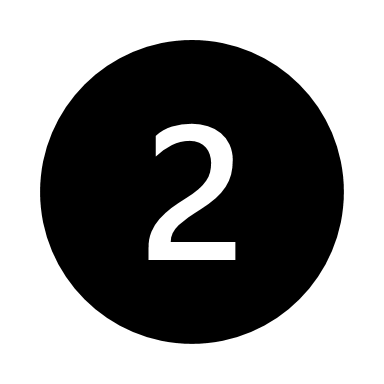 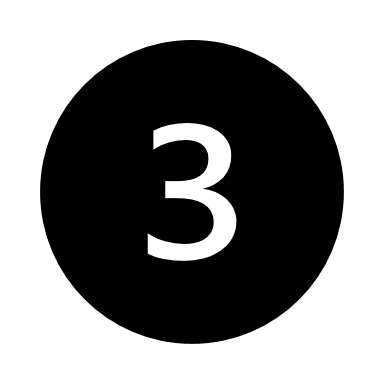 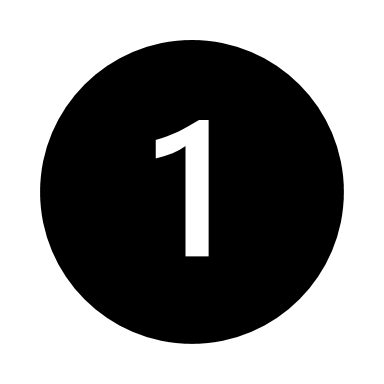 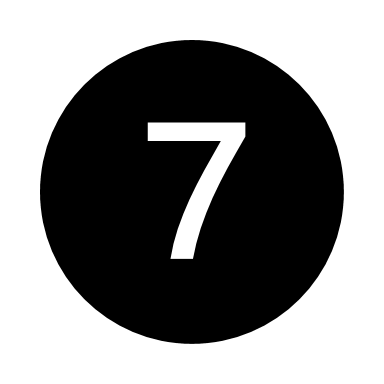 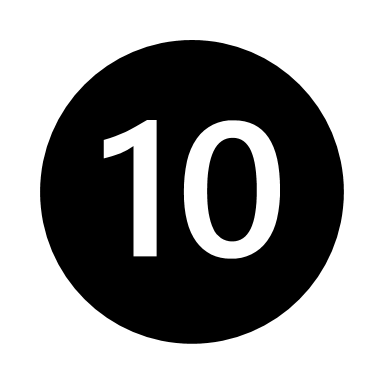 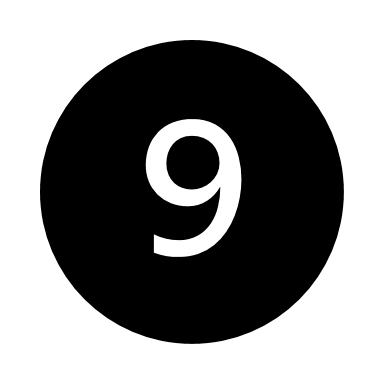 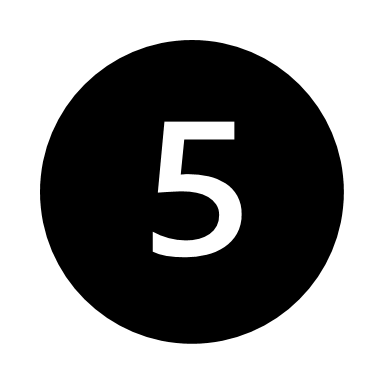 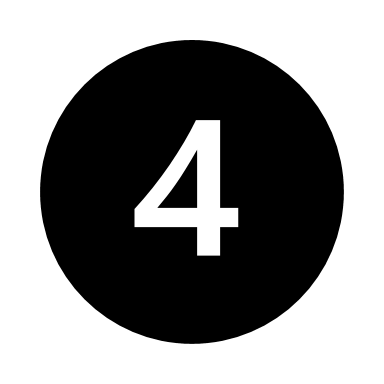 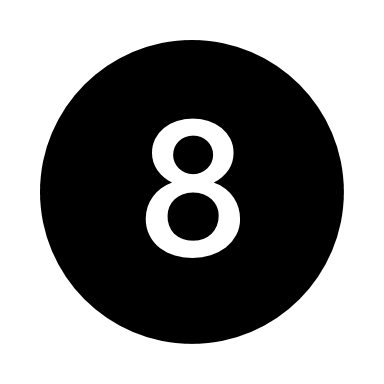 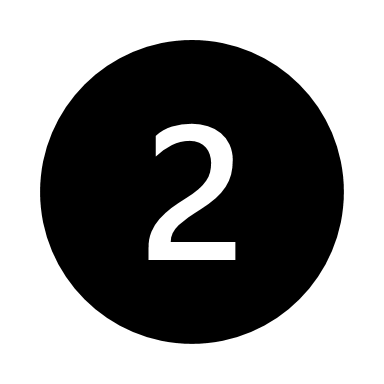 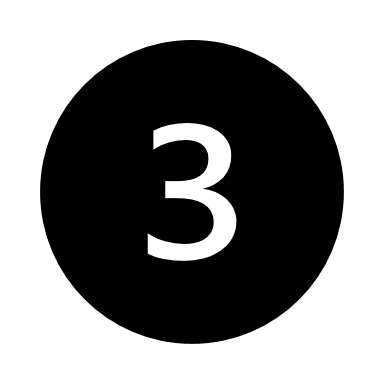 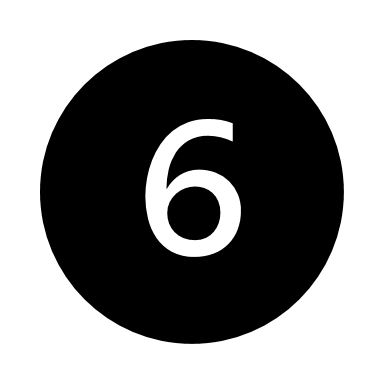 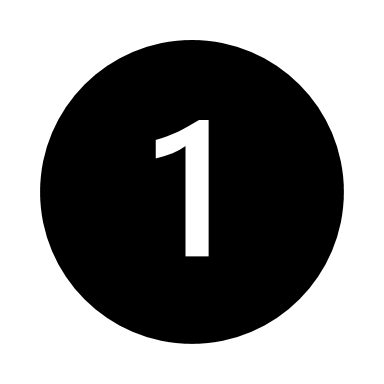 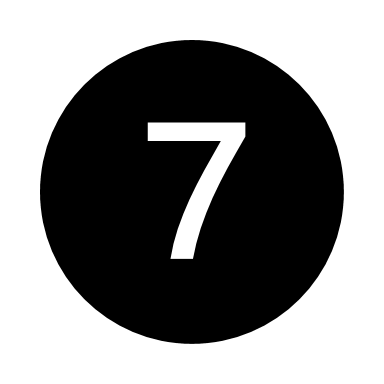 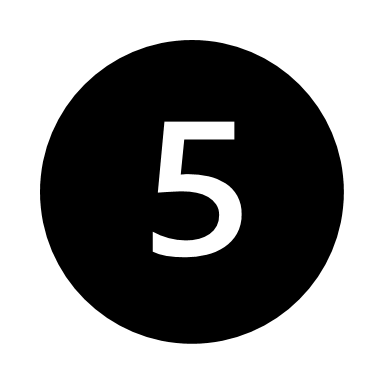 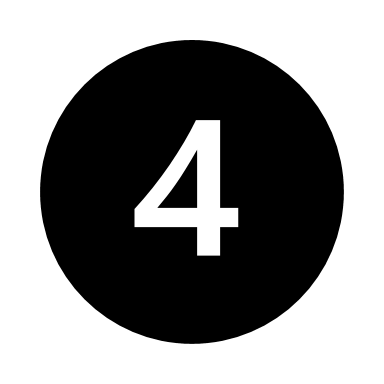 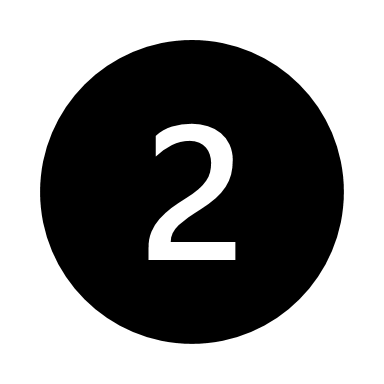 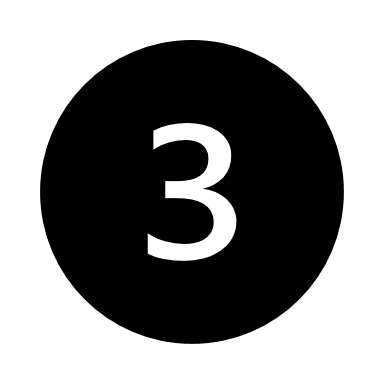 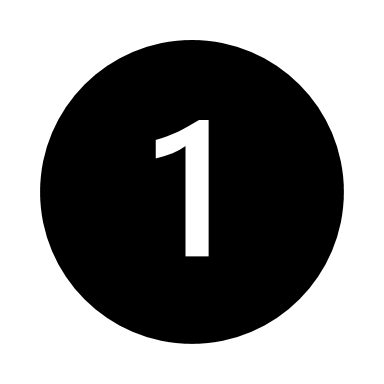 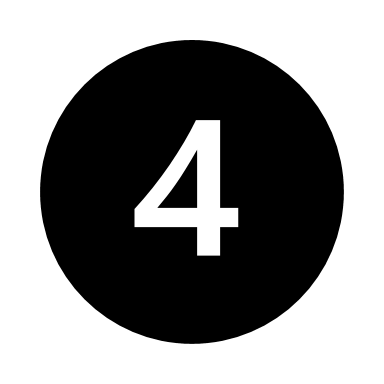 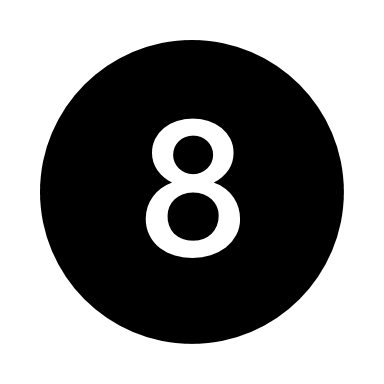 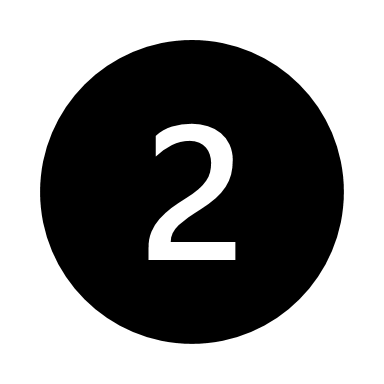 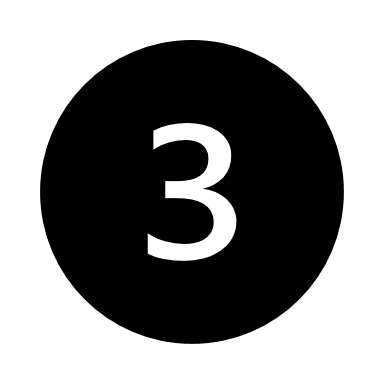 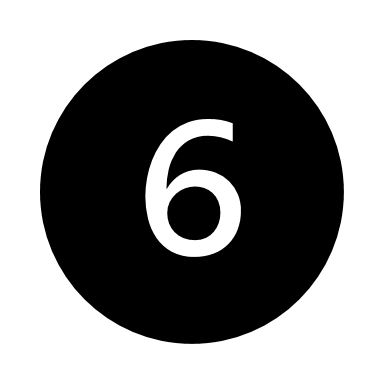 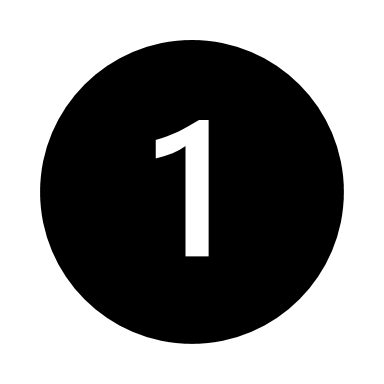 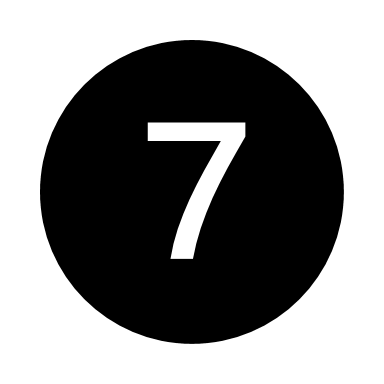 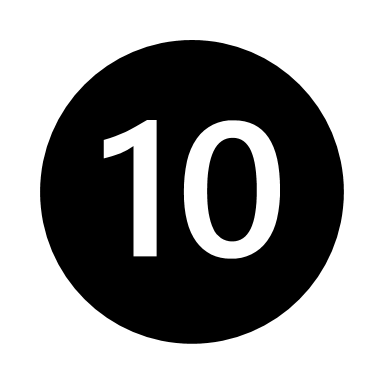 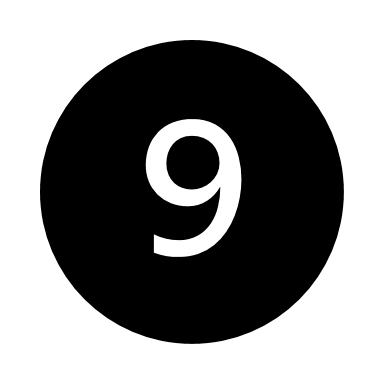 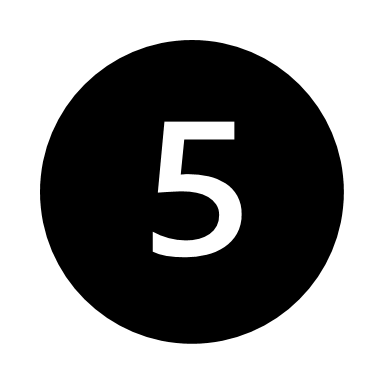 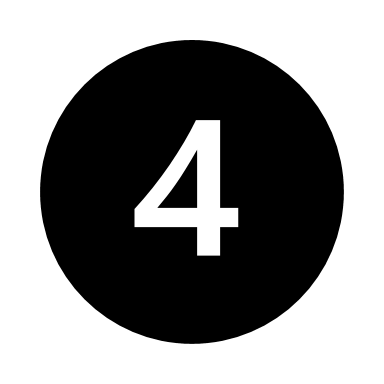 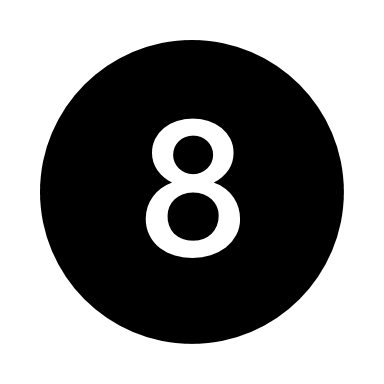 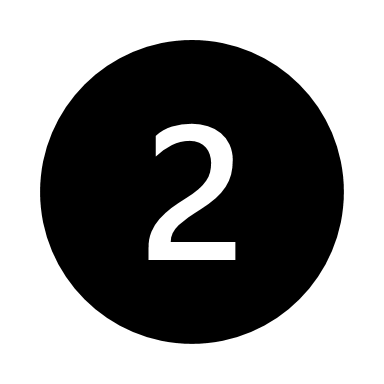 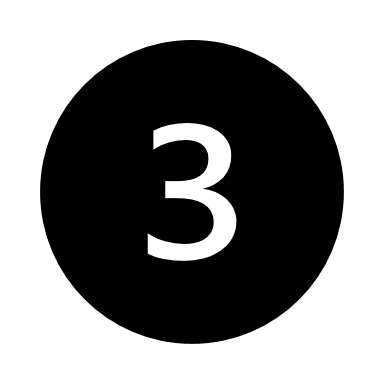 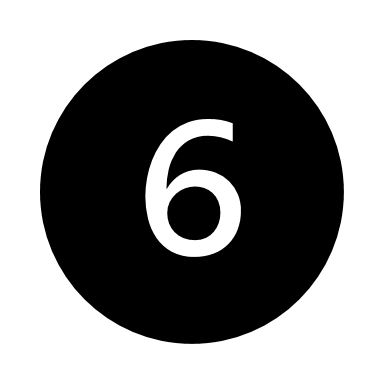 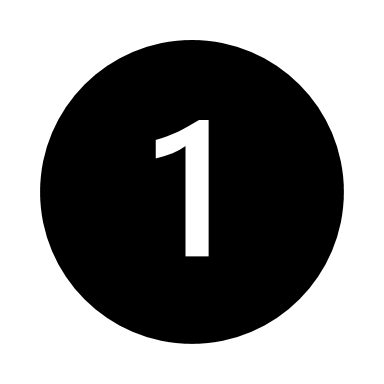 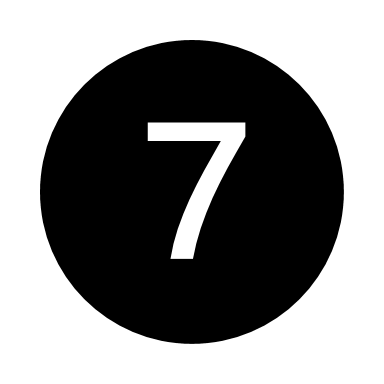 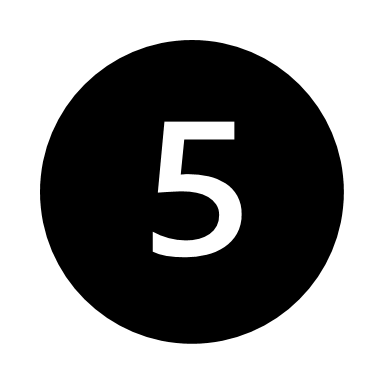 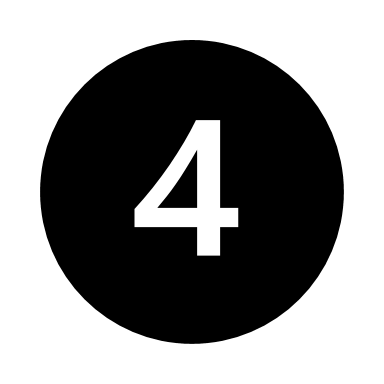 12
11
12
11
Entspannung: Wechselatmung
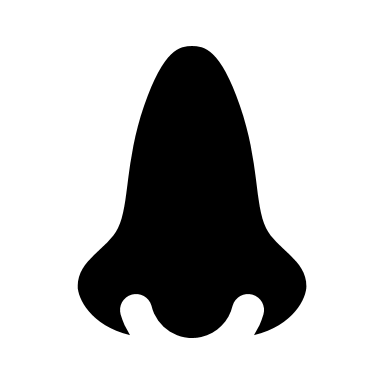 Runde 3/7
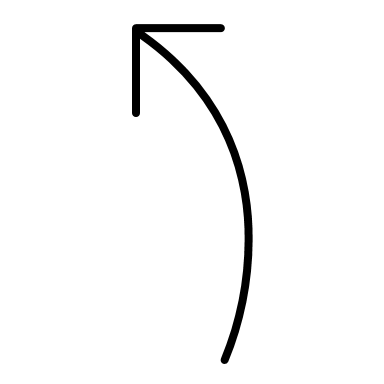 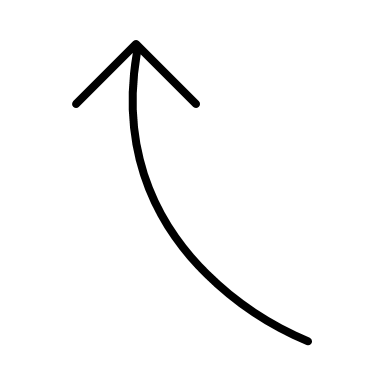 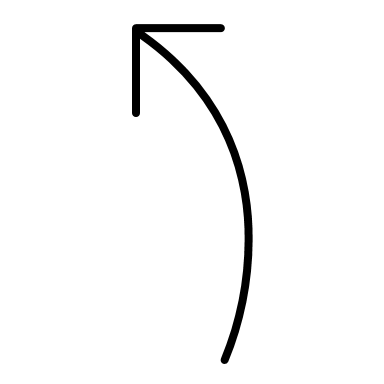 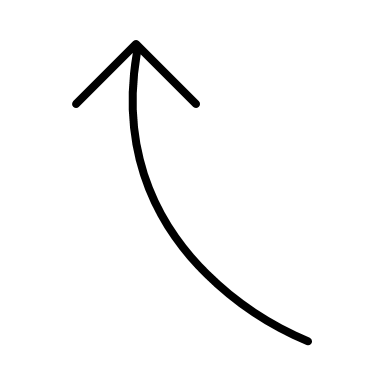 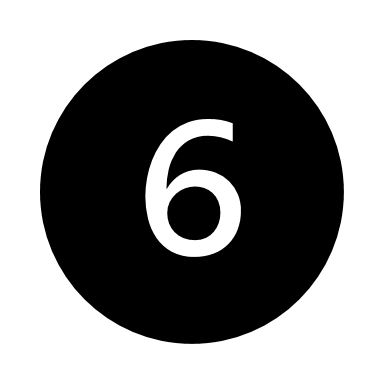 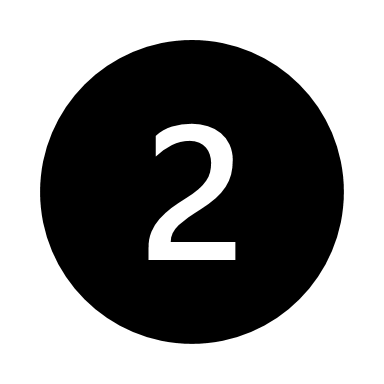 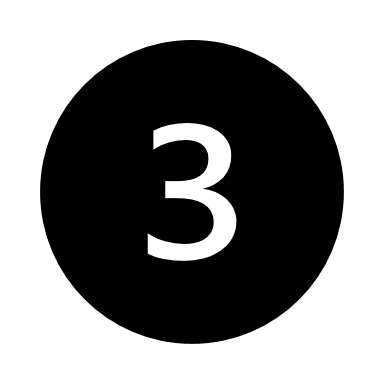 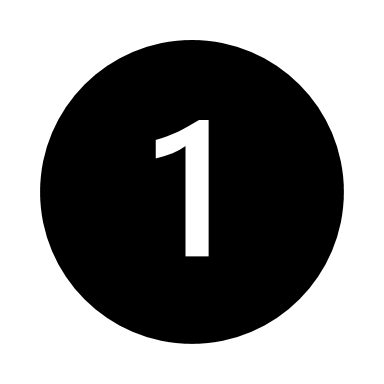 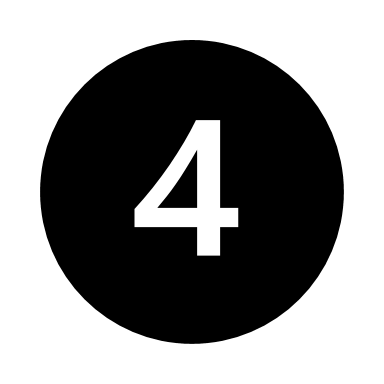 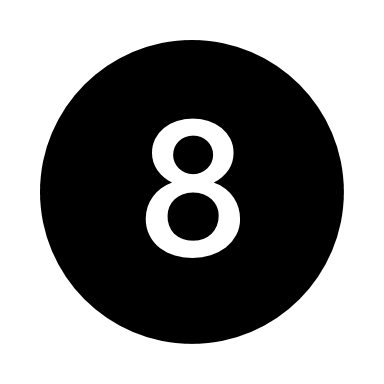 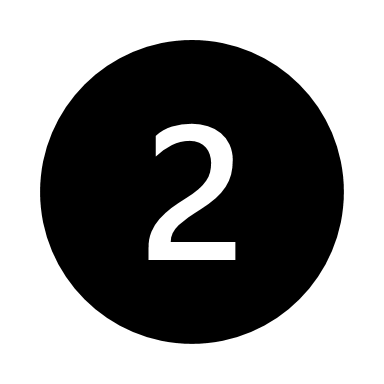 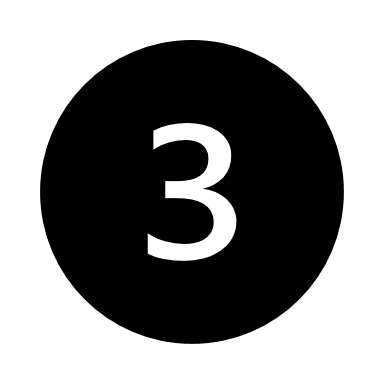 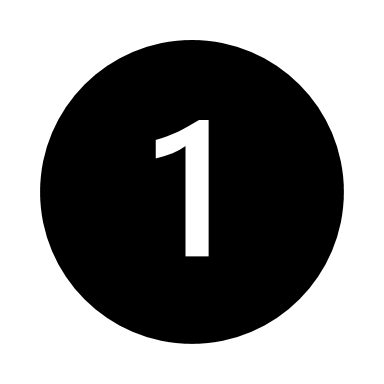 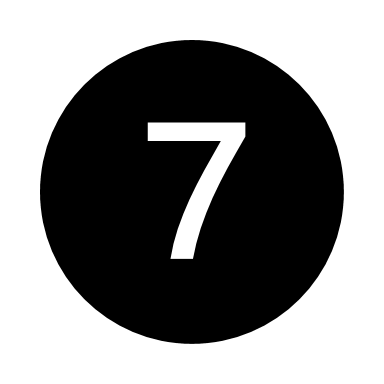 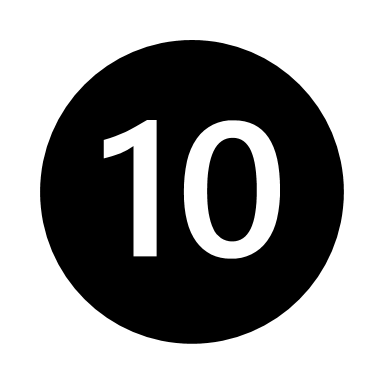 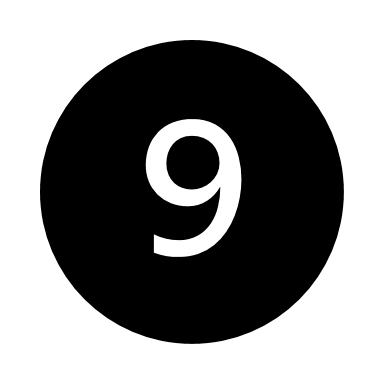 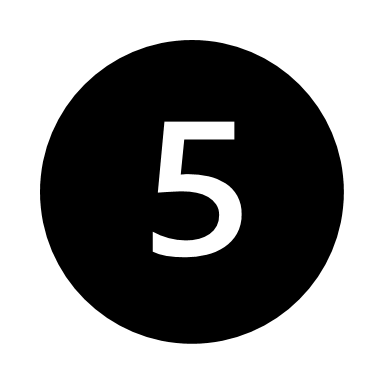 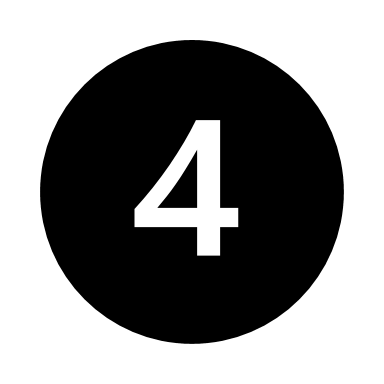 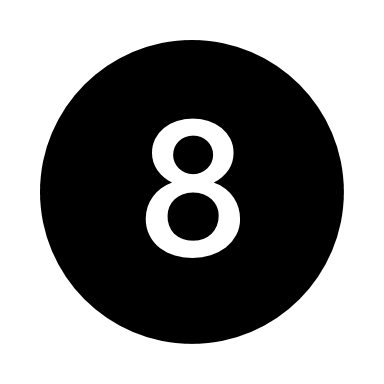 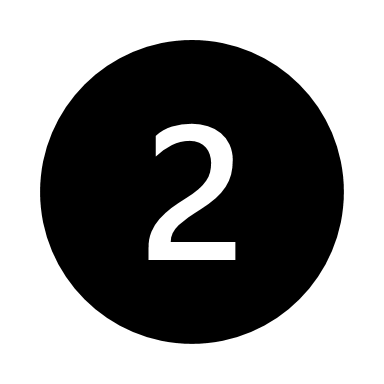 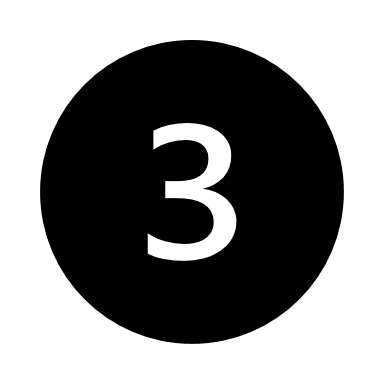 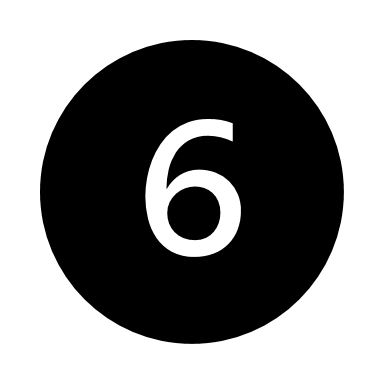 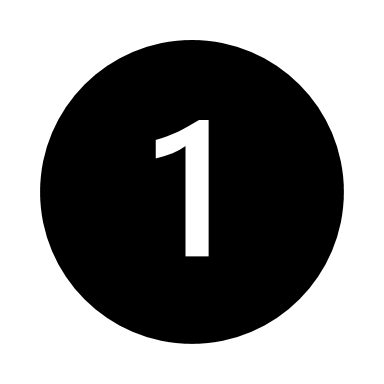 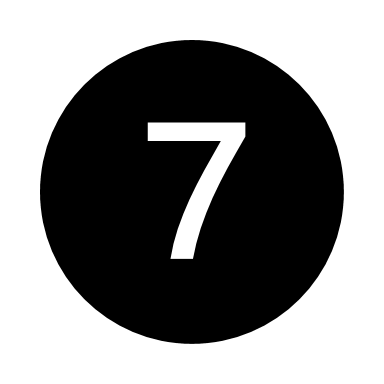 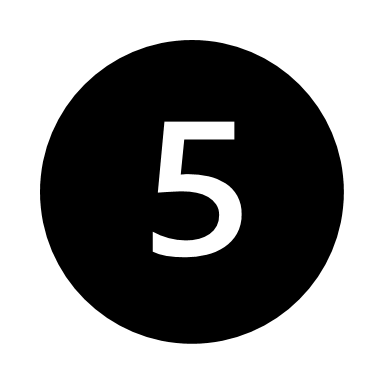 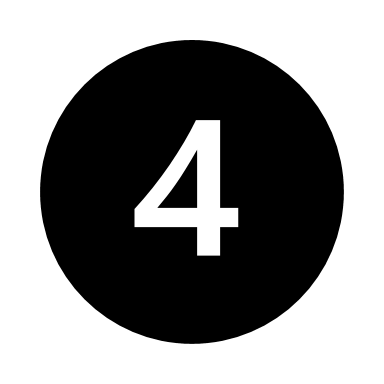 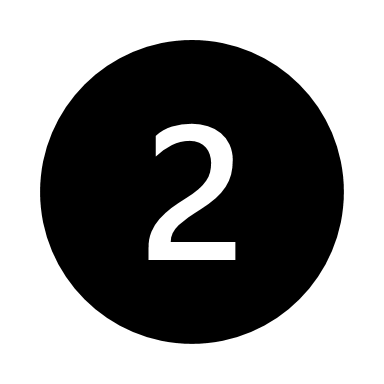 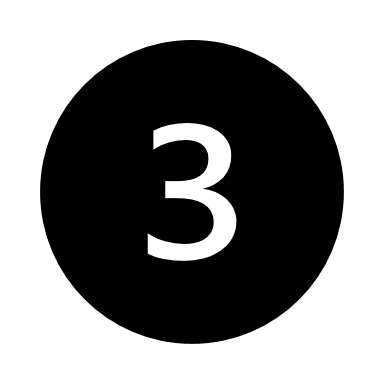 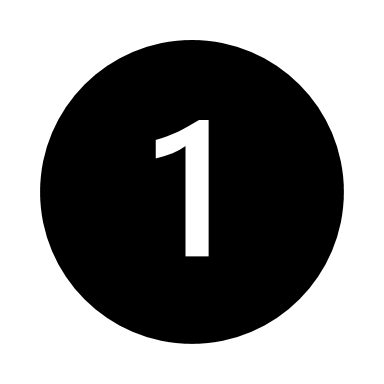 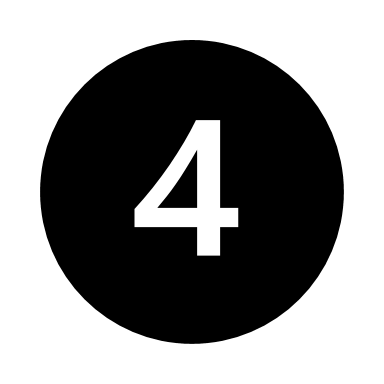 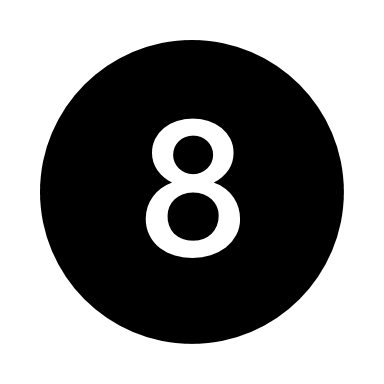 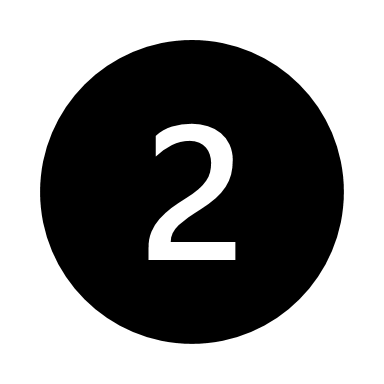 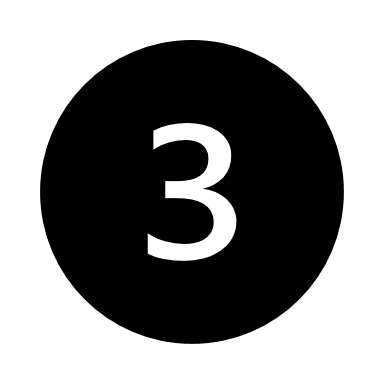 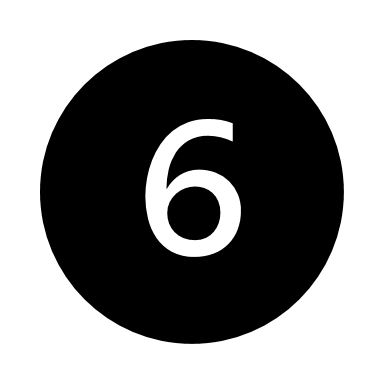 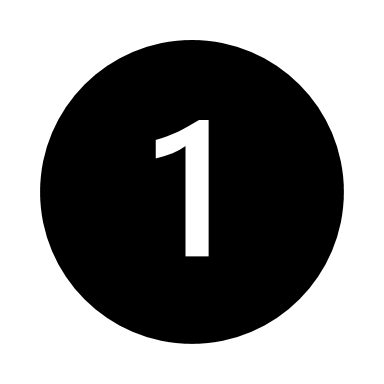 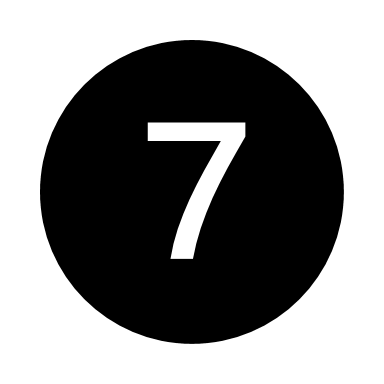 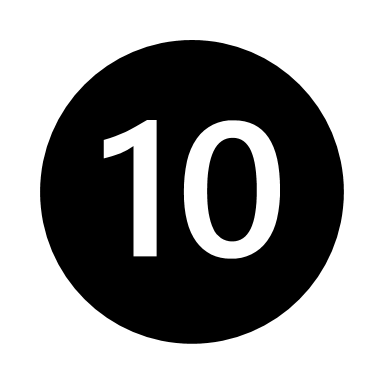 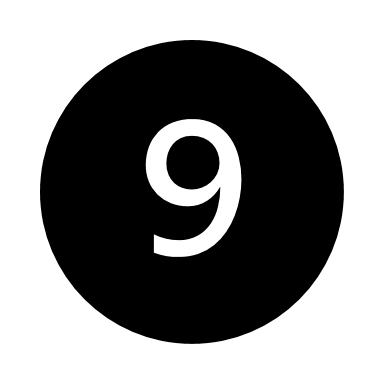 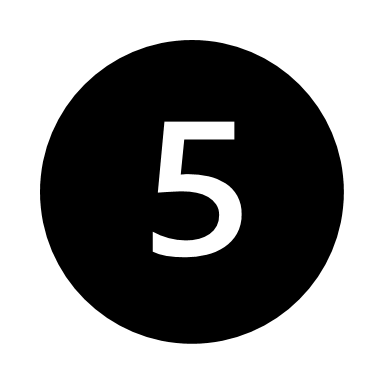 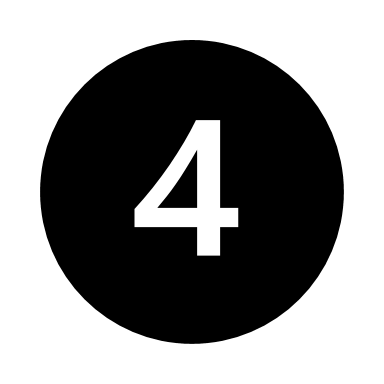 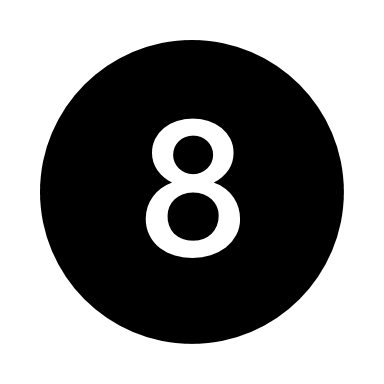 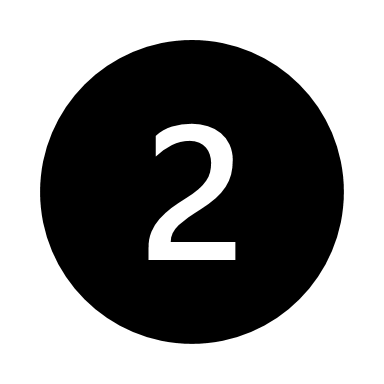 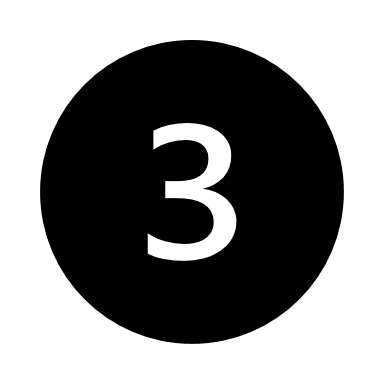 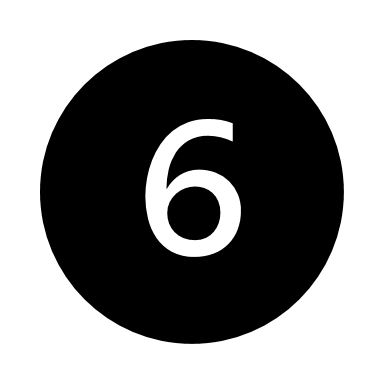 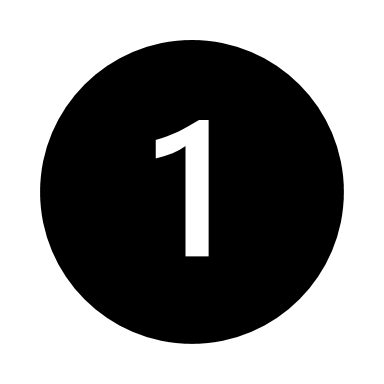 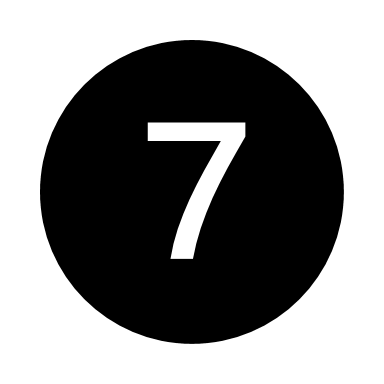 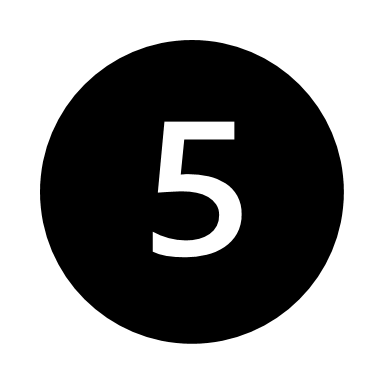 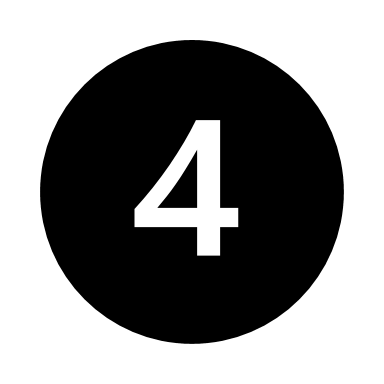 12
11
12
11
Entspannung: Wechselatmung
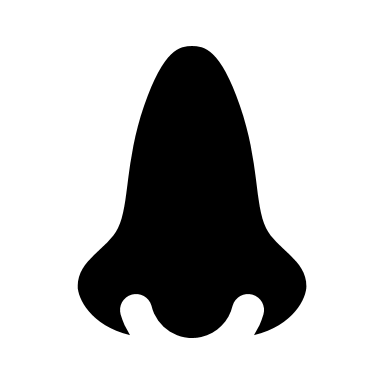 Runde 4/7
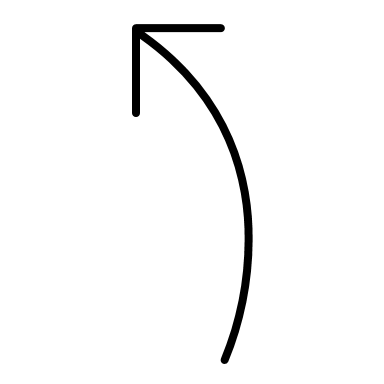 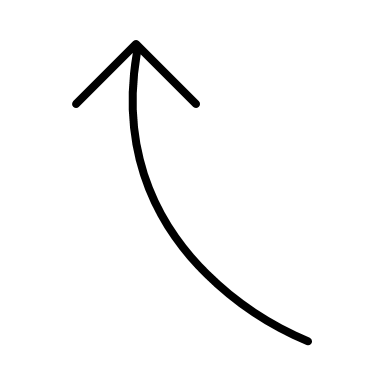 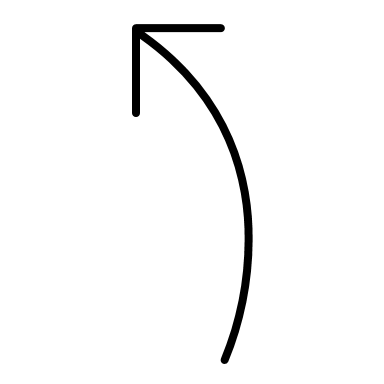 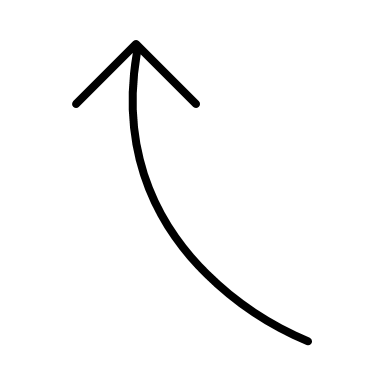 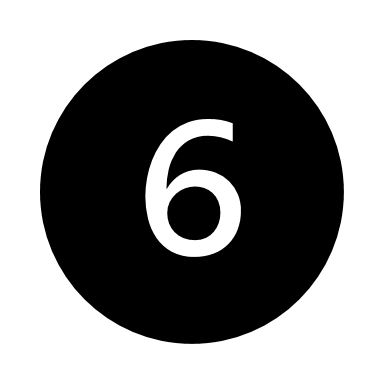 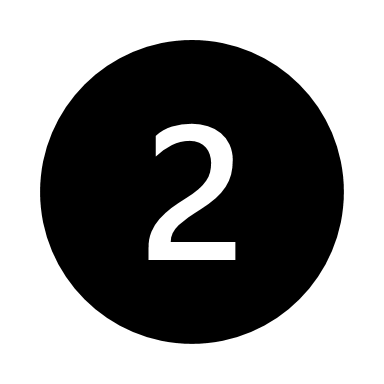 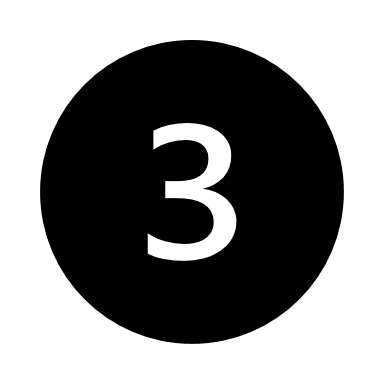 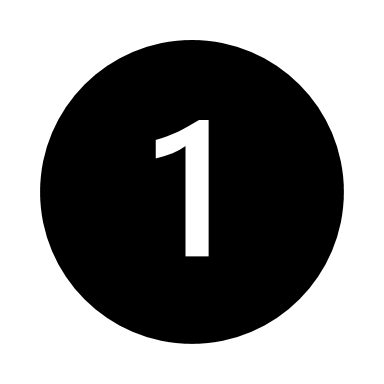 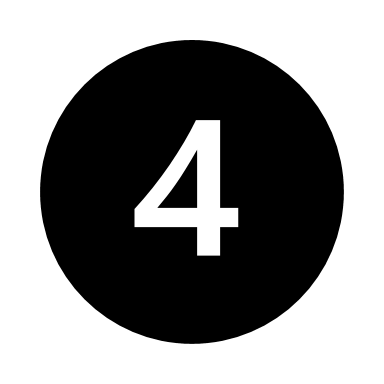 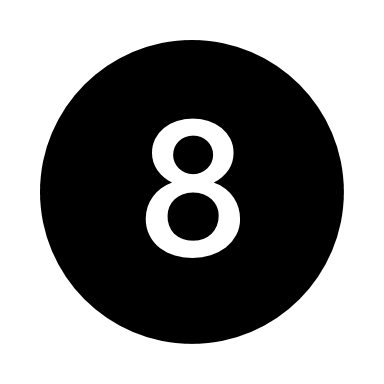 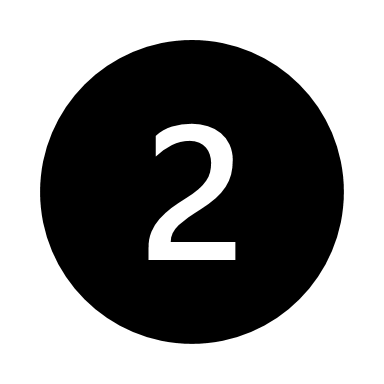 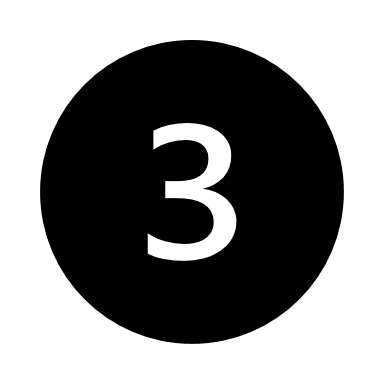 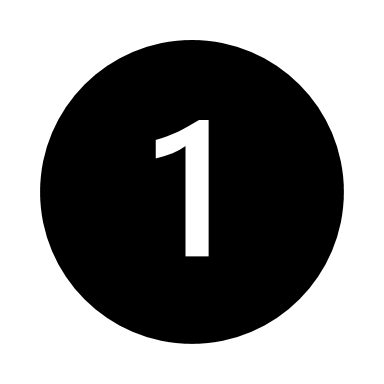 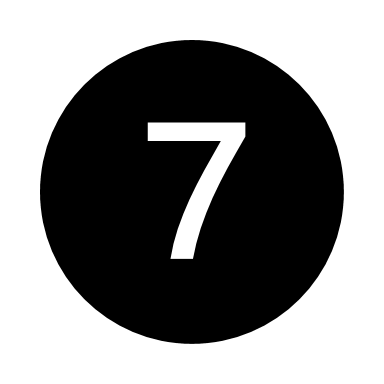 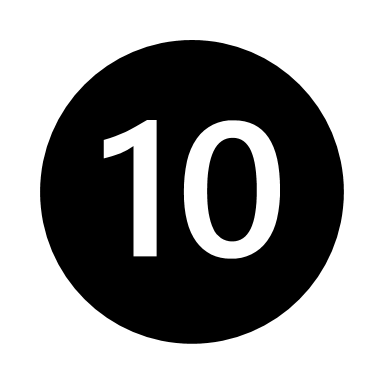 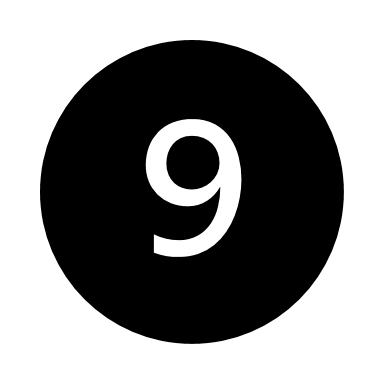 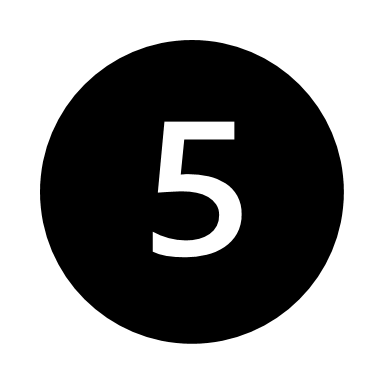 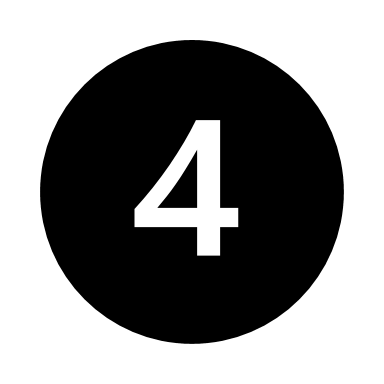 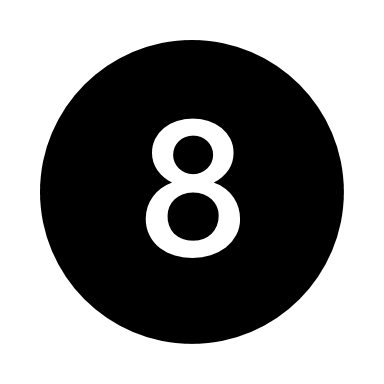 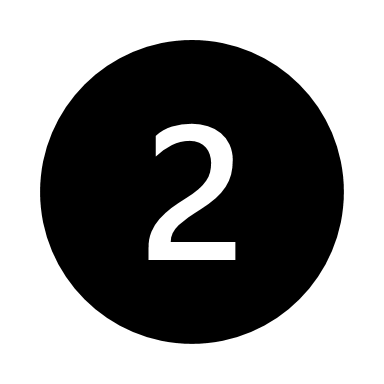 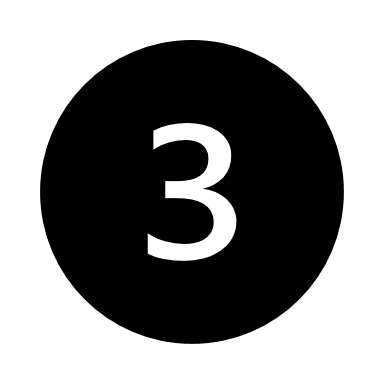 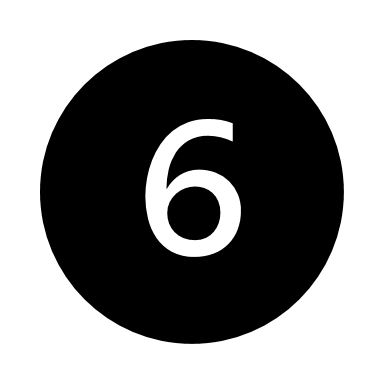 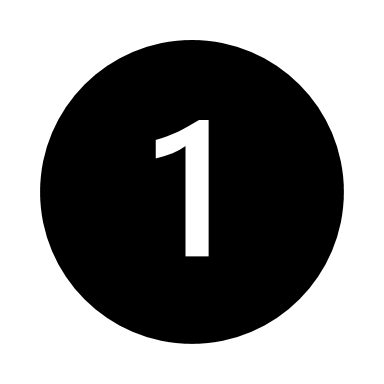 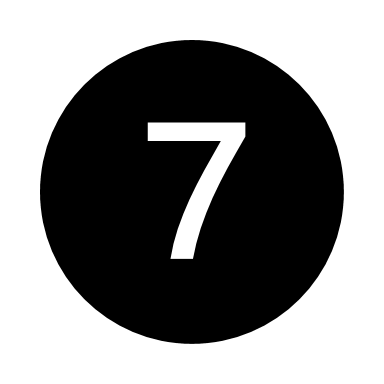 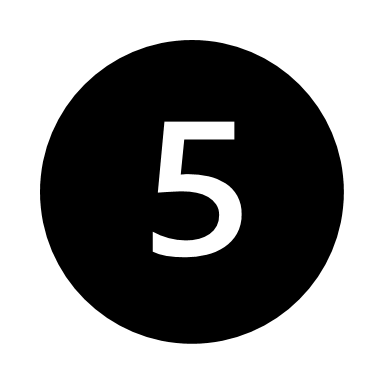 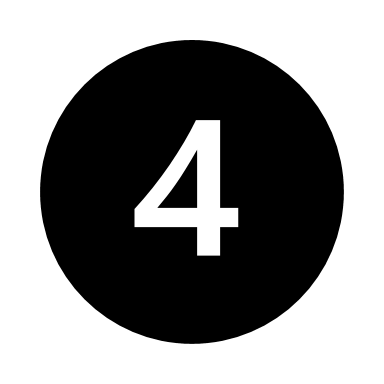 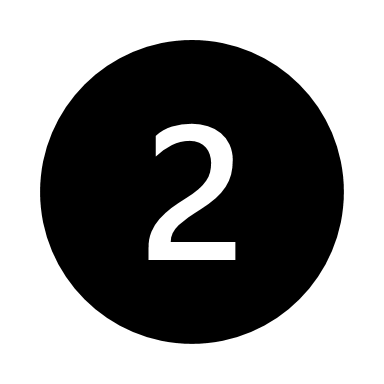 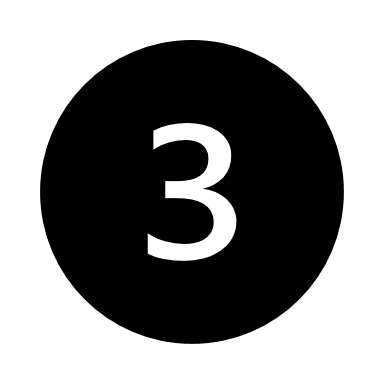 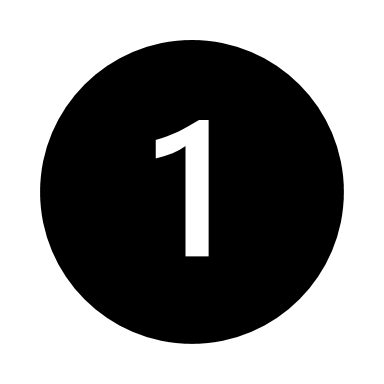 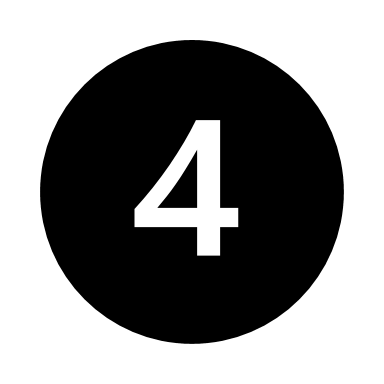 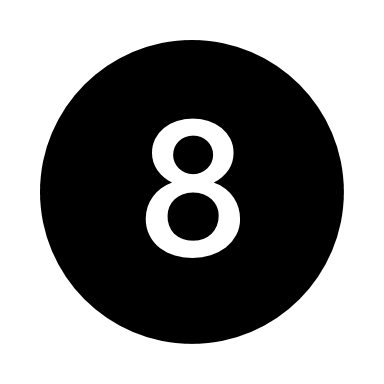 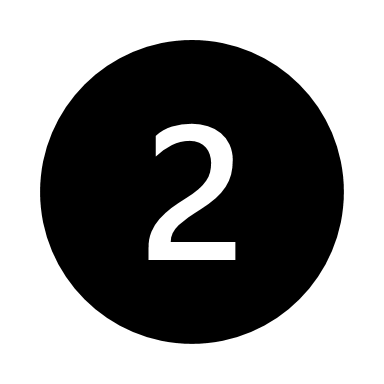 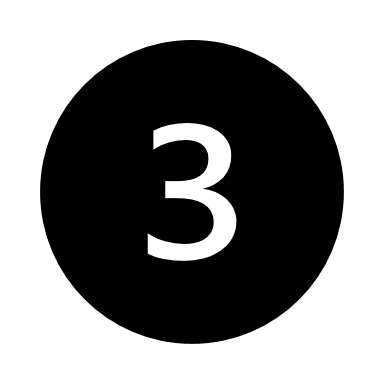 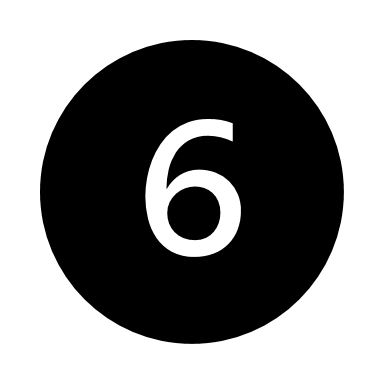 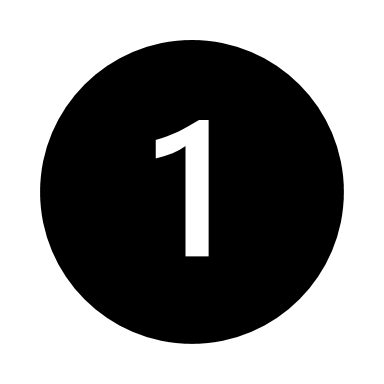 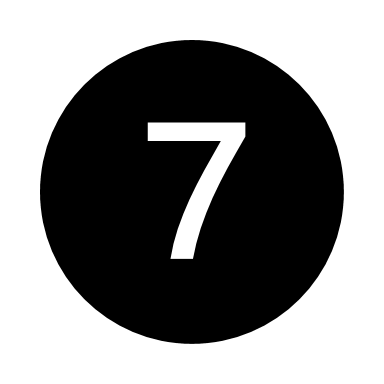 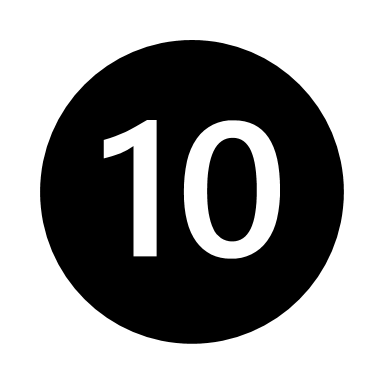 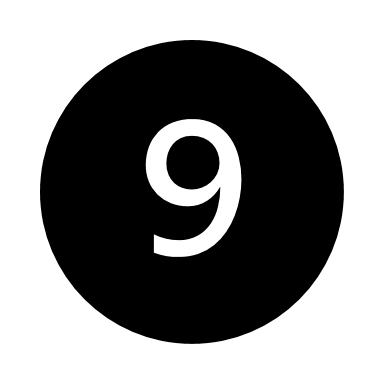 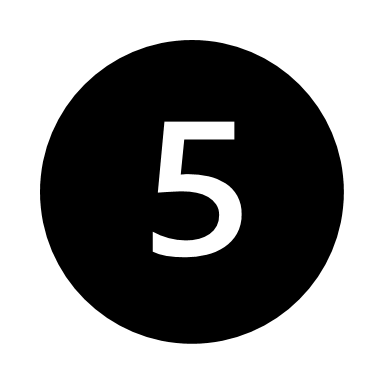 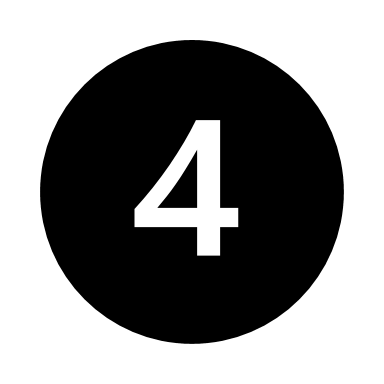 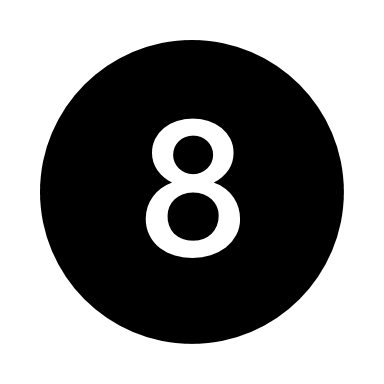 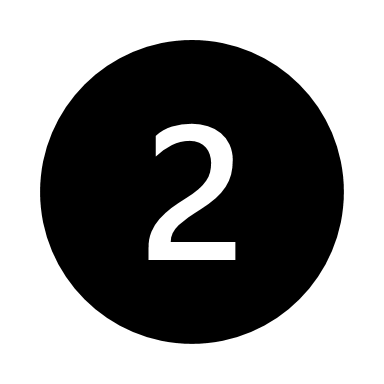 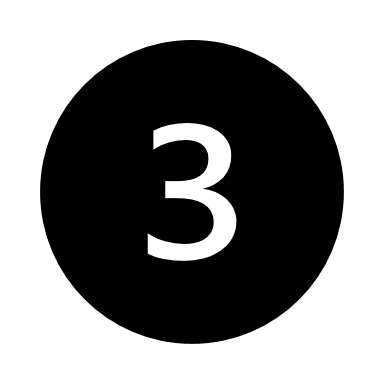 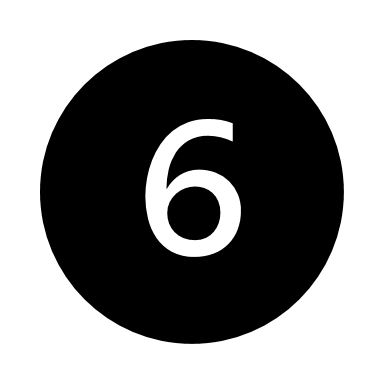 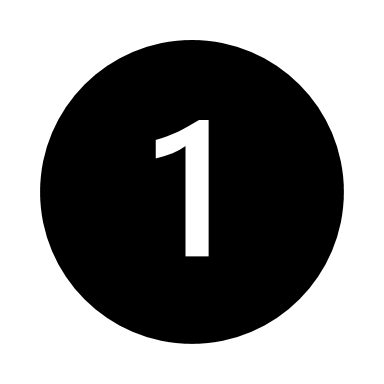 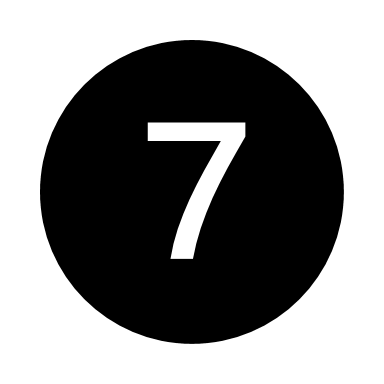 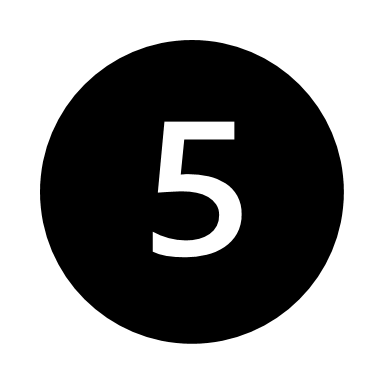 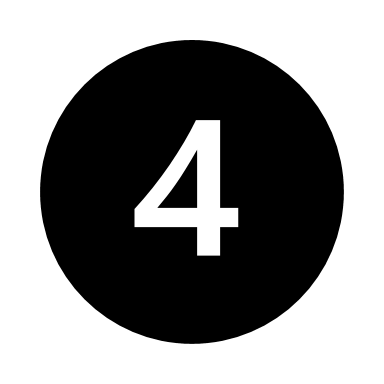 12
11
12
11
Entspannung: Wechselatmung
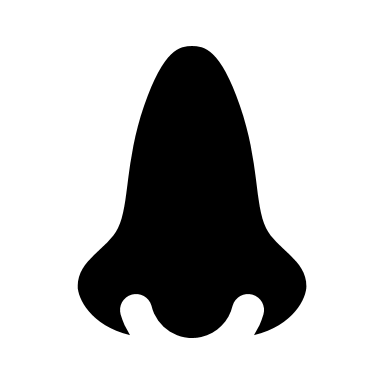 Runde 5/7
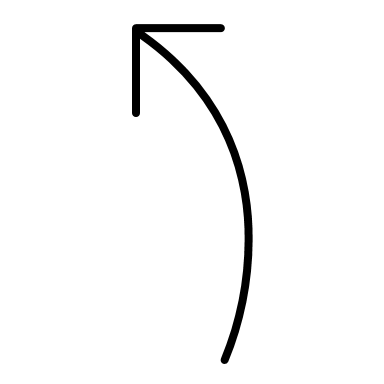 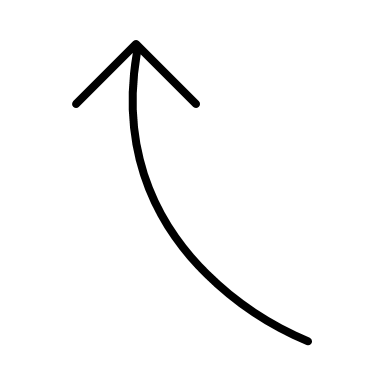 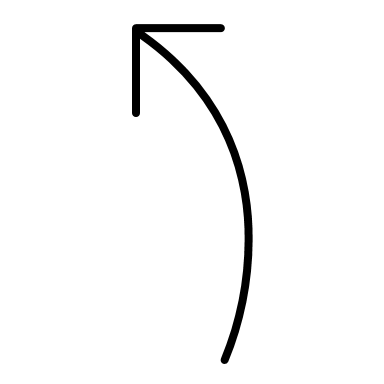 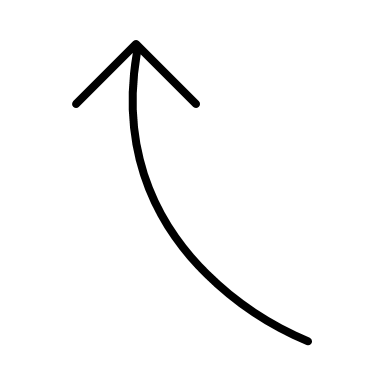 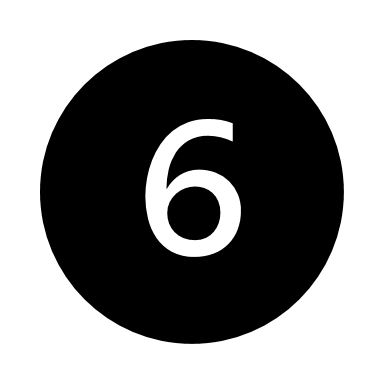 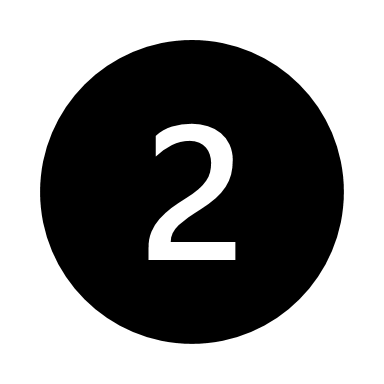 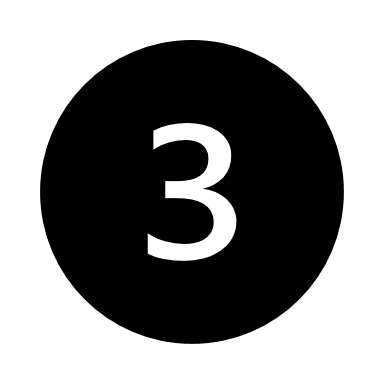 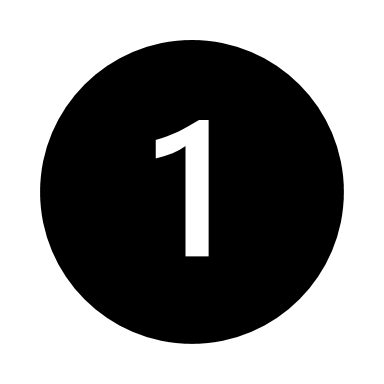 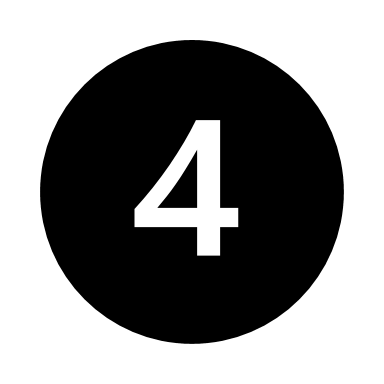 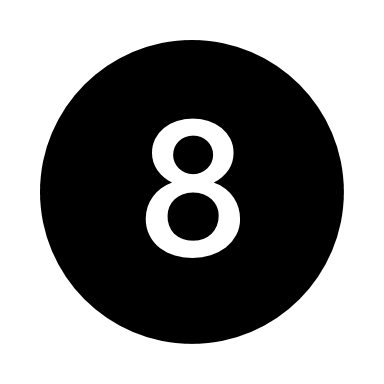 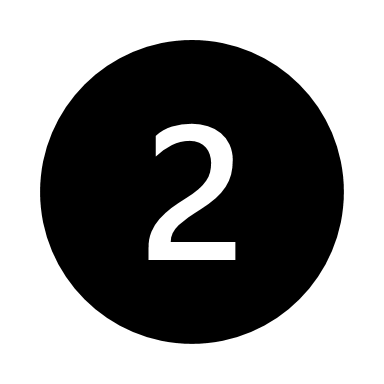 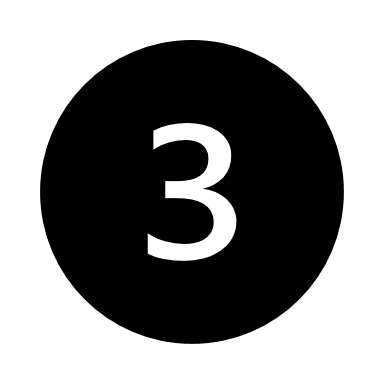 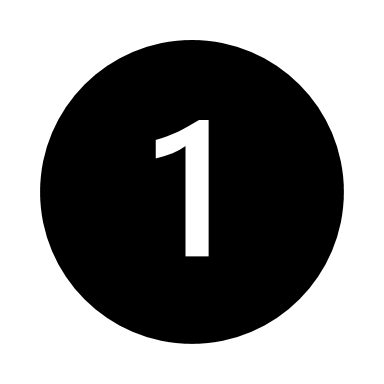 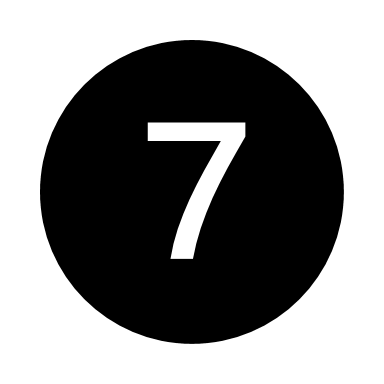 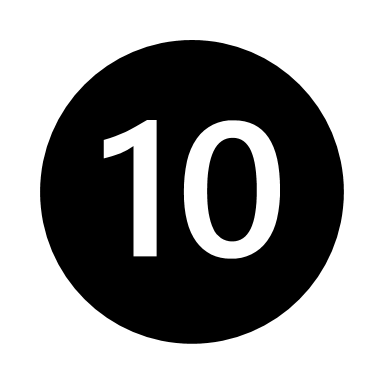 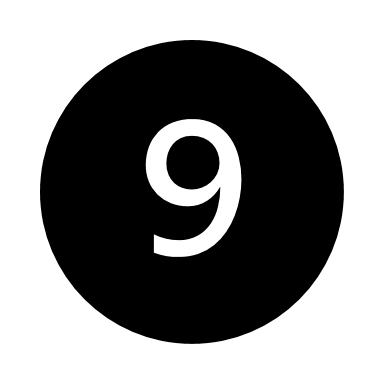 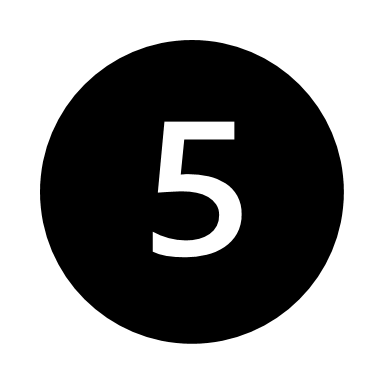 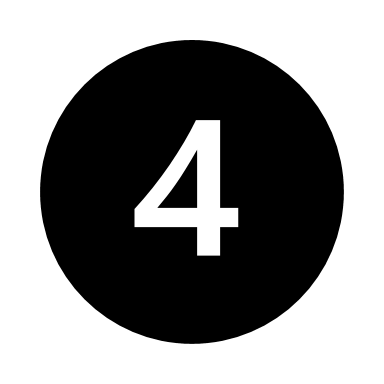 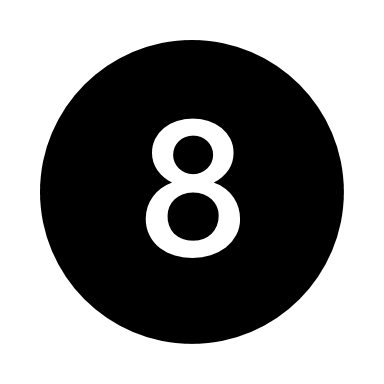 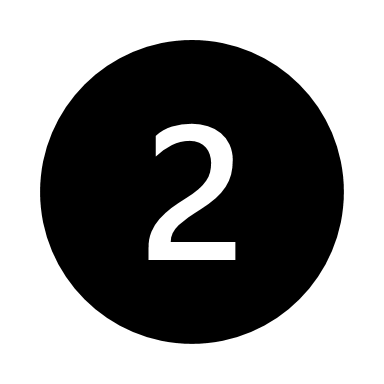 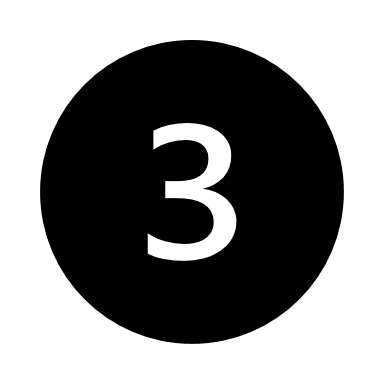 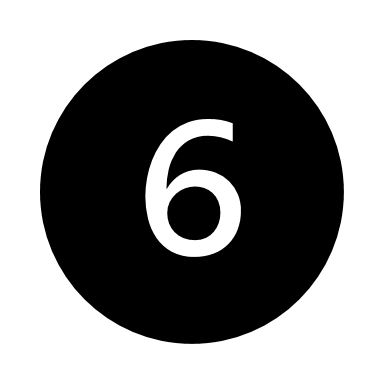 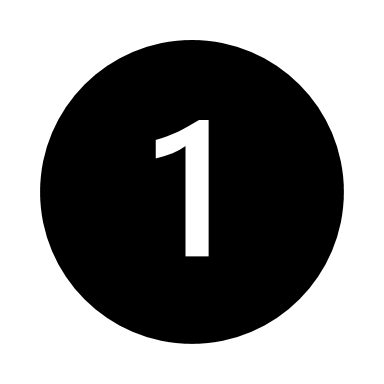 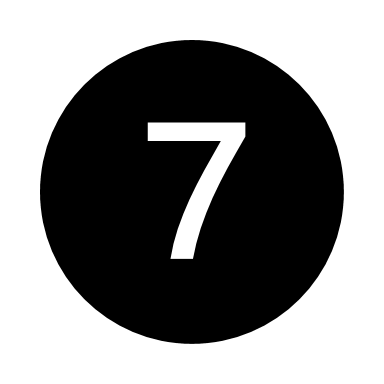 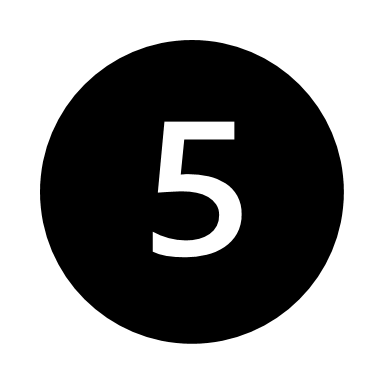 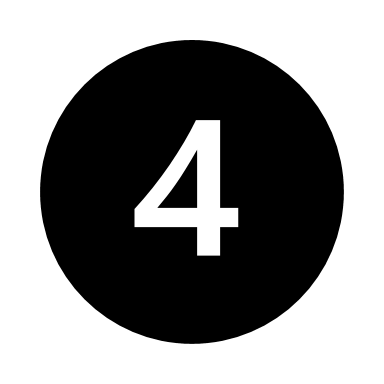 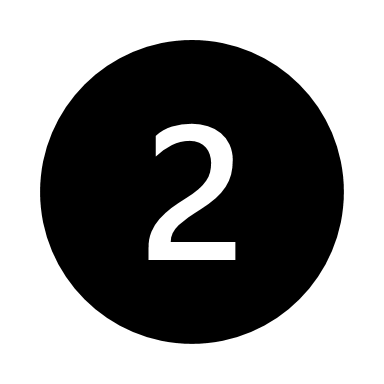 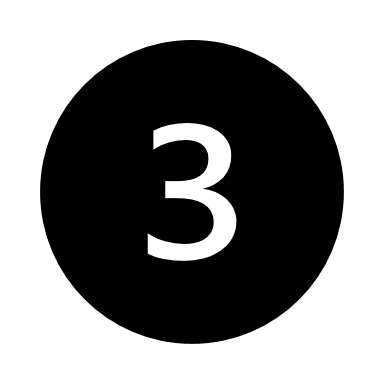 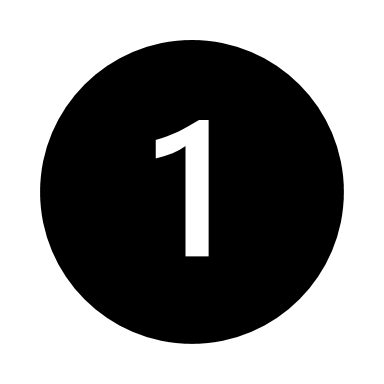 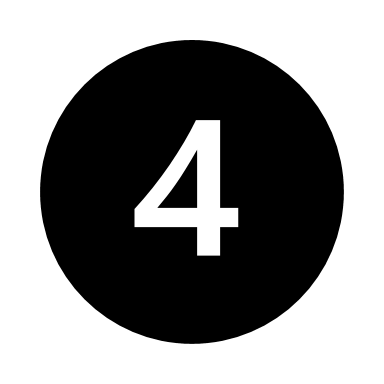 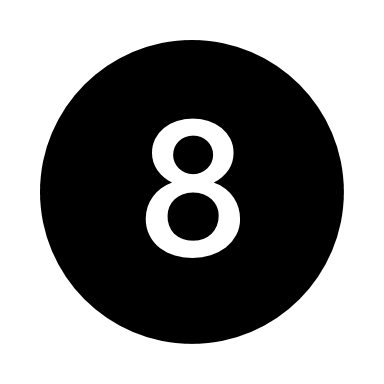 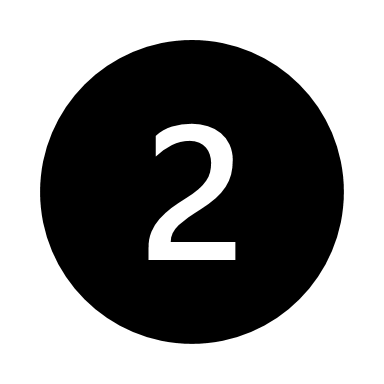 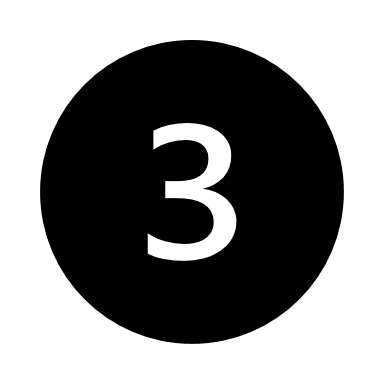 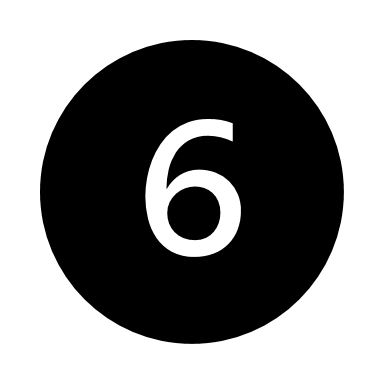 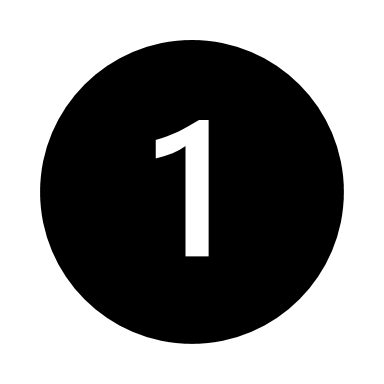 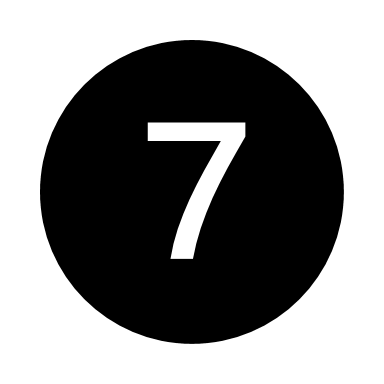 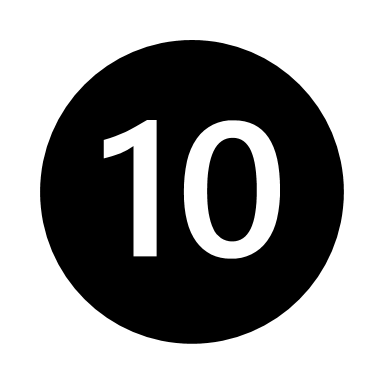 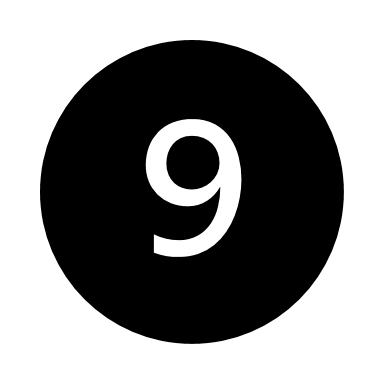 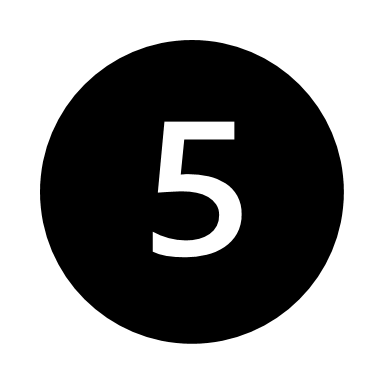 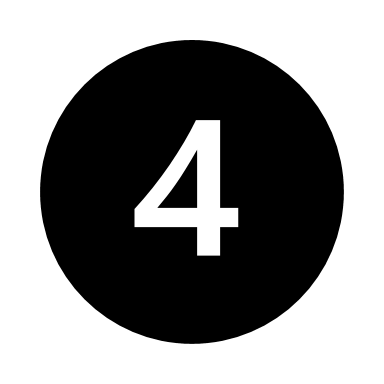 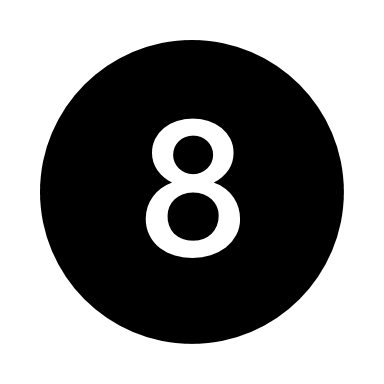 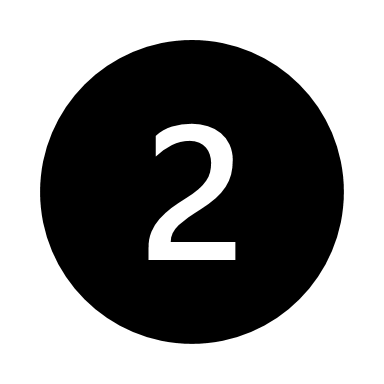 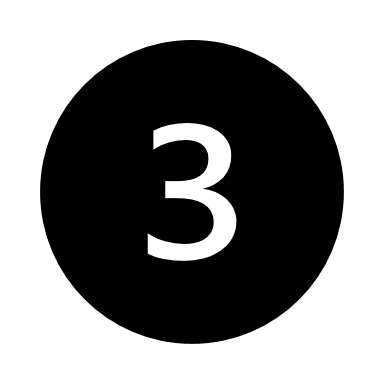 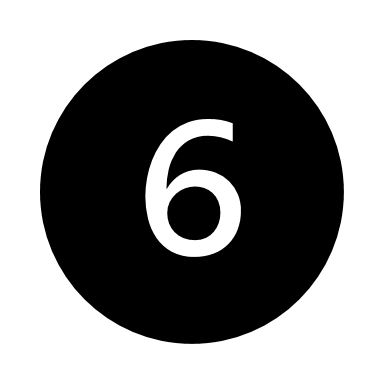 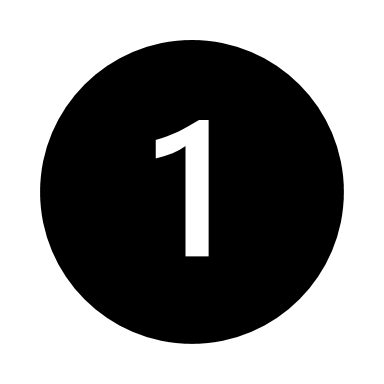 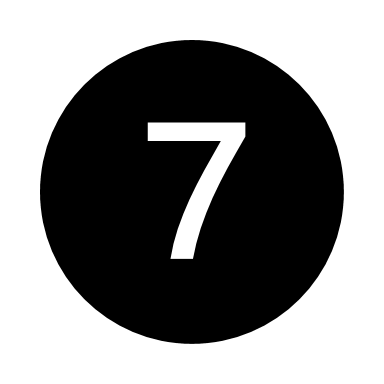 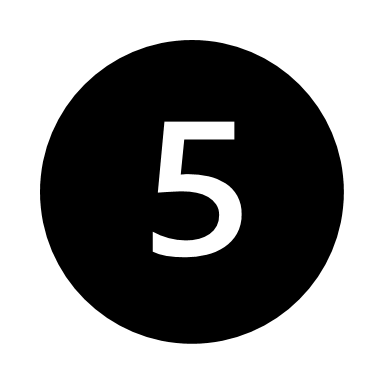 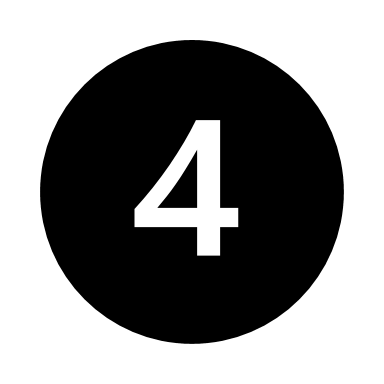 12
11
12
11
Entspannung: Wechselatmung
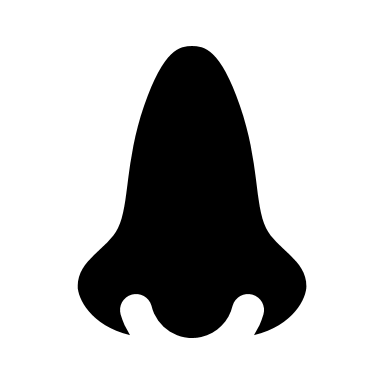 Runde 6/7
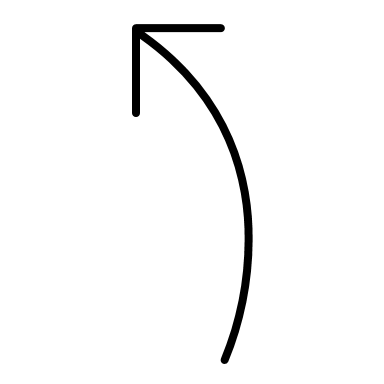 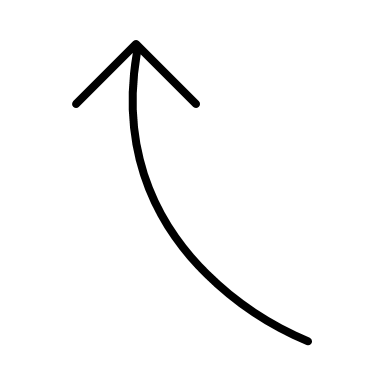 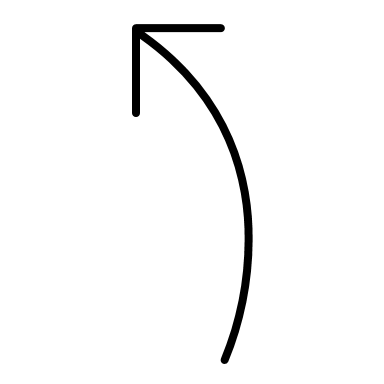 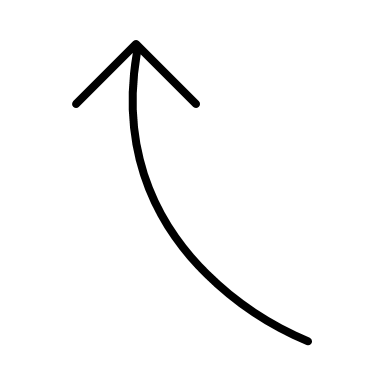 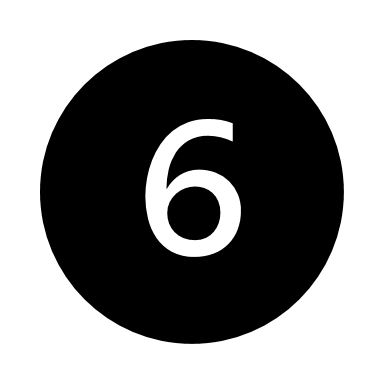 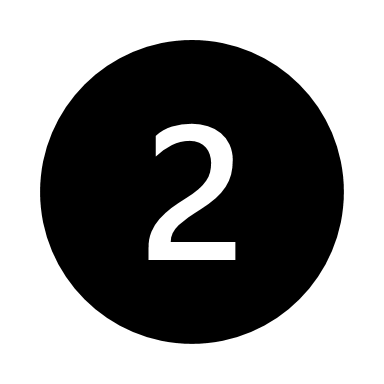 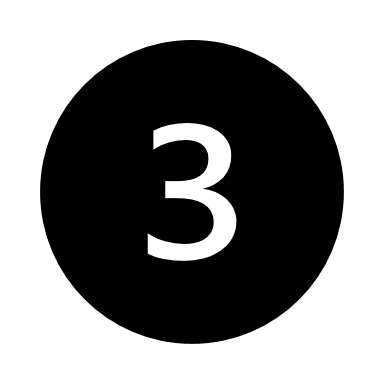 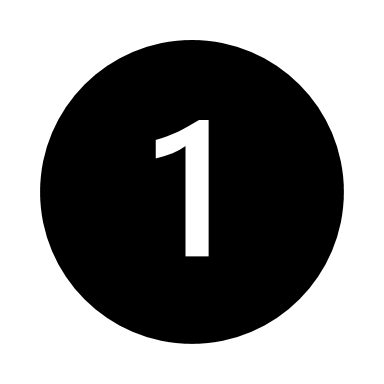 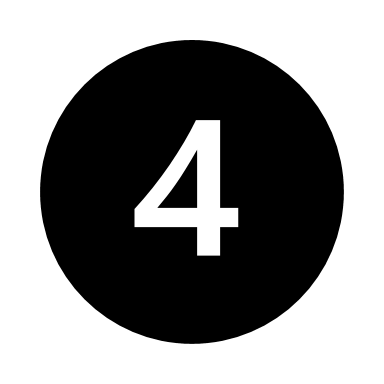 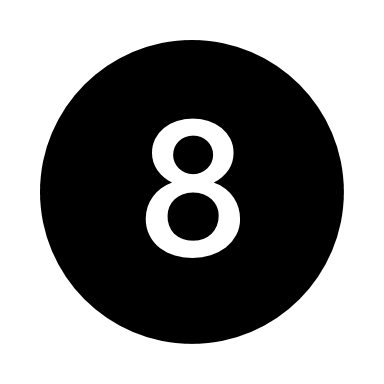 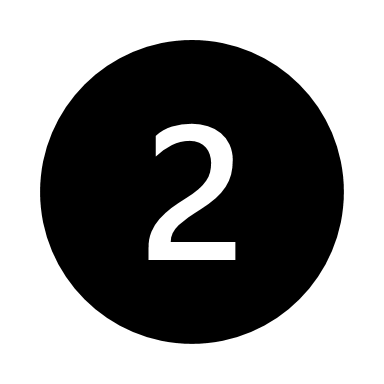 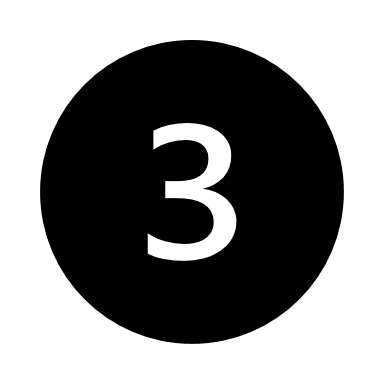 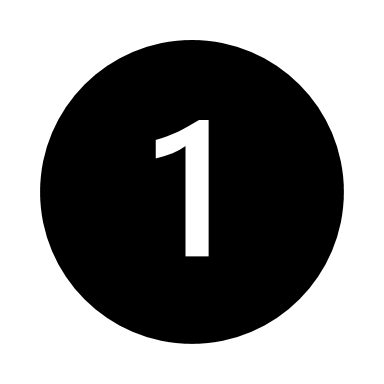 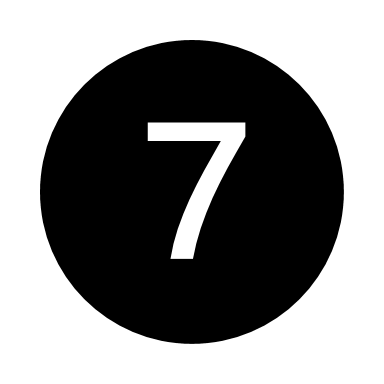 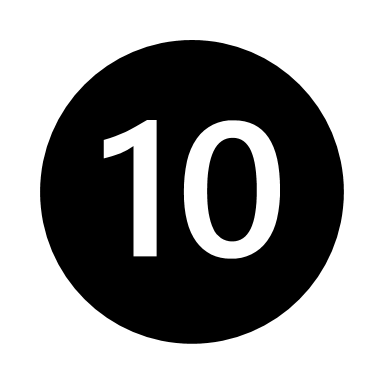 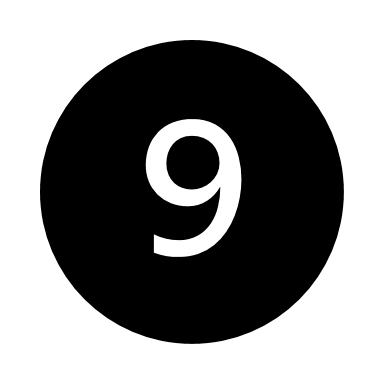 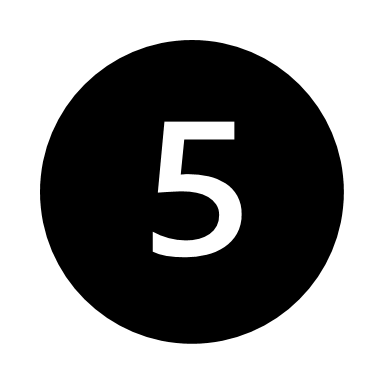 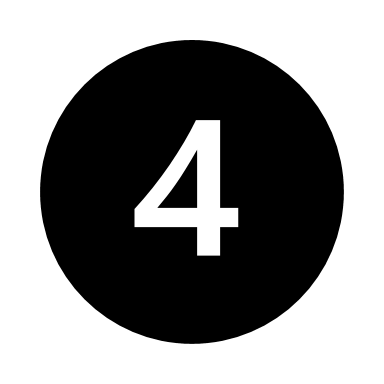 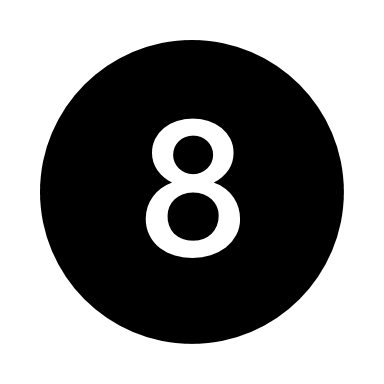 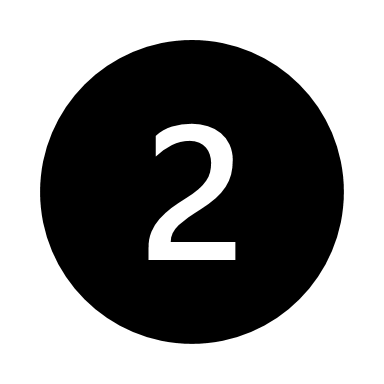 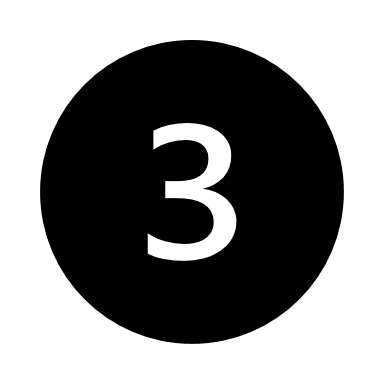 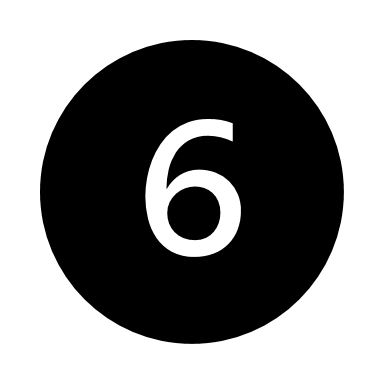 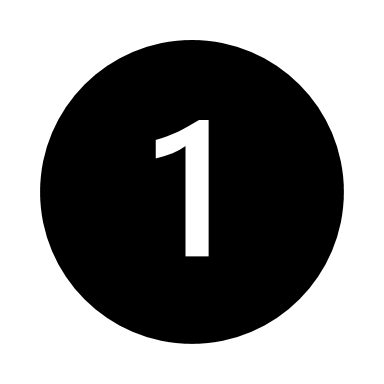 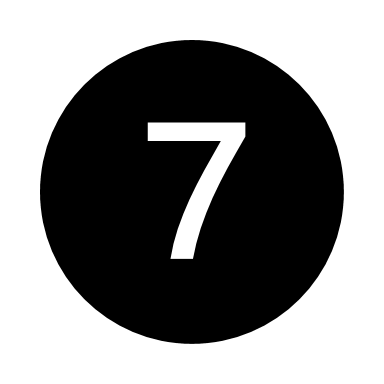 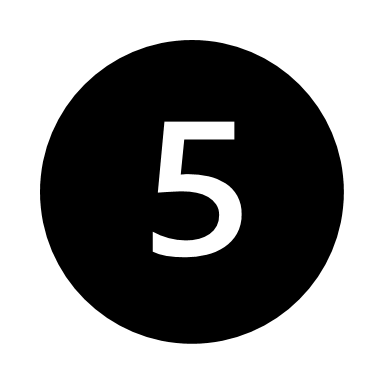 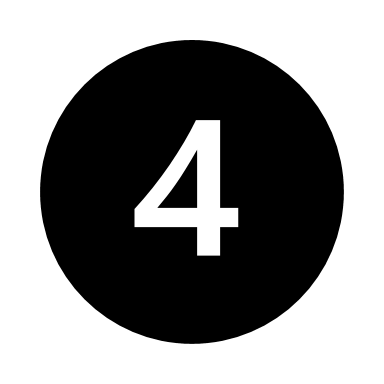 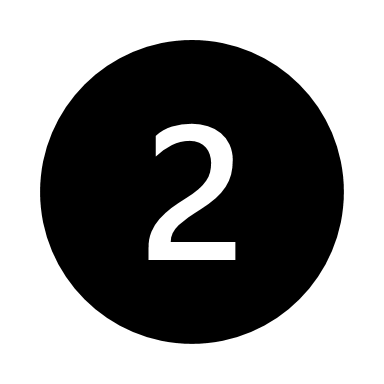 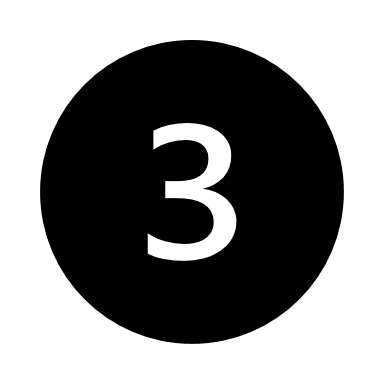 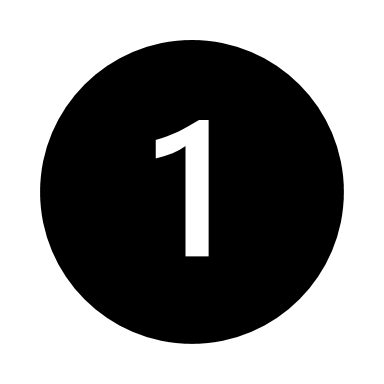 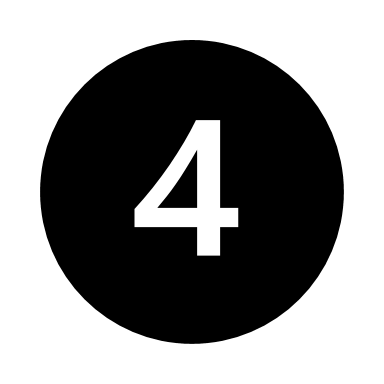 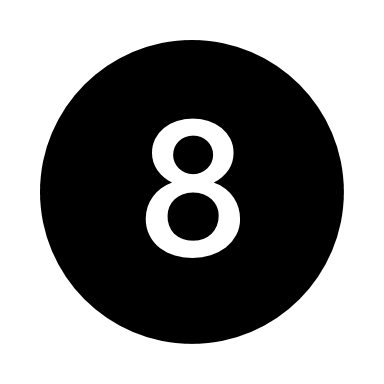 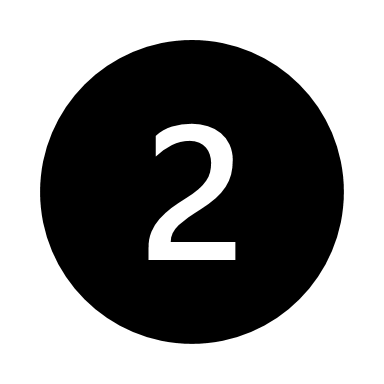 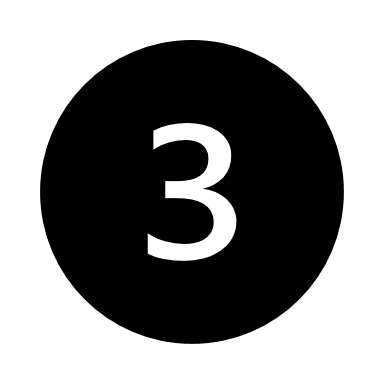 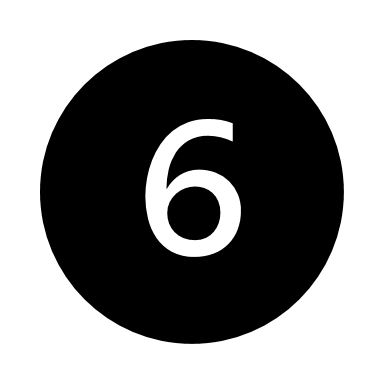 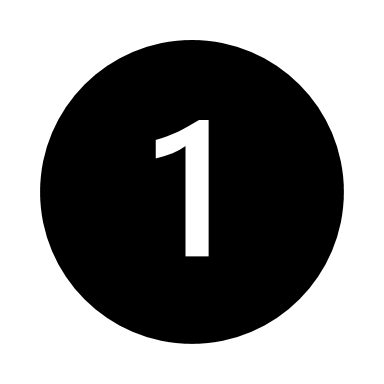 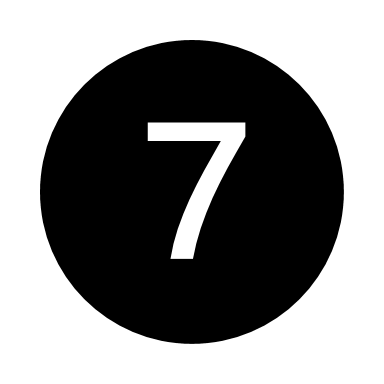 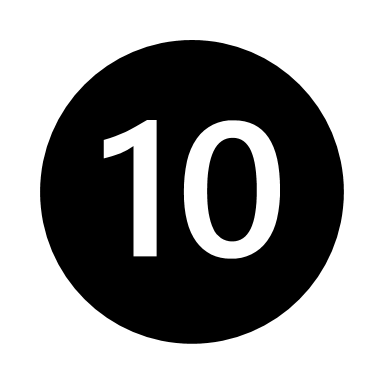 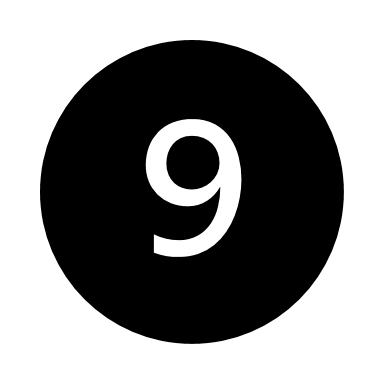 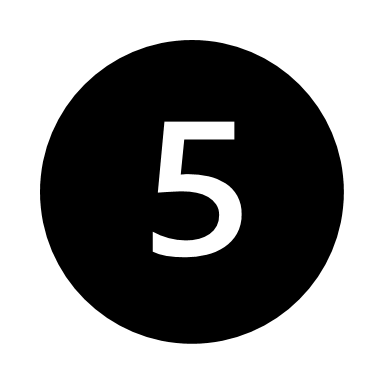 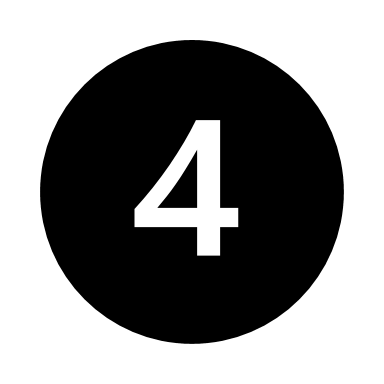 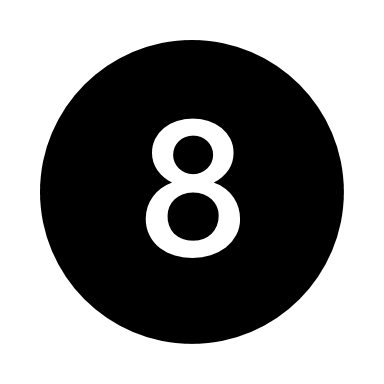 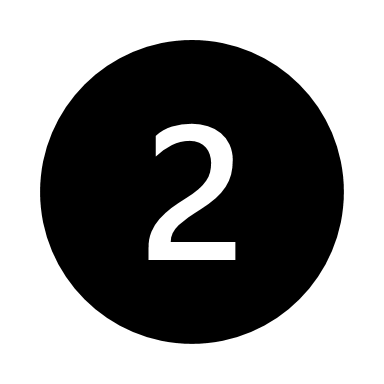 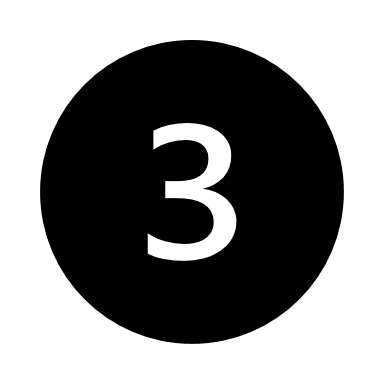 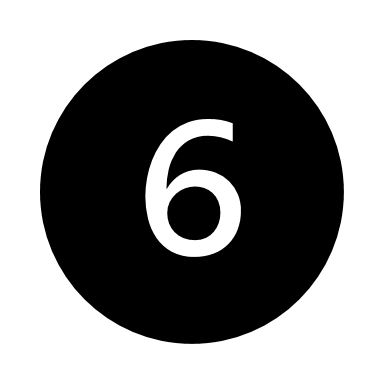 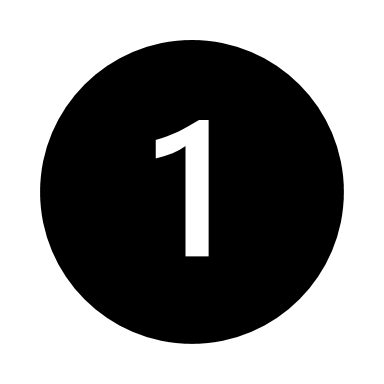 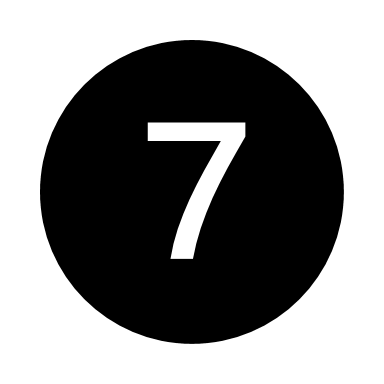 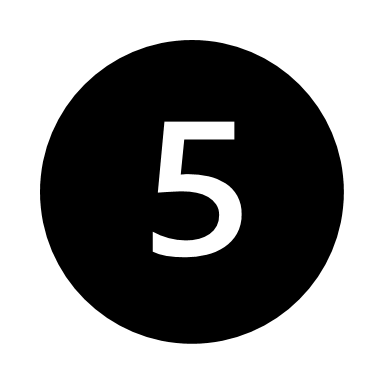 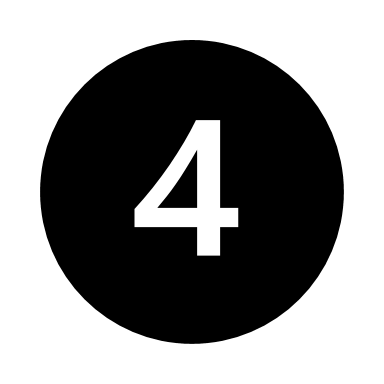 12
11
12
11
Entspannung: Wechselatmung
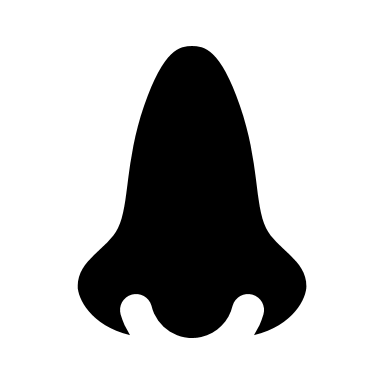 Runde 7/7
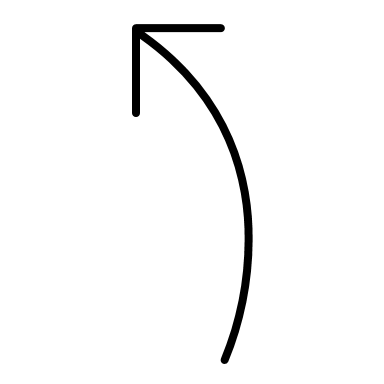 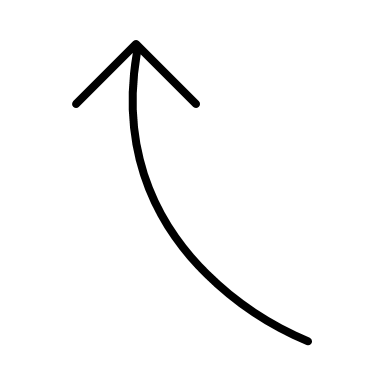 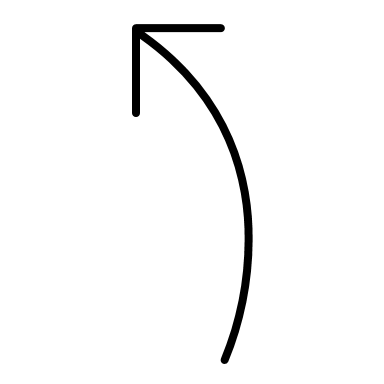 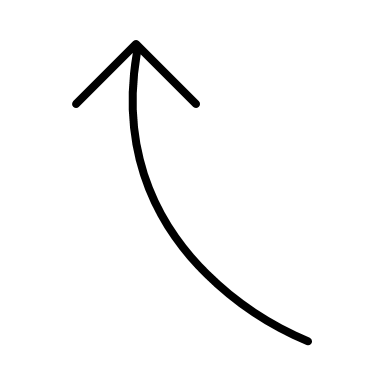 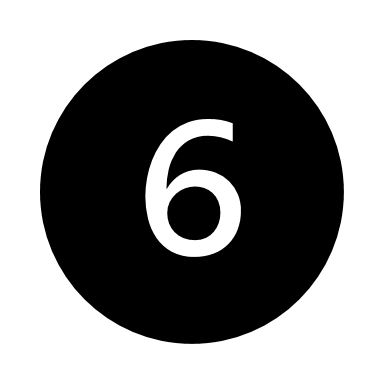 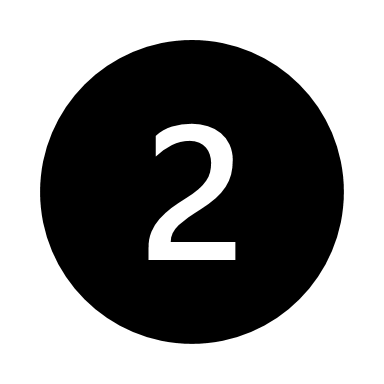 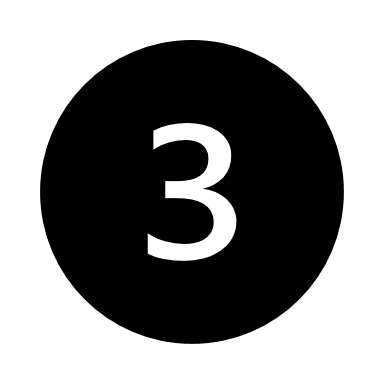 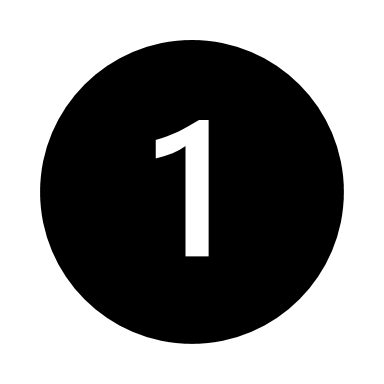 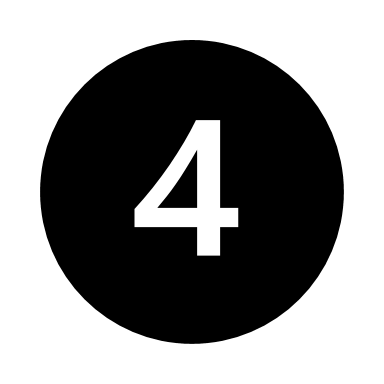 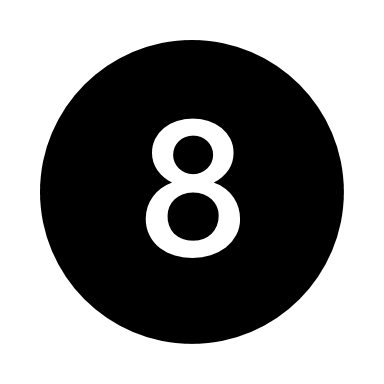 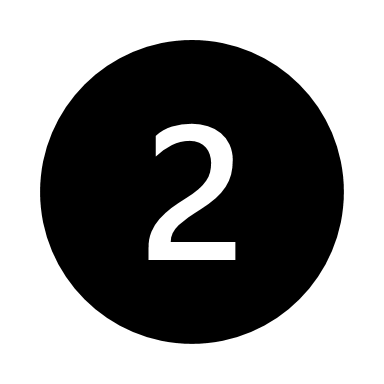 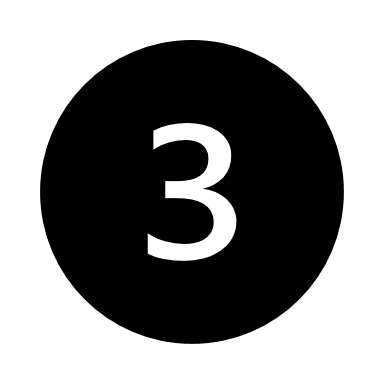 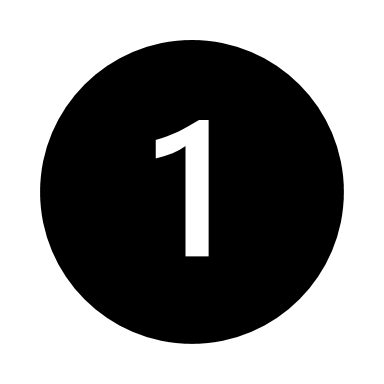 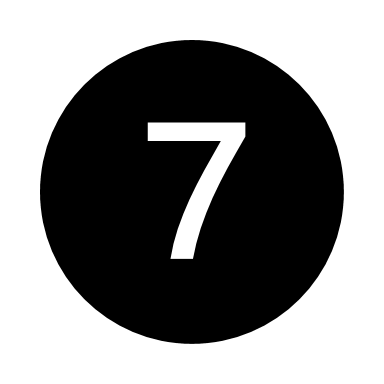 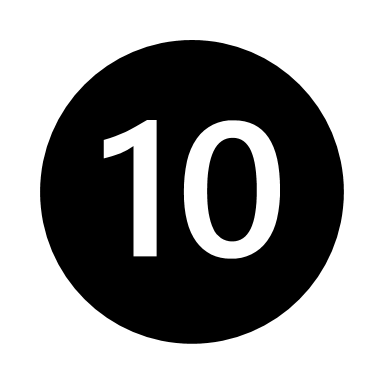 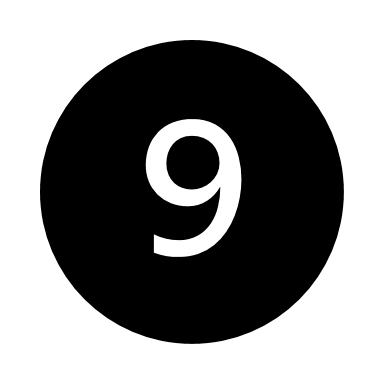 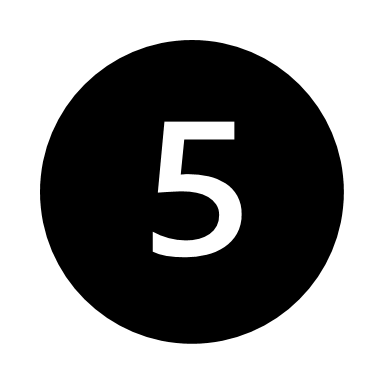 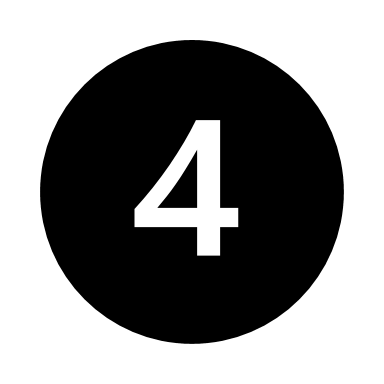 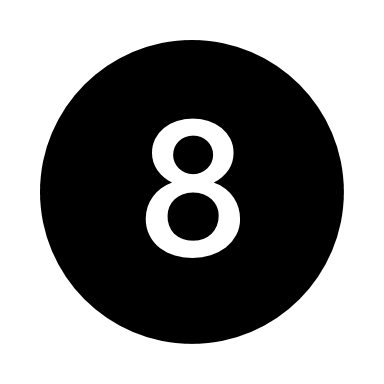 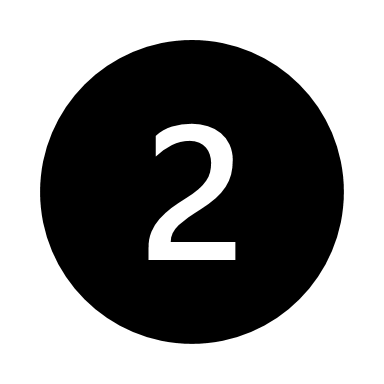 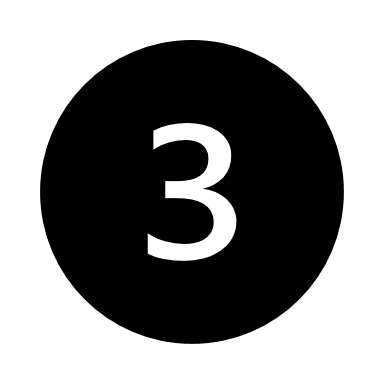 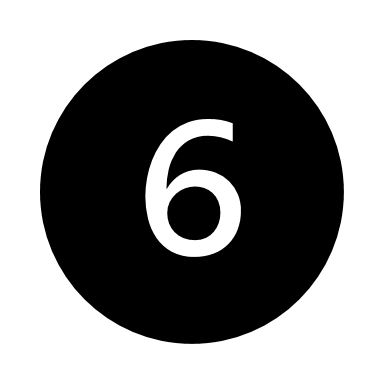 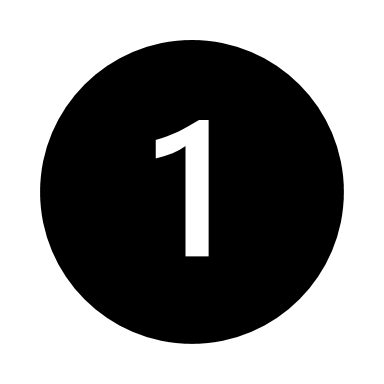 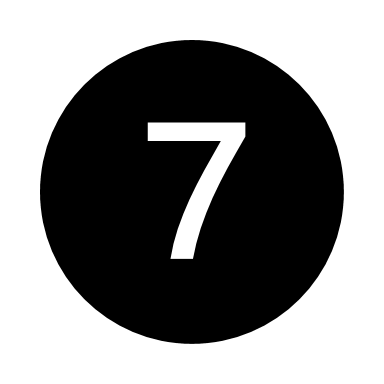 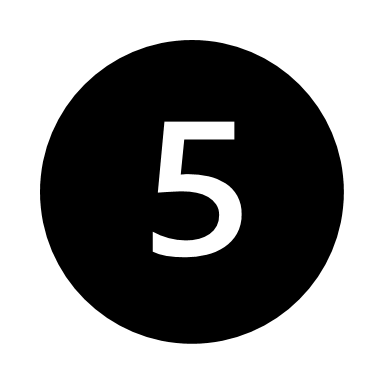 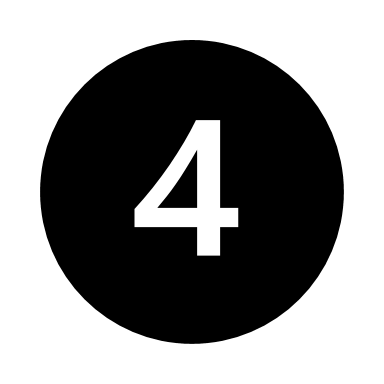 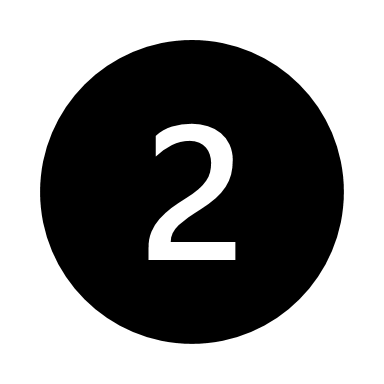 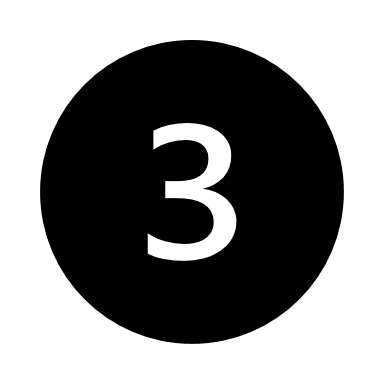 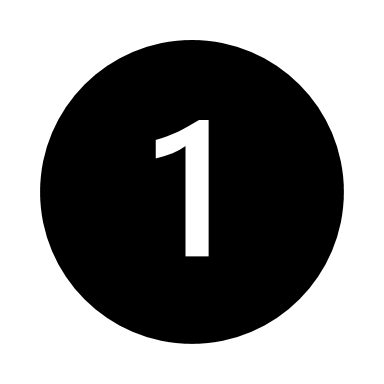 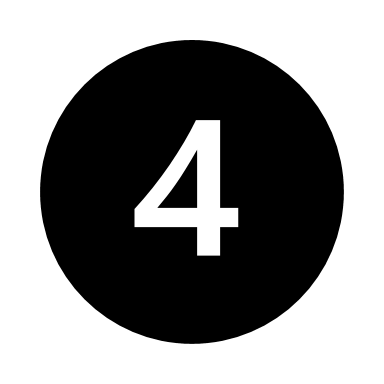 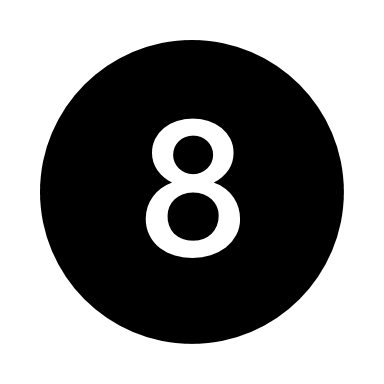 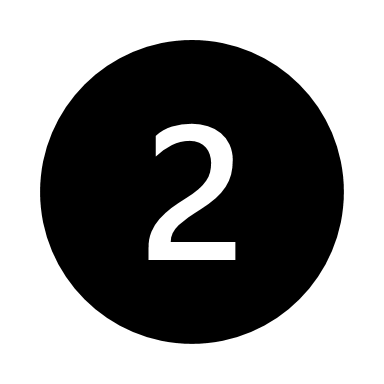 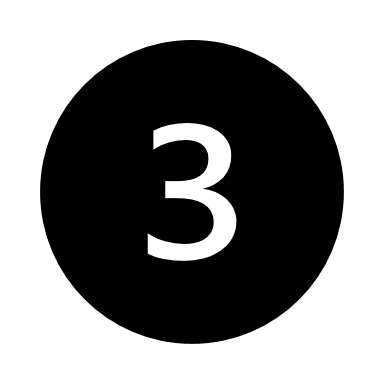 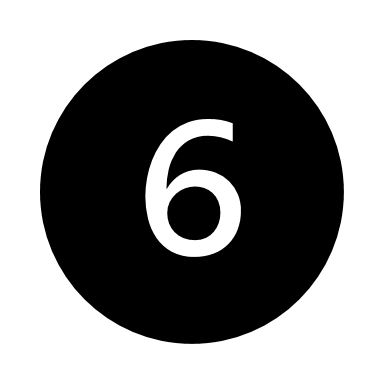 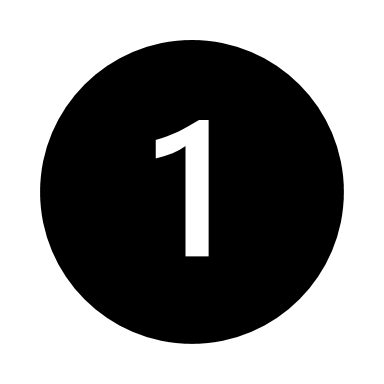 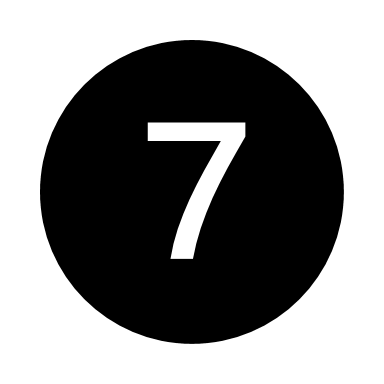 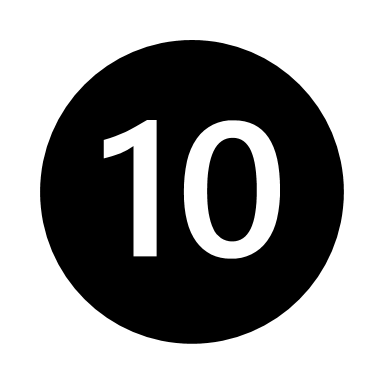 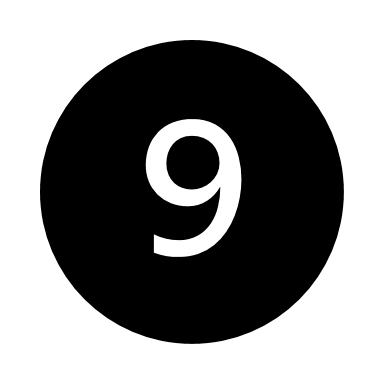 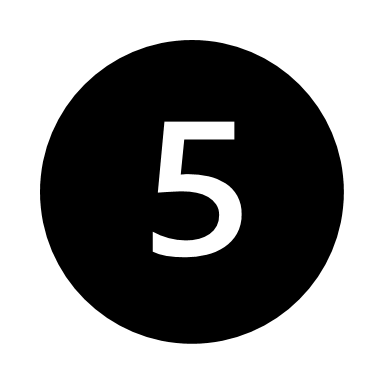 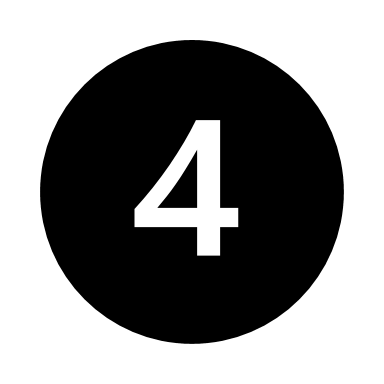 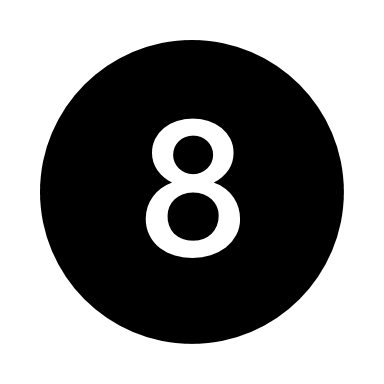 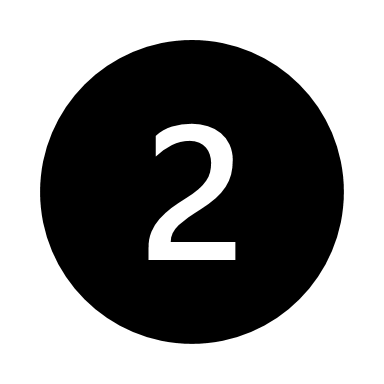 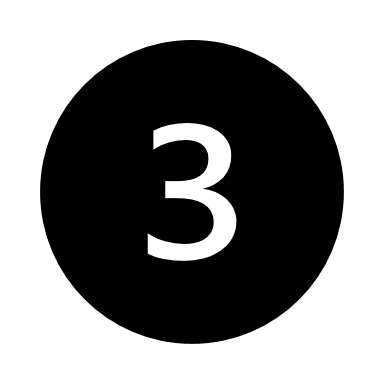 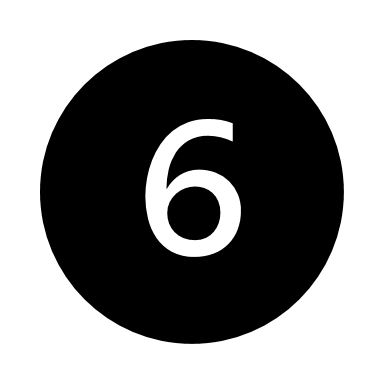 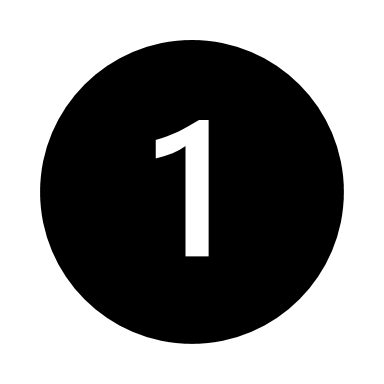 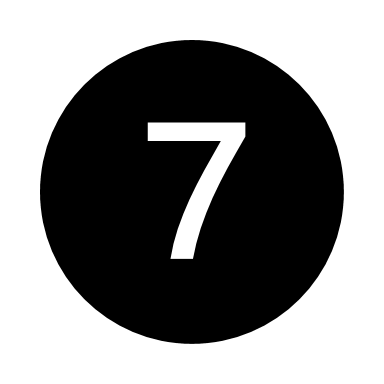 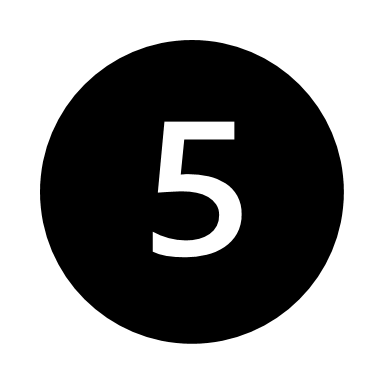 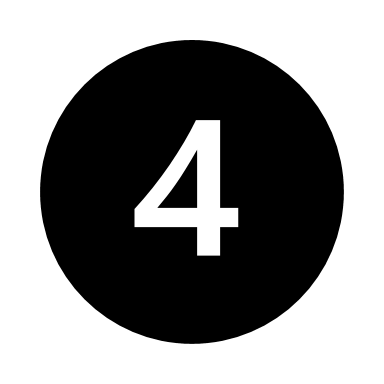 12
11
12
11